МУНИЦИПАЛЬНОЕ ОБЩЕОБРАЗОВАТЕЛЬНОЕ УЧРЕЖДЕНИЕ СРЕДНЯЯ ОБРАЗОВАТЕЛЬНАЯ
  ШКОЛА  № 10 С УГЛУБЛЕННЫМ ИЗУЧЕНИЕМ ОТДЕЛЬНЫХ ПРЕДМЕТОВ
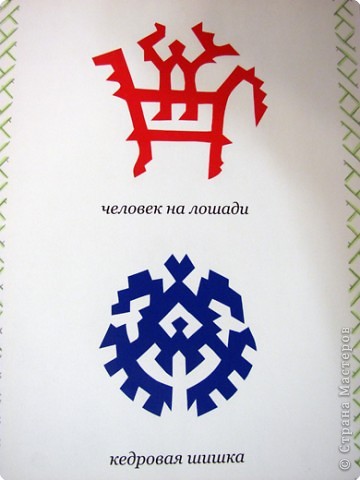 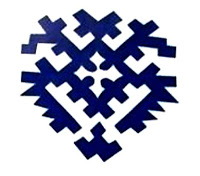 ИСПОЛЬЗОВАНИЕ ОРНАМЕНТАЛЬНЫХ ФОРМ НАРОДОВ СЕВЕРА В РОСПИСИ ПО СТЕКЛУ НА ЗАНЯТИЯХ ПО ДЕКОРАТИВНО-ПРИКЛАДНОМУ ИСКУССТВУАНСАМБЛЬ ДЕКОРАТИВНЫХ ФОРМ «МОТИВЫ СЕВЕРА» В ТЕХНИКЕ «POINT-TO-POINT » (КОЖА, ЦВЕТНОЙ РЕЗЕРВ)
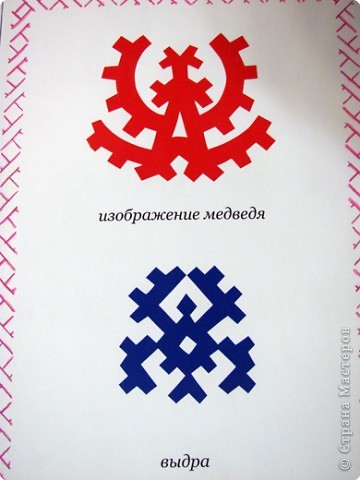 Педагог дополнительного образования: Акикова Р.С.
Актуальность темы исследований:
Каждый народ выработал свою философию общения с природой. Человек и природа, искусство и природа веками жили в единстве. Природа будила воображение, обогащала наблюдениями, оттачивала чувство красоты, выражавшееся мастером в процессе создания предметов быта. Прекрасной иллюстрацией этого является богатейшее изобразительное искусство народов севера. Осознание единства природы, красоты и труда приходит к каждому человеку с самого раннего детства – через сказки, песни, пословицы, поговорки, через наблюдения за поведением родителей, соседей, через игры, обряды, орнаменты. В наши дни с особой остротой встает вопрос передачи духовного опыта молодому поколению, сохранения национальных традиций  малочисленных народов Севера.
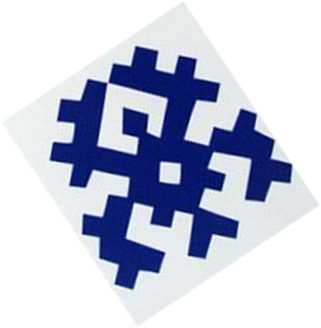 Цель данной работы направлена на изучение орнаментальных форм народов Севера и использование их в процессе освоения техники «Point-to- Point» в росписи по стеклу  учащимися  на занятиях по ДПИ.
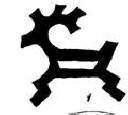 Задачи:- ознакомить учащихся с изделиями декоративно-прикладного искусства народов Севера, с историей возникновения видов народных ремесел;- изучить виды орнаментальных мотивов и их семантику;- совершенствовать технические приемы росписи по стеклу в технике «Point-to-Point» и выработать методическую последовательность ее освоения на занятиях ДПИ для учащихся;- способствовать развитию творческого мышления, предоставляя возможность к его реализации путем создания условий свободного выбора и специализации изучения приемов и навыков техники художественной обработки стекла;- раскрыть  красоту, значимость произведений декорированных точечной росписью «Point-to-Point»  в сфере современного декоративно-прикладного искусства и возможности их использования в современном интерьере;-подобрать иллюстративный материал для приложения и электронной презентации;- воплотить художественный  замысел  в ансамбле декоративных форм «Мотивы севера».
Орнамент представляет собой «относительно устойчивый элемент художественной культуры, сохраняющийся на протяжении многих столетий и даже тысячелетий»
Орнамент возникает в эпоху позднего палеолита, ему, как свидетельствуют археологические находки, предшествовали реалистические изображения. Происхождению орнамента посвящена обширная литература, существуют три основные гипотезы его возникновения: биологическая, магическая и плектогенная. Различные мнения существуют и относительно природы орнамента, его значения в обществе. Определяющими считаются три функции: Коммуникативная, магическая и эстетическая.
ИСТОРИЯ ВОЗНИКНОВЕНИЯ ОРНАМЕНТАЛЬНЫХ ФОРМ КОРЕННЫХ НАРОДОВ  СЕВЕРА
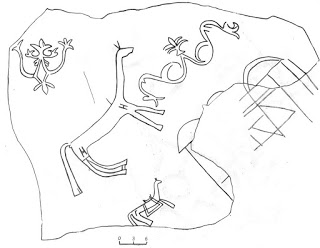 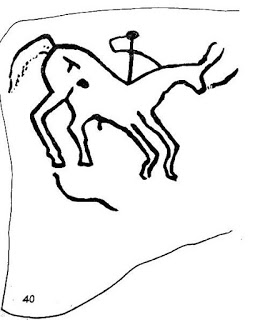 Точечная выбивка на каменной плитке
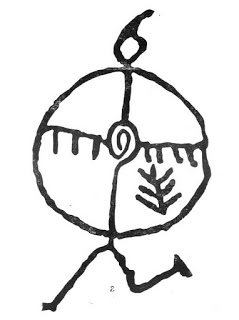 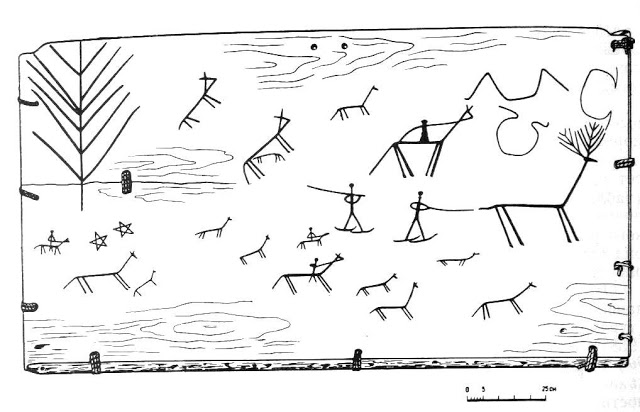 Точечная выбивка на угловатом обломке песчаника
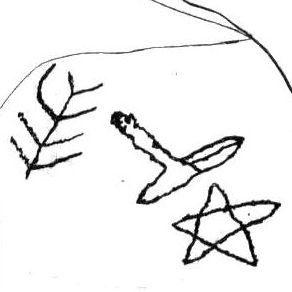 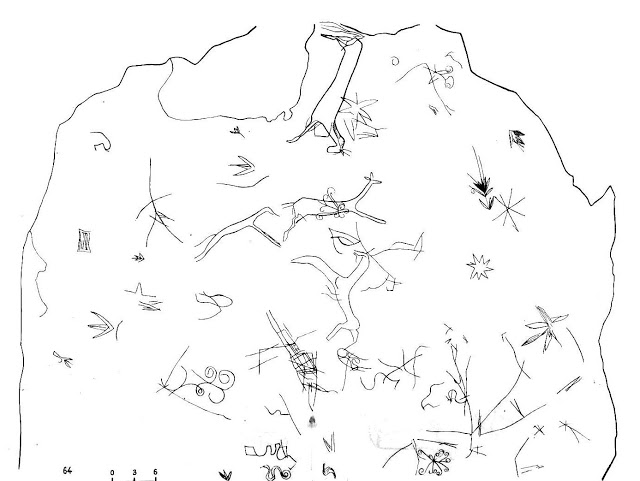 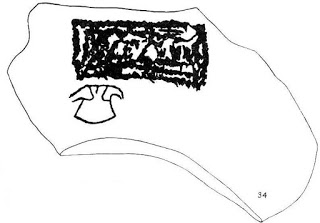 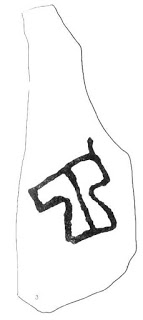 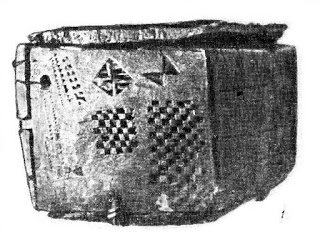 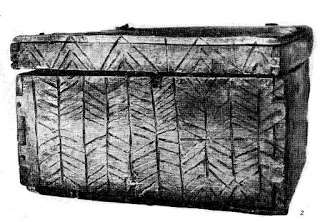 Угорские орнаменты
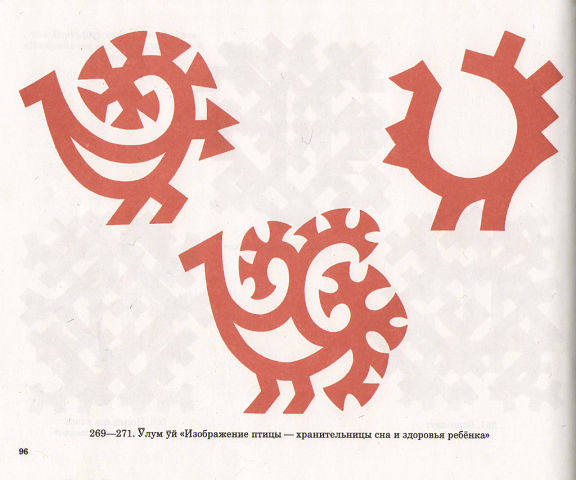 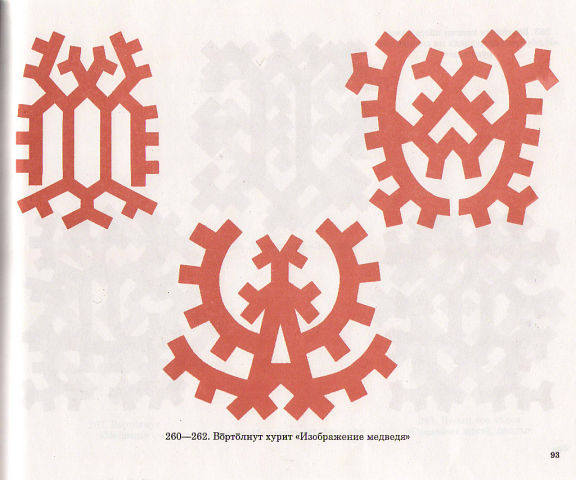 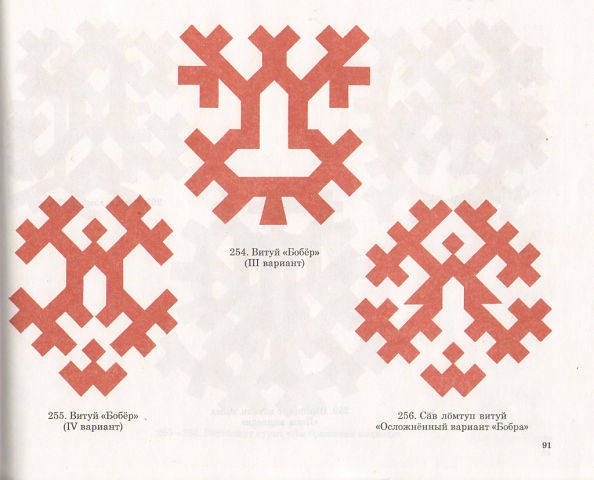 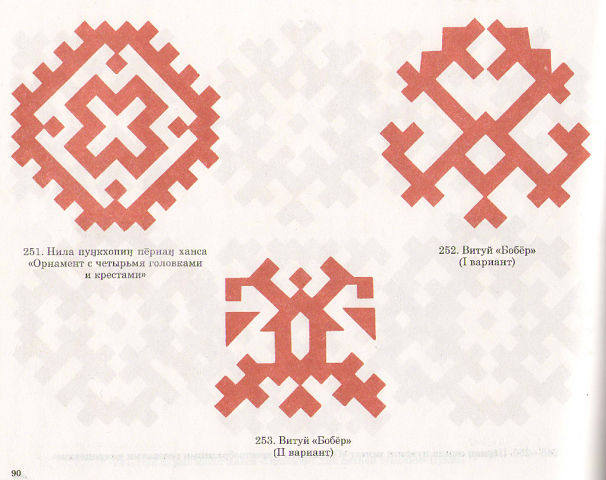 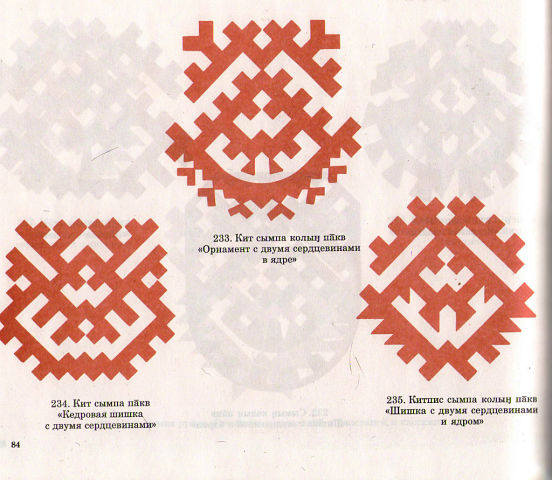 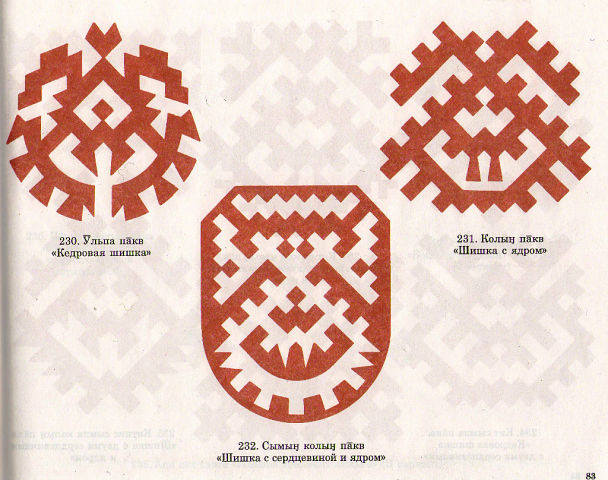 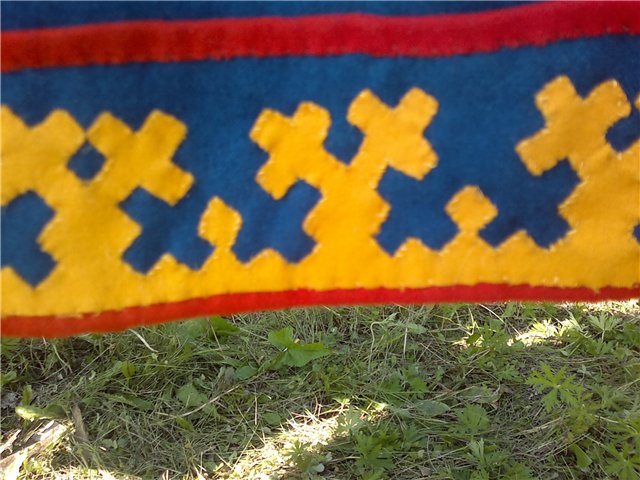 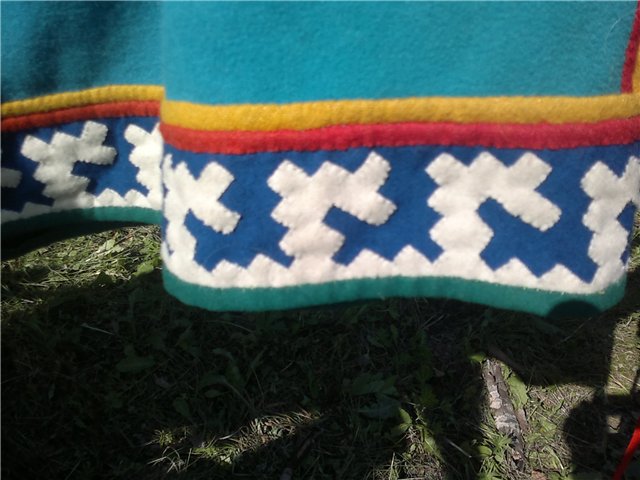 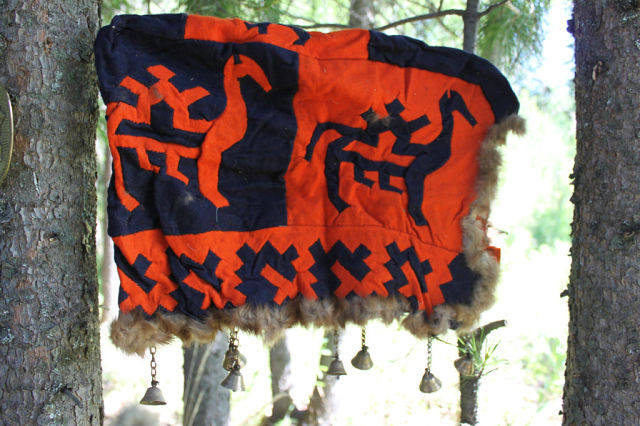 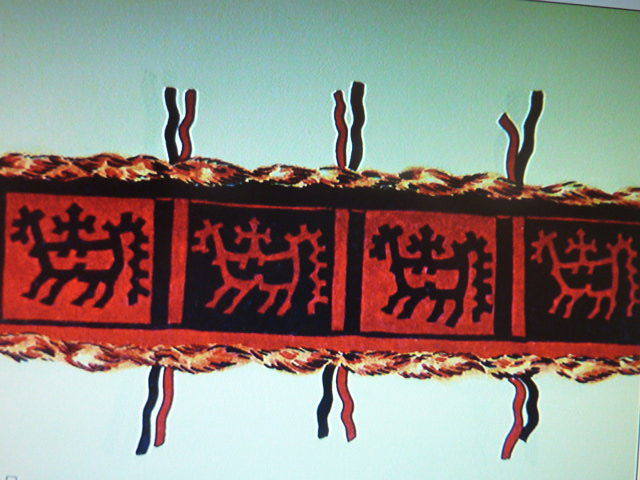 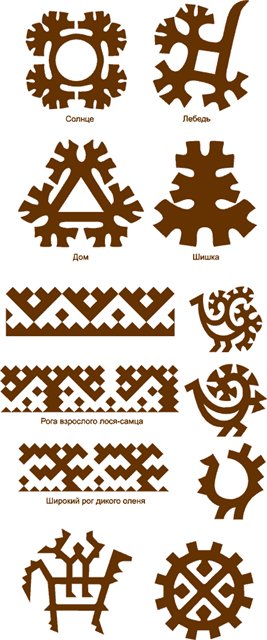 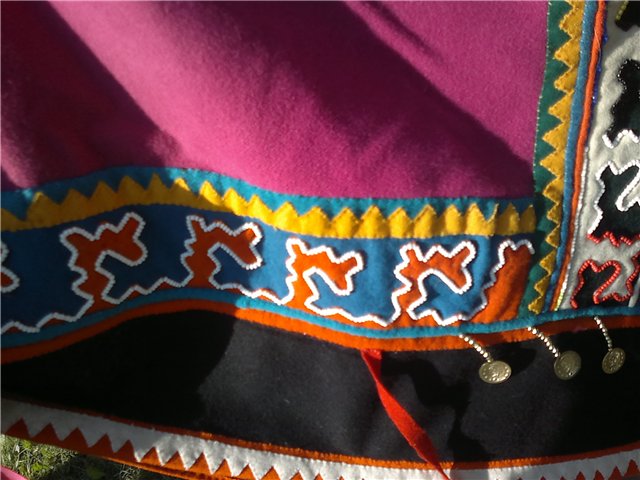 Орнаменты ханты и манси
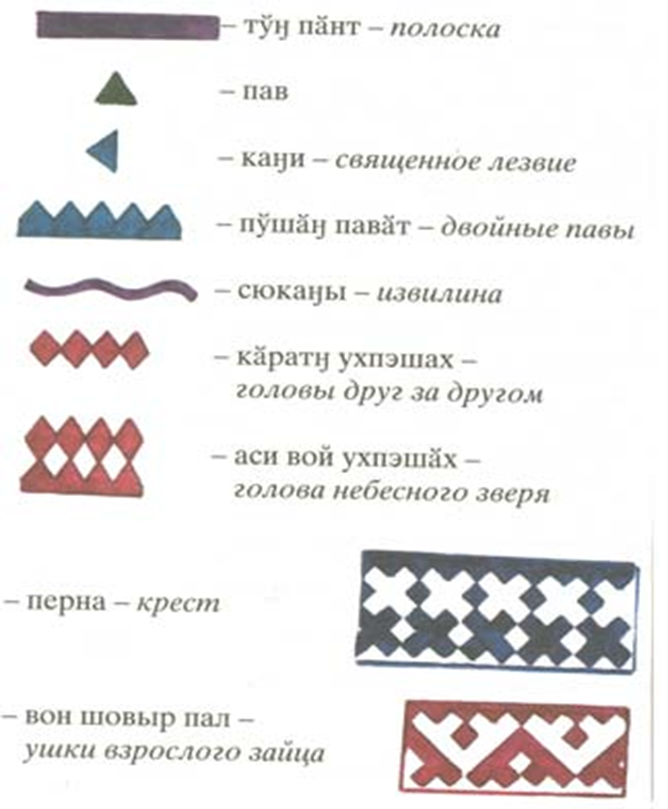 Змея
«змея» защищает от недугов, является покровительницей духов казымских ханты
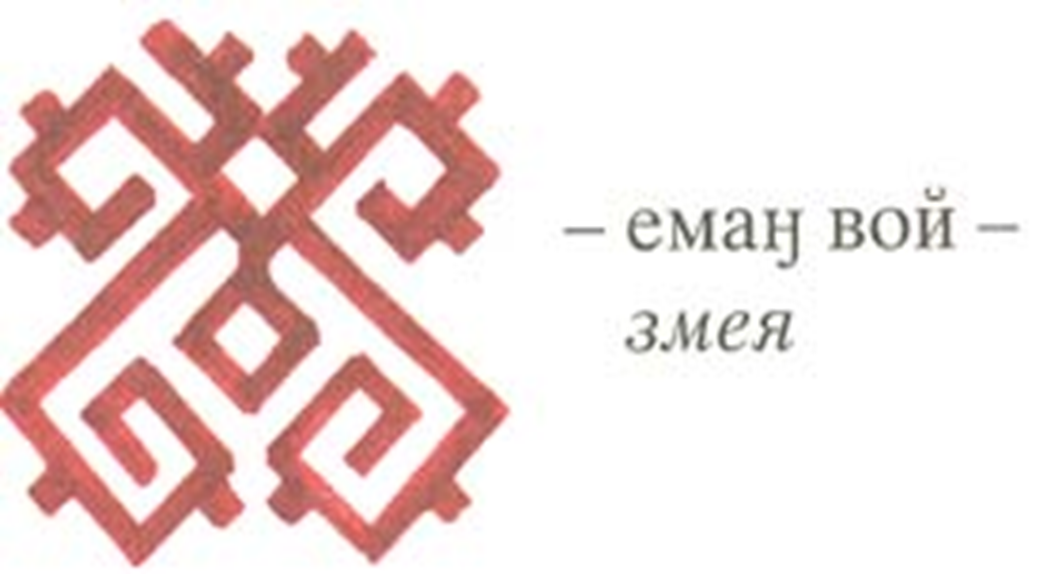 Орнамент «заячьи ушки» применяется в  основном при украшении детских вещей: по мифологическим преданиям, зайчиха относится к лесным женским духам. «Заячьи ушки» связаны с плодородием.
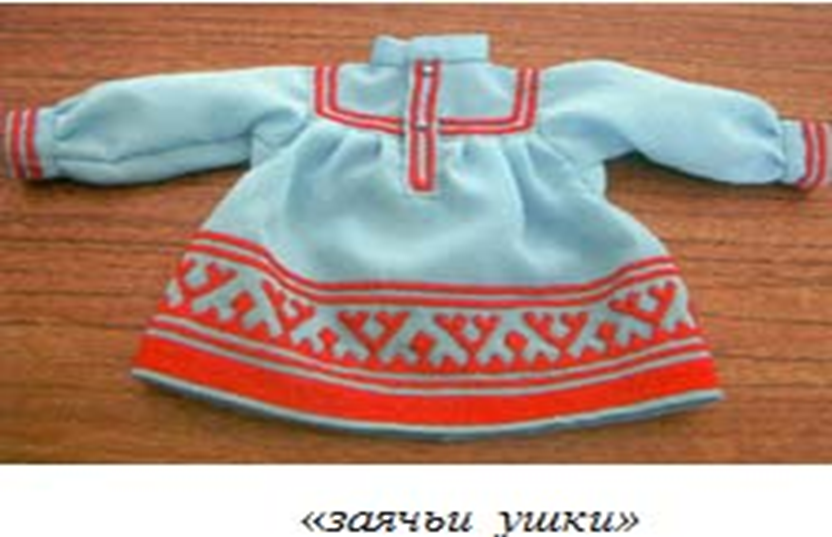 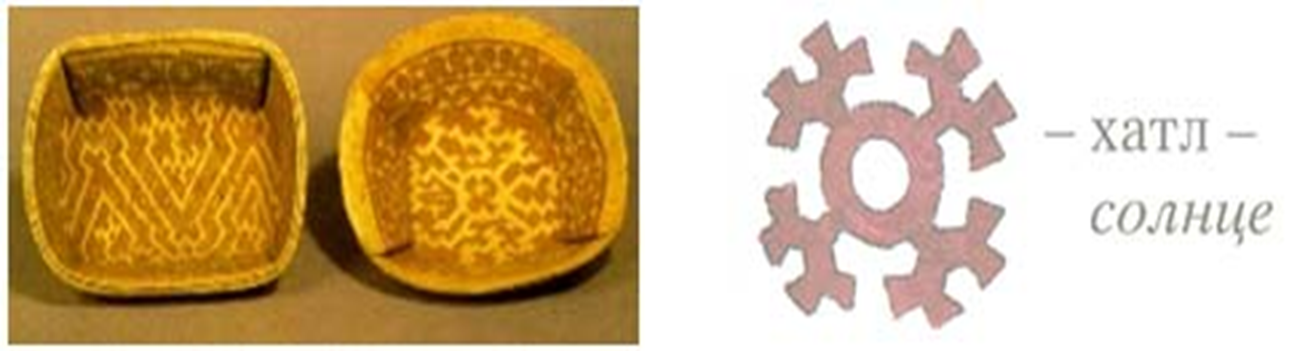 «Солнце» обычно занимает центральную часть суконных игольниц и покрышек берестяных  коробок.

 В актуальных верованиях, исследуемых групп хантов сохраняется отношение, к «солнцу» - най – матери.

 Как дарительница силы, энергии для «заячьи ушки» воспроизводства земной жизни.  

Идея орнамента такова: что солнце дает жизнь как настоящую, так и будущую.
Особую смысловую нагрузку несет орнамент ай хор онат – «маленького оленя рога».
 Домашний олень – это основа  жизни в тундре.
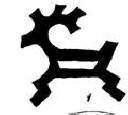 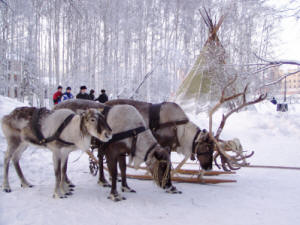 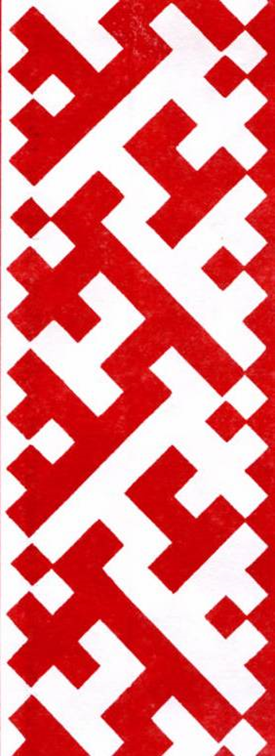 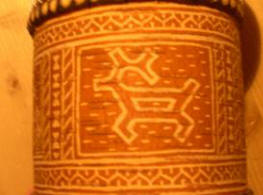 Медведь - самое почитаемое животное
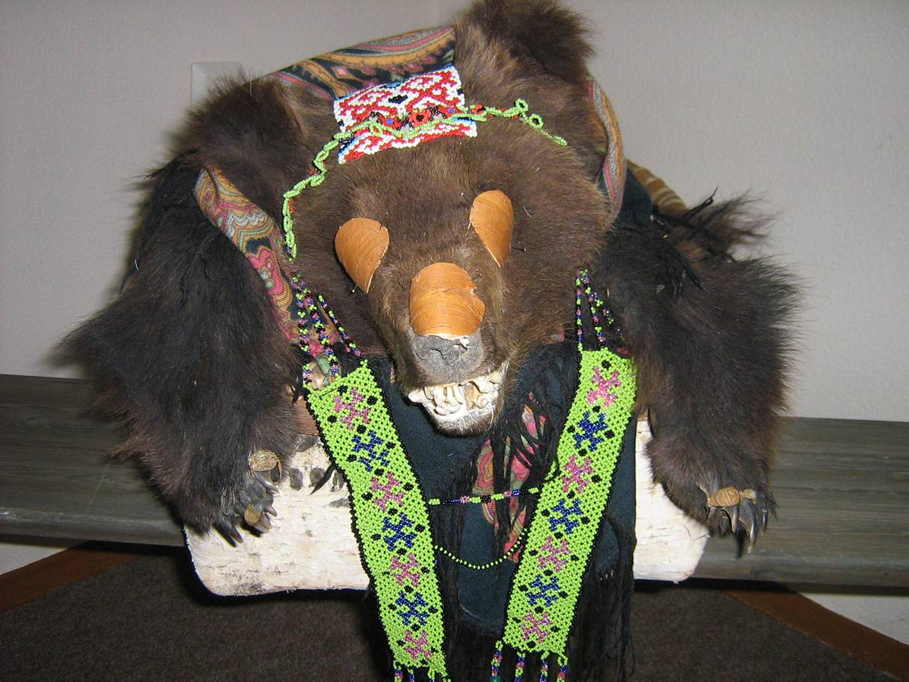 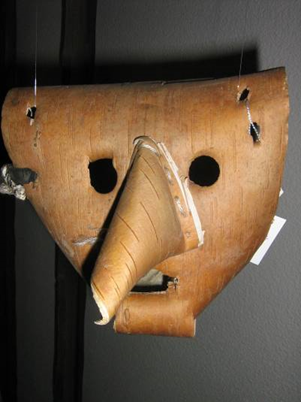 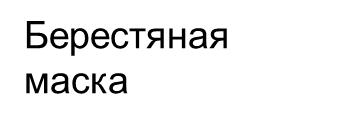 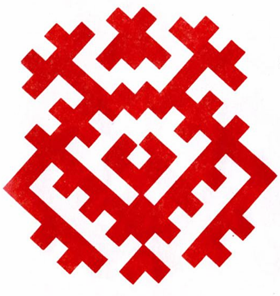 Шкура медведя с головой во главе стола во время
                      Медвежьих игрищ
Изображение медведя
Орнаменты манси
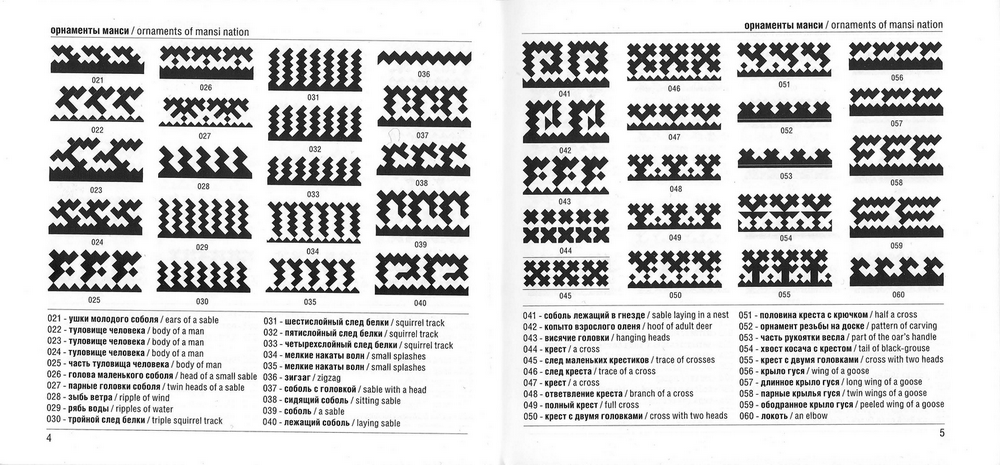 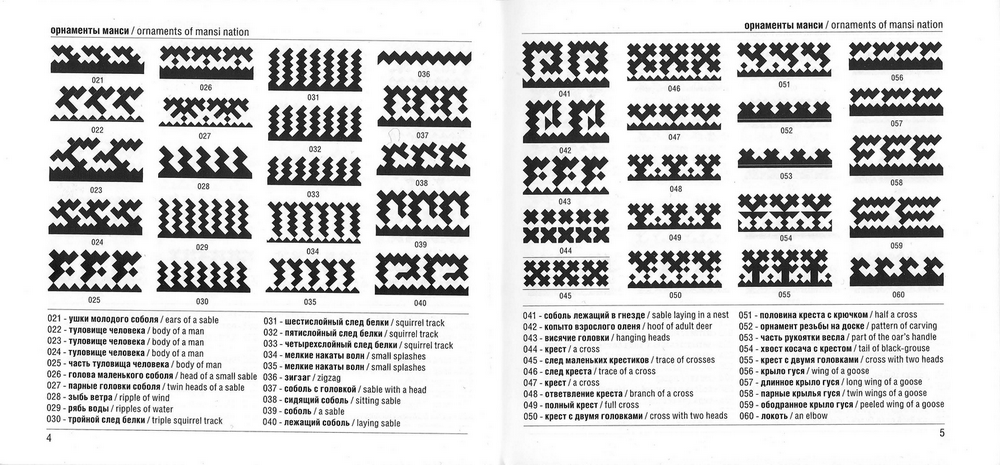 Птица  сна
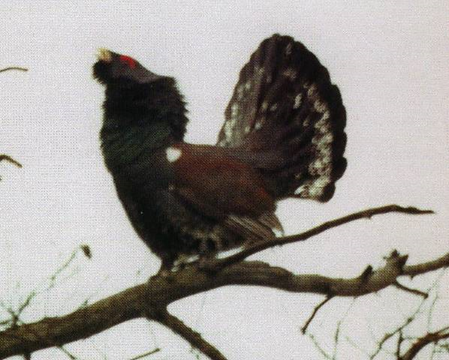 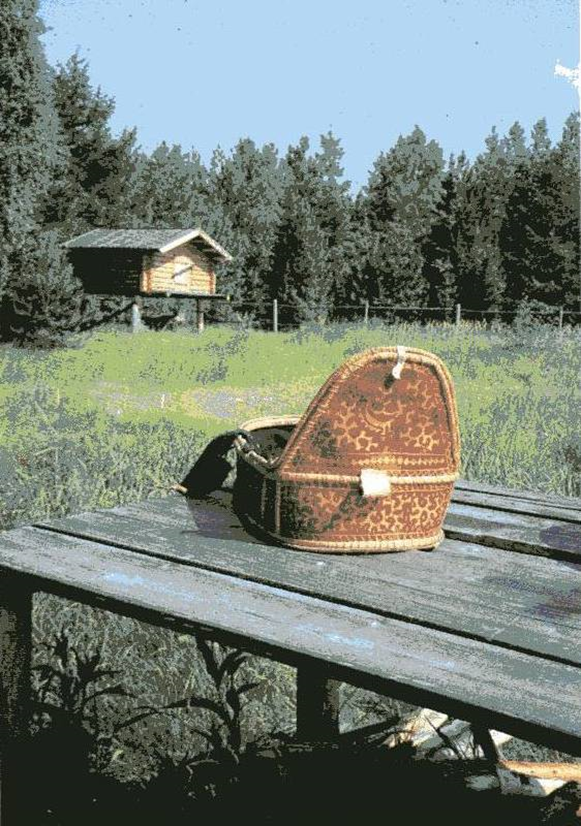 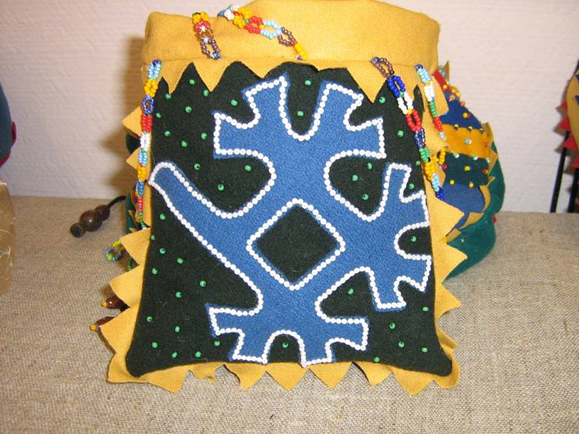 Изображение птицы глухаря,  исследователи указывали на магическое значение «Птицы сна».
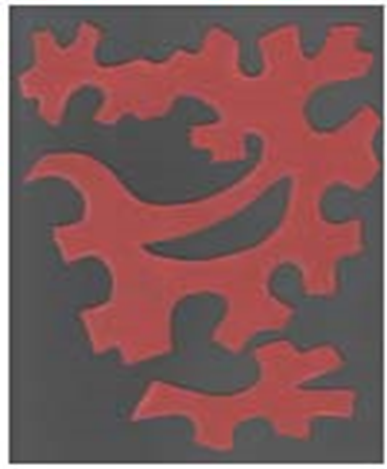 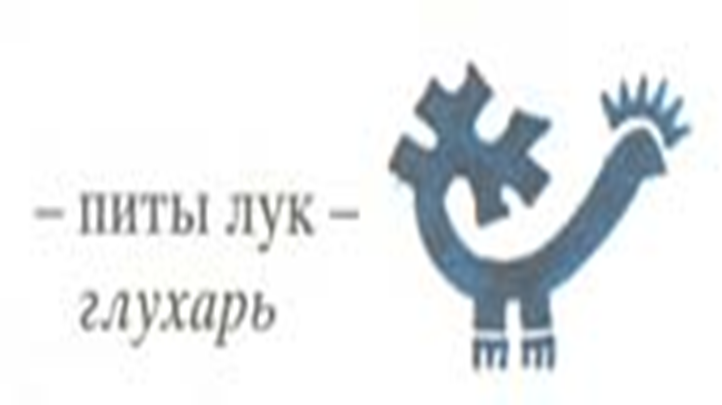 «Крест» сегодня имеет двойную нагрузку: более древнюю и христианскую,  хотя обе нагрузки совпадают в том плане, что несут функцию охраны. Первое значение данного знака (только косой крест). Это ограничение мира людей от враждебных сущностей иного мира.
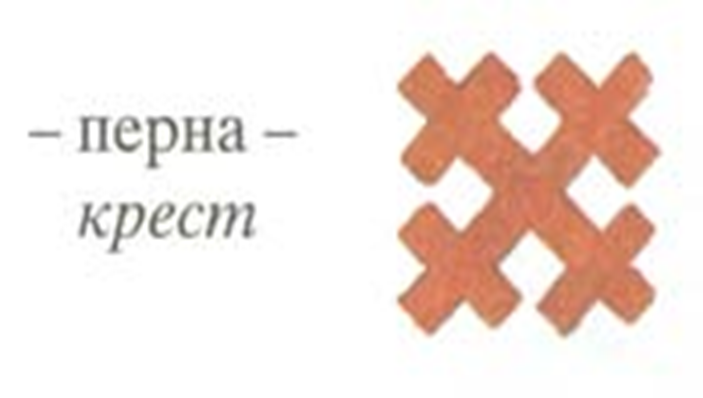 «Лягушка» - давала новорожденному здоровье и долголетие.
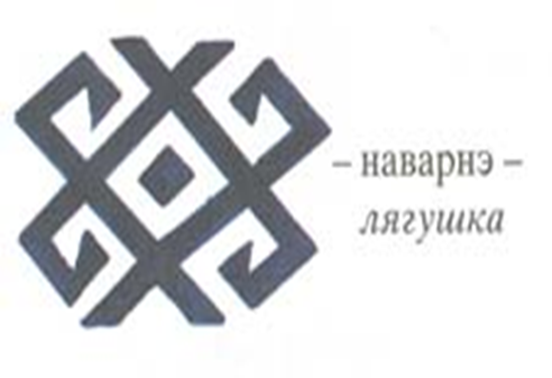 Жилище коренных народов севера
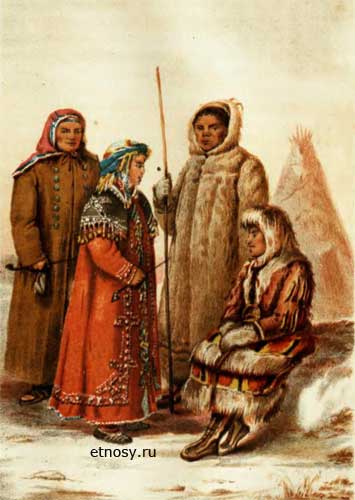 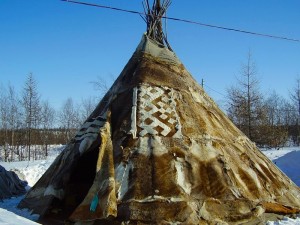 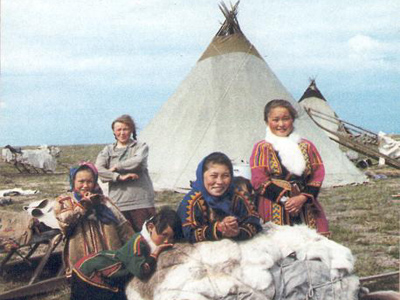 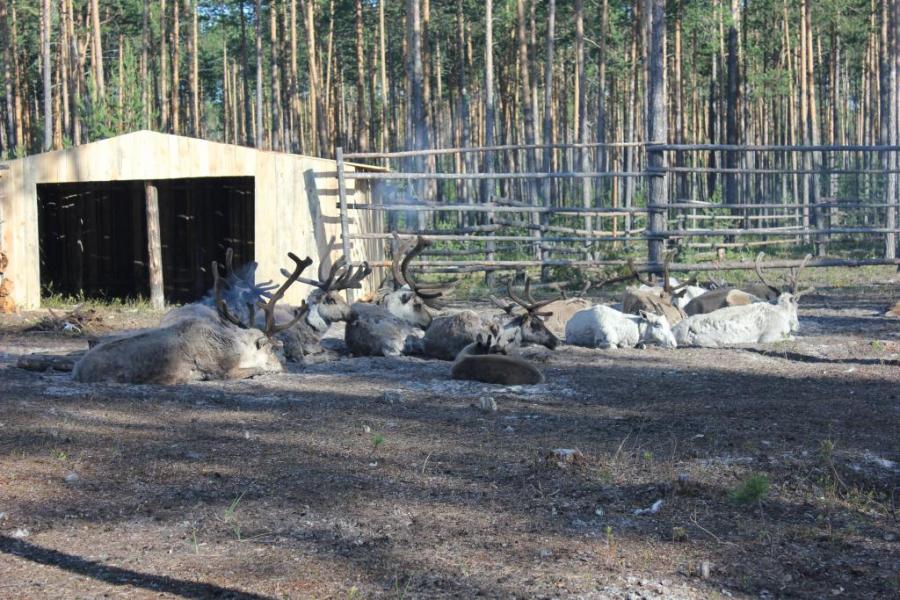 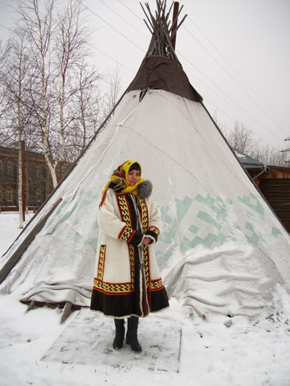 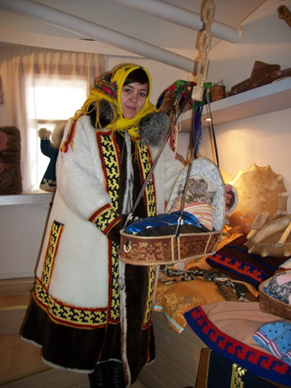 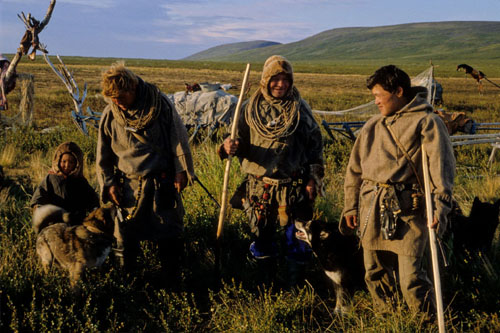 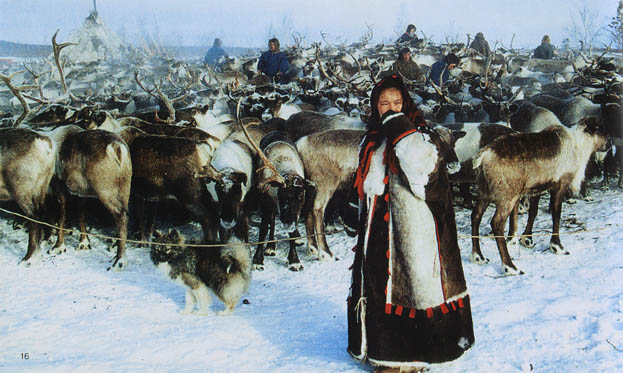 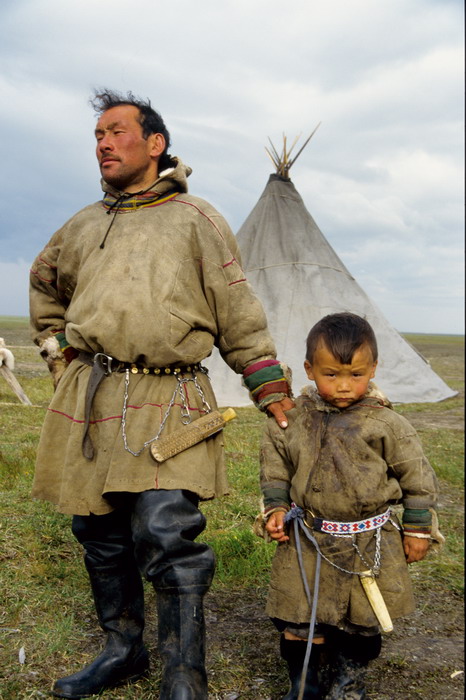 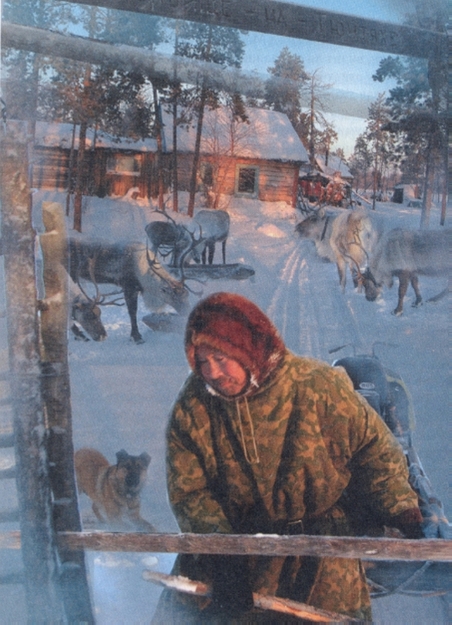 РАБОТА С БЕРЕСТОЙ
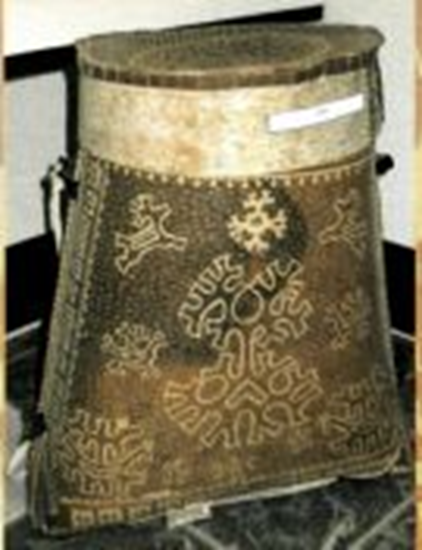 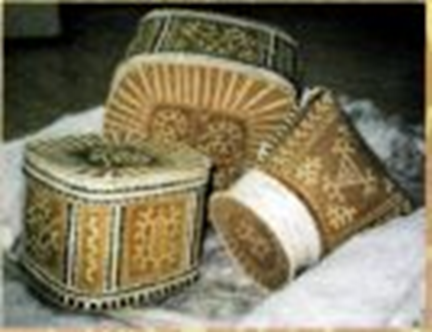 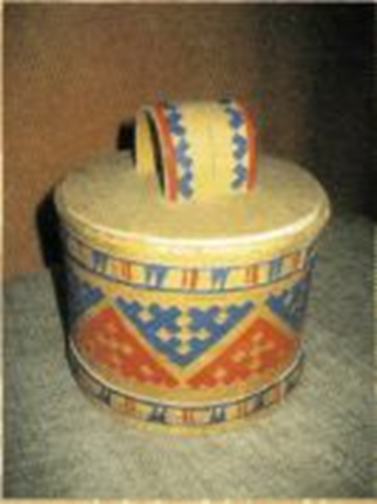 РАБОТА С МЕХОМ
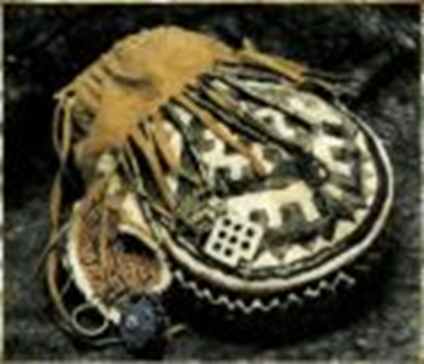 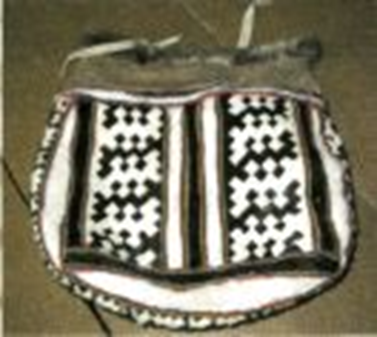 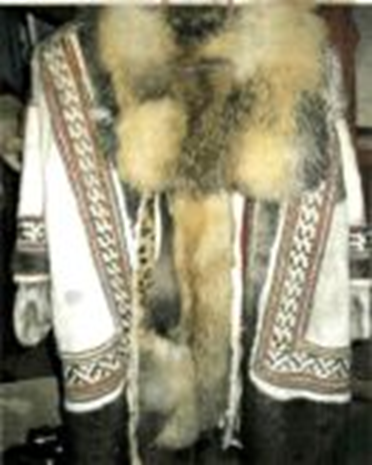 РЕЗЬБА ПО КОСТИ
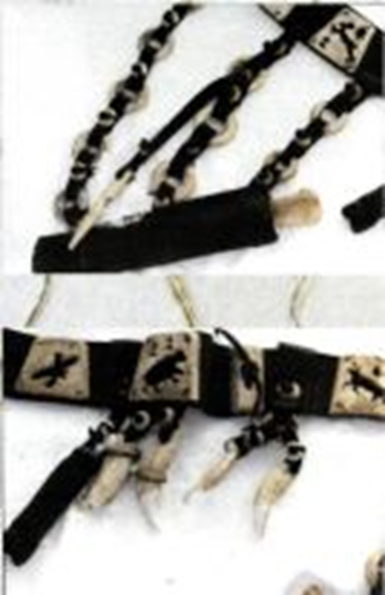 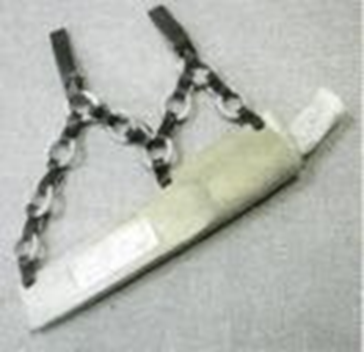 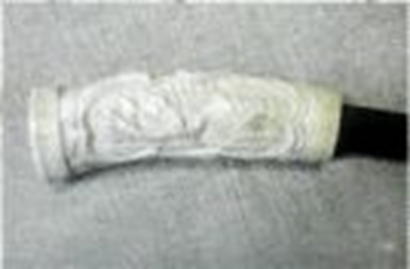 РЕЗЬБА ПО ДЕРЕВУ
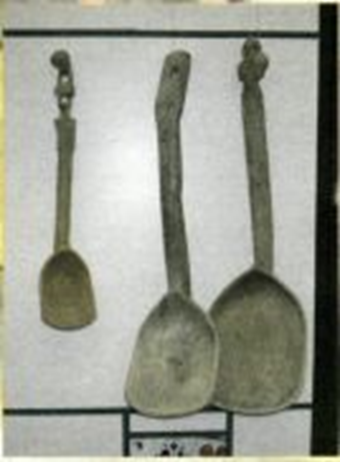 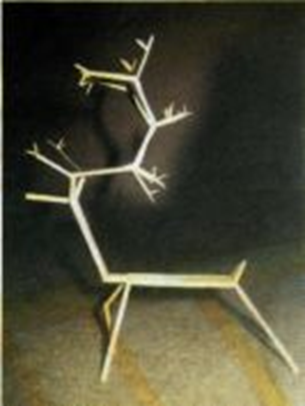 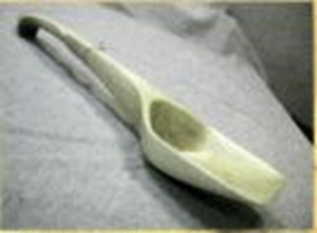 Поисковые эскизы ансамбля декоративных форм «Мотивы севера»
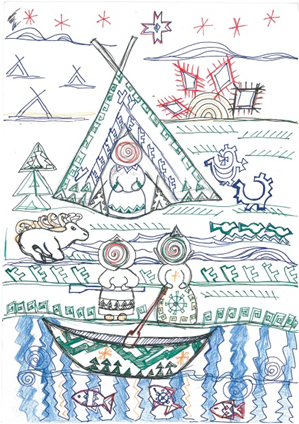 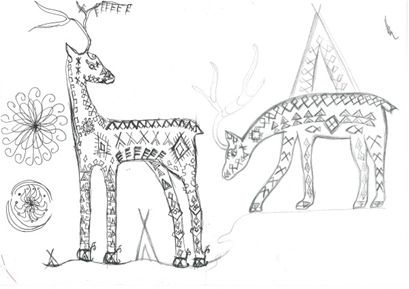 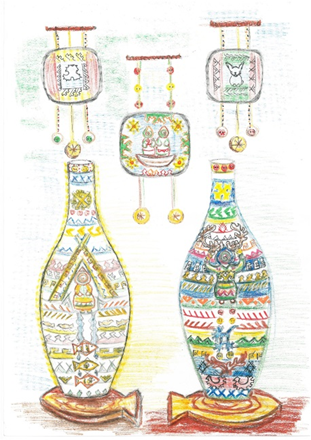 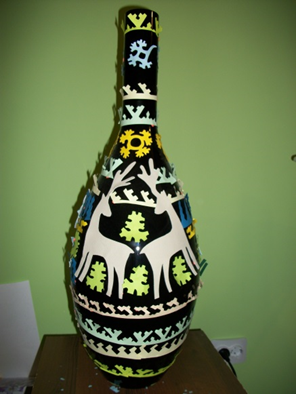 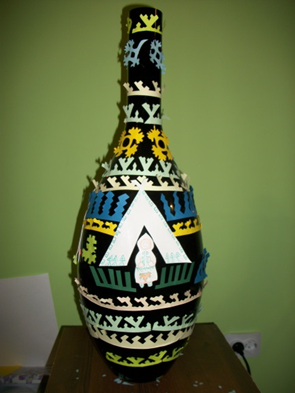 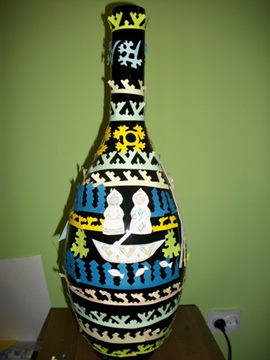 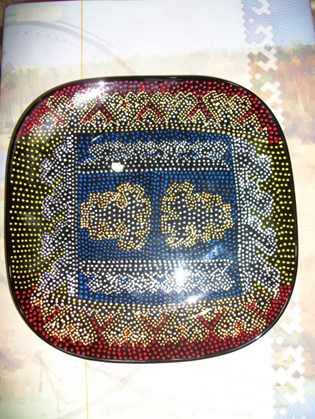 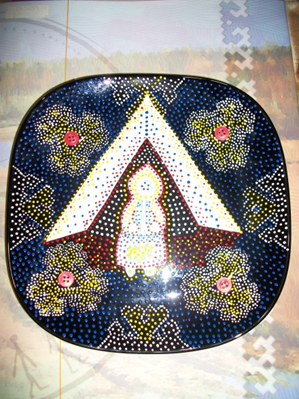 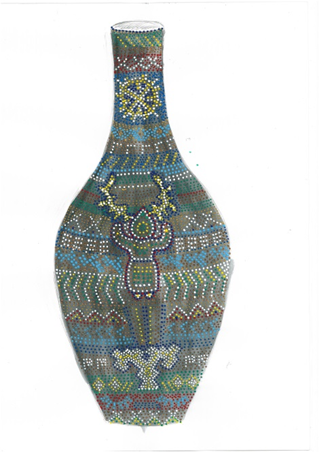 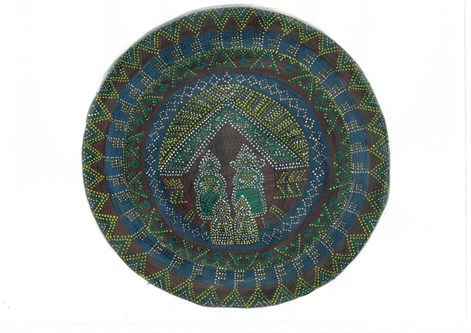 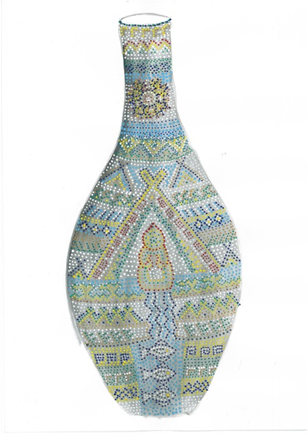 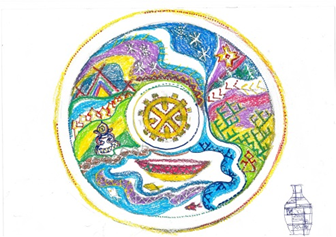 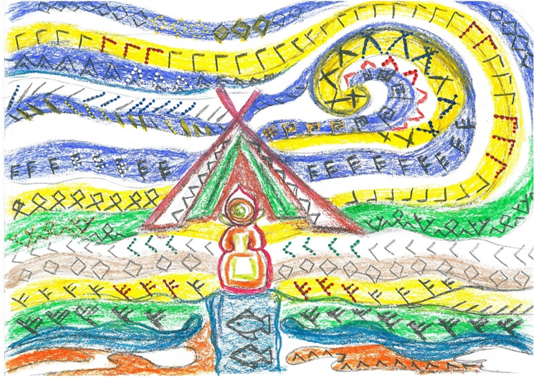 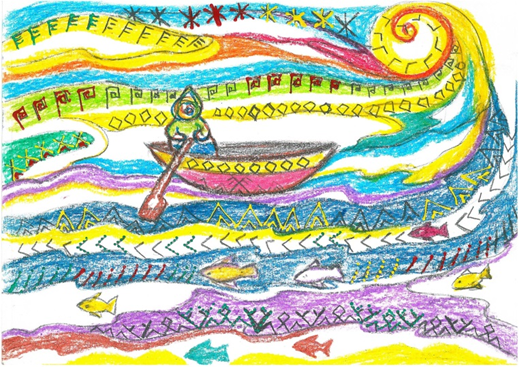 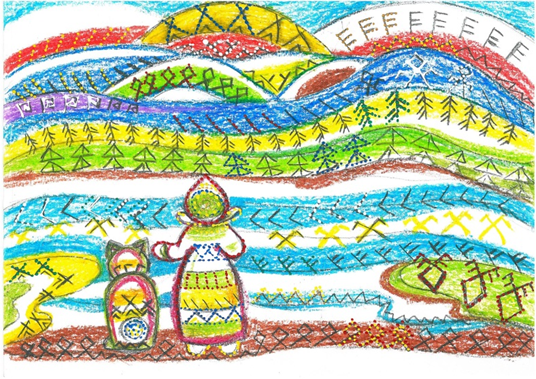 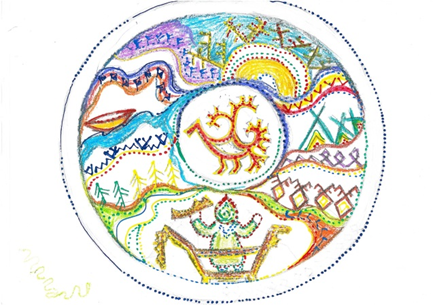 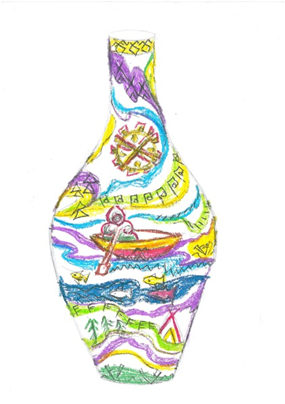 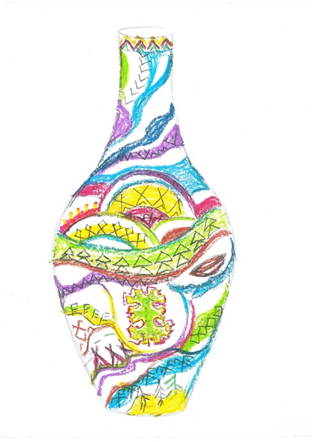 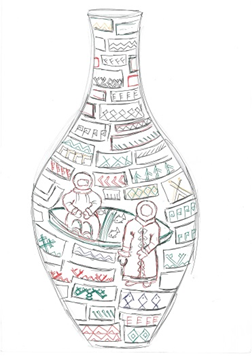 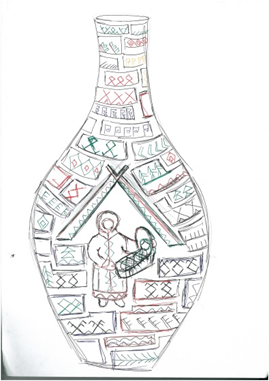 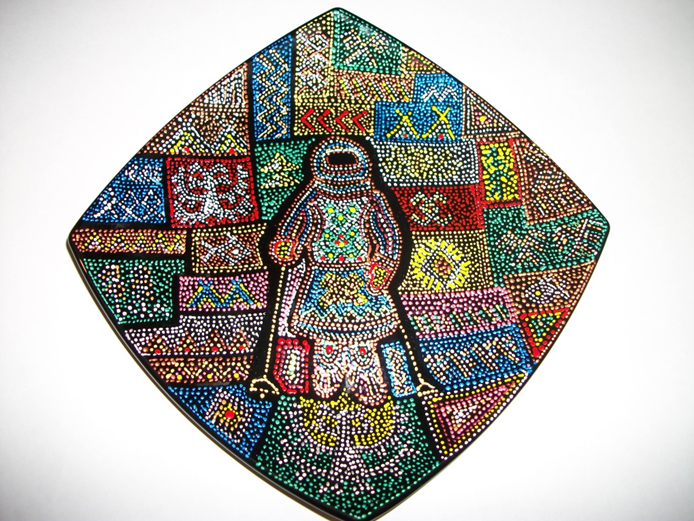 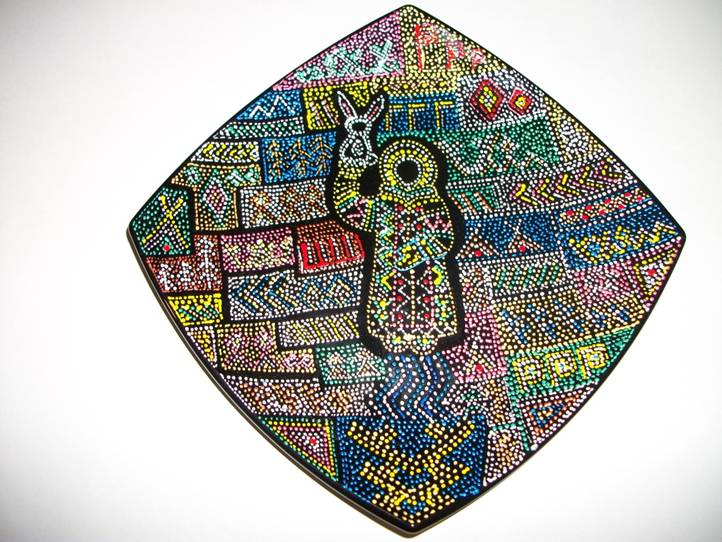 Поэтапное выполнение ансамбля декоративных форм «Мотивы севера»
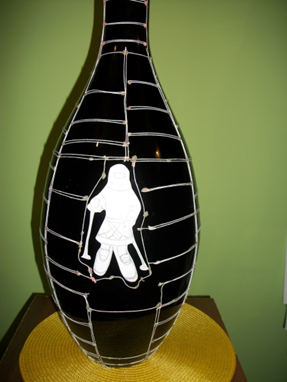 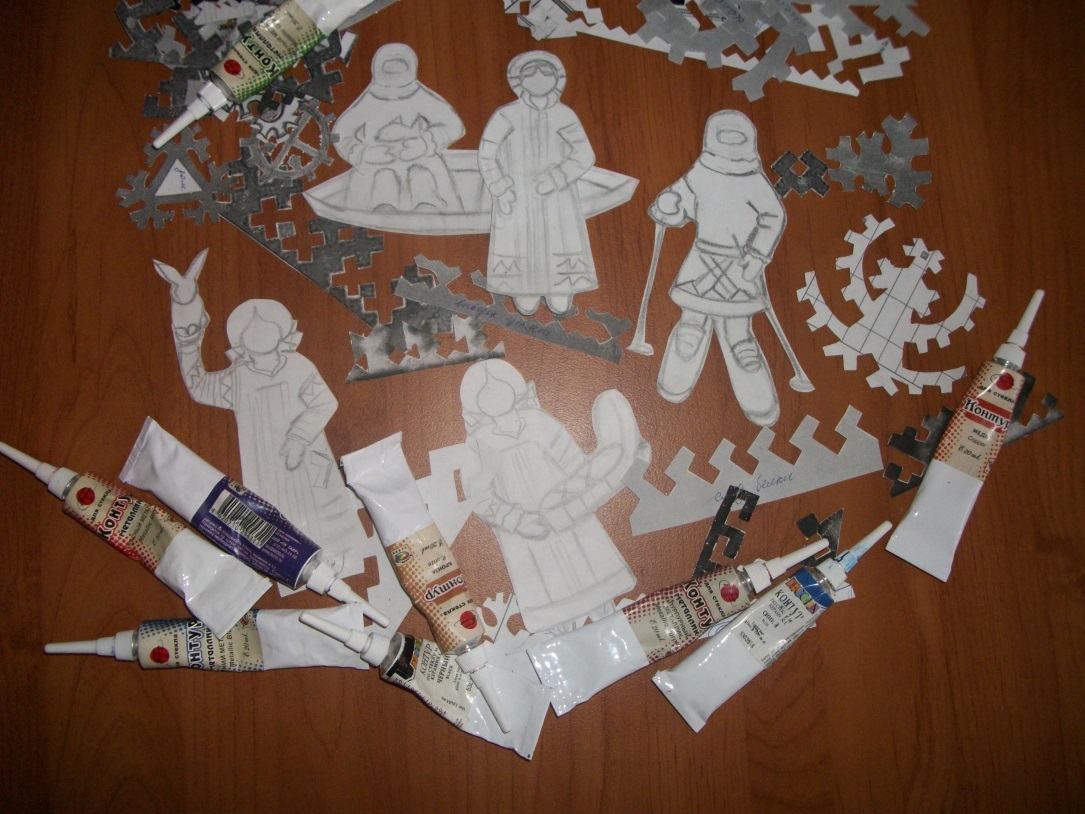 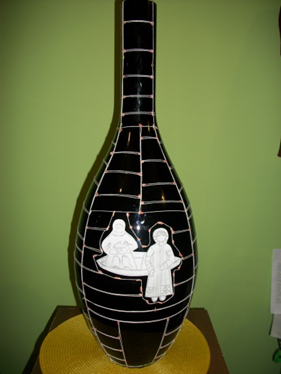 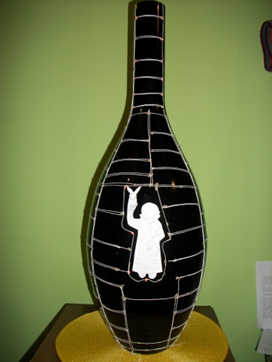 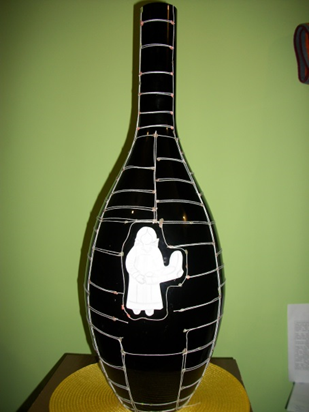 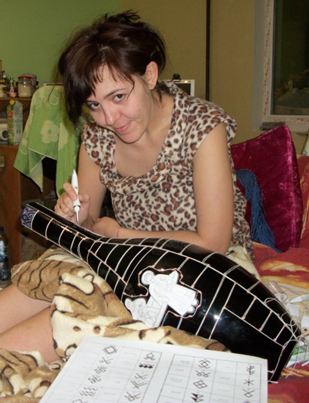 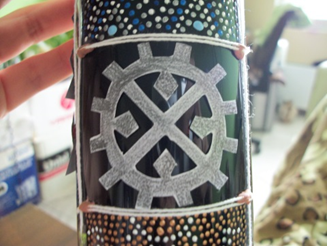 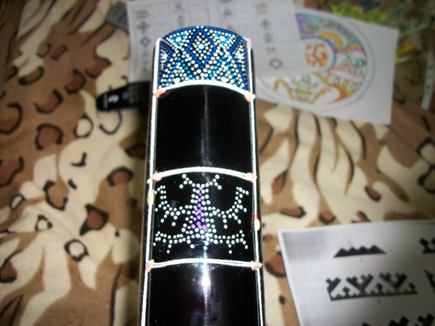 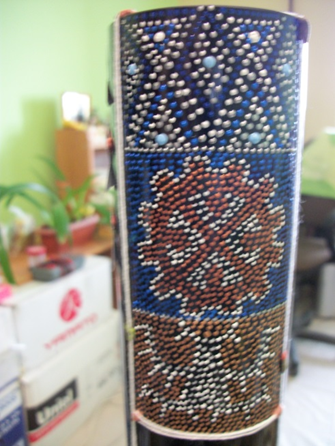 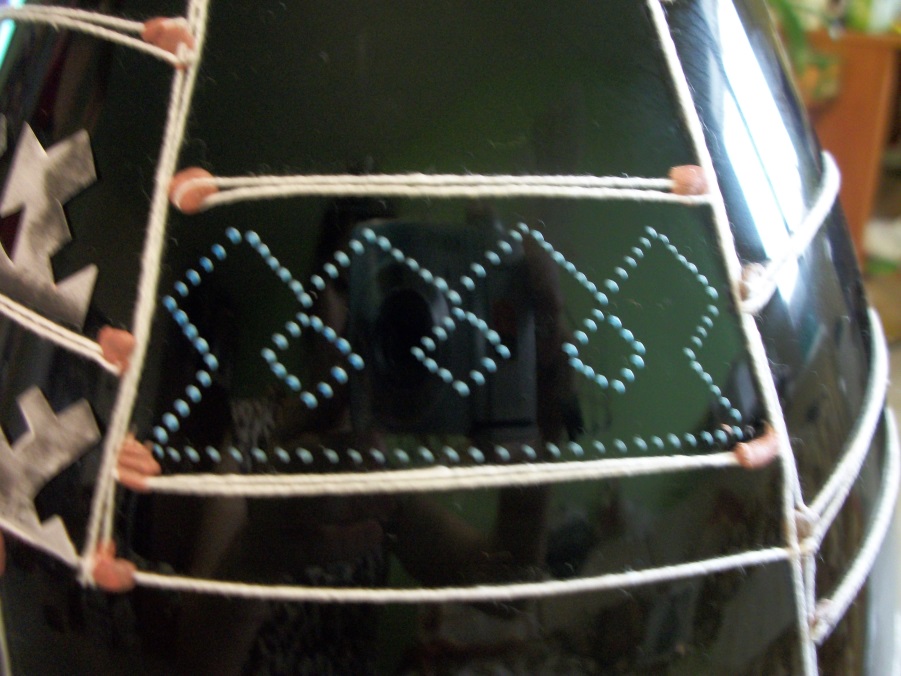 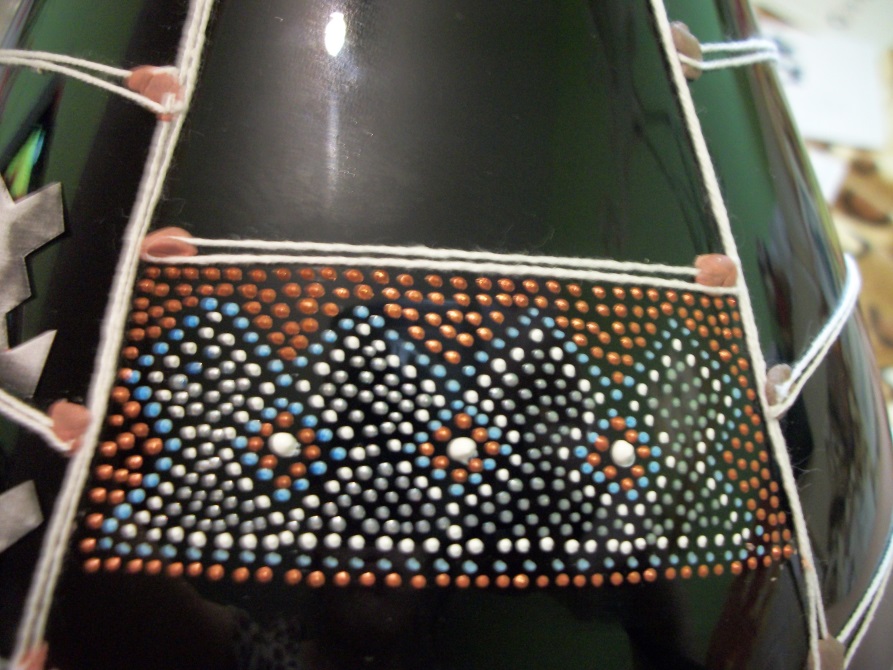 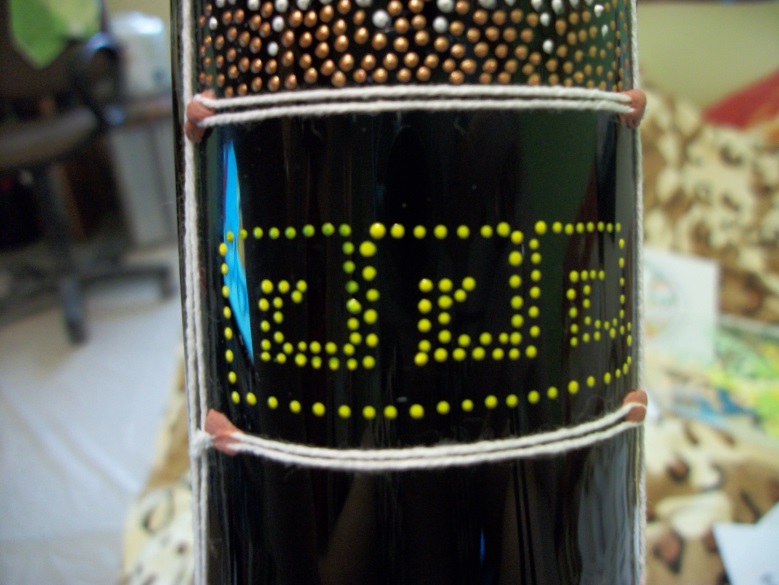 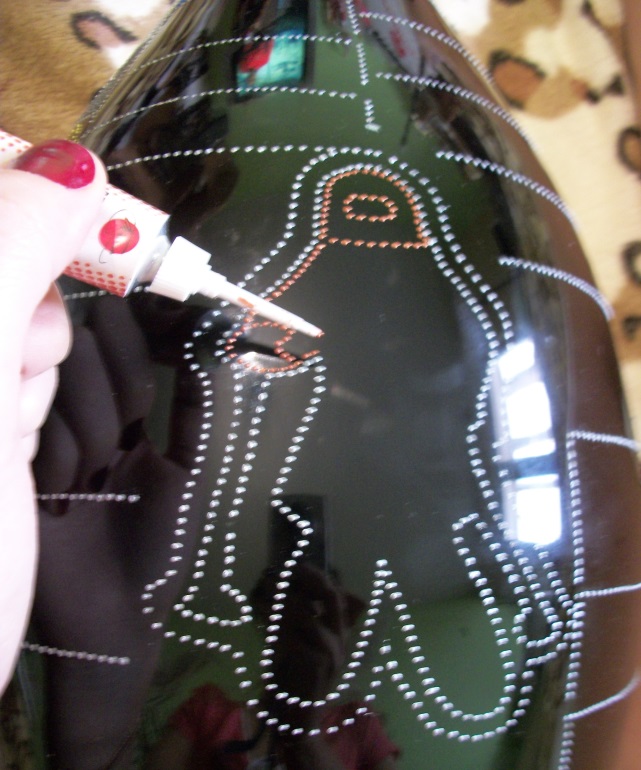 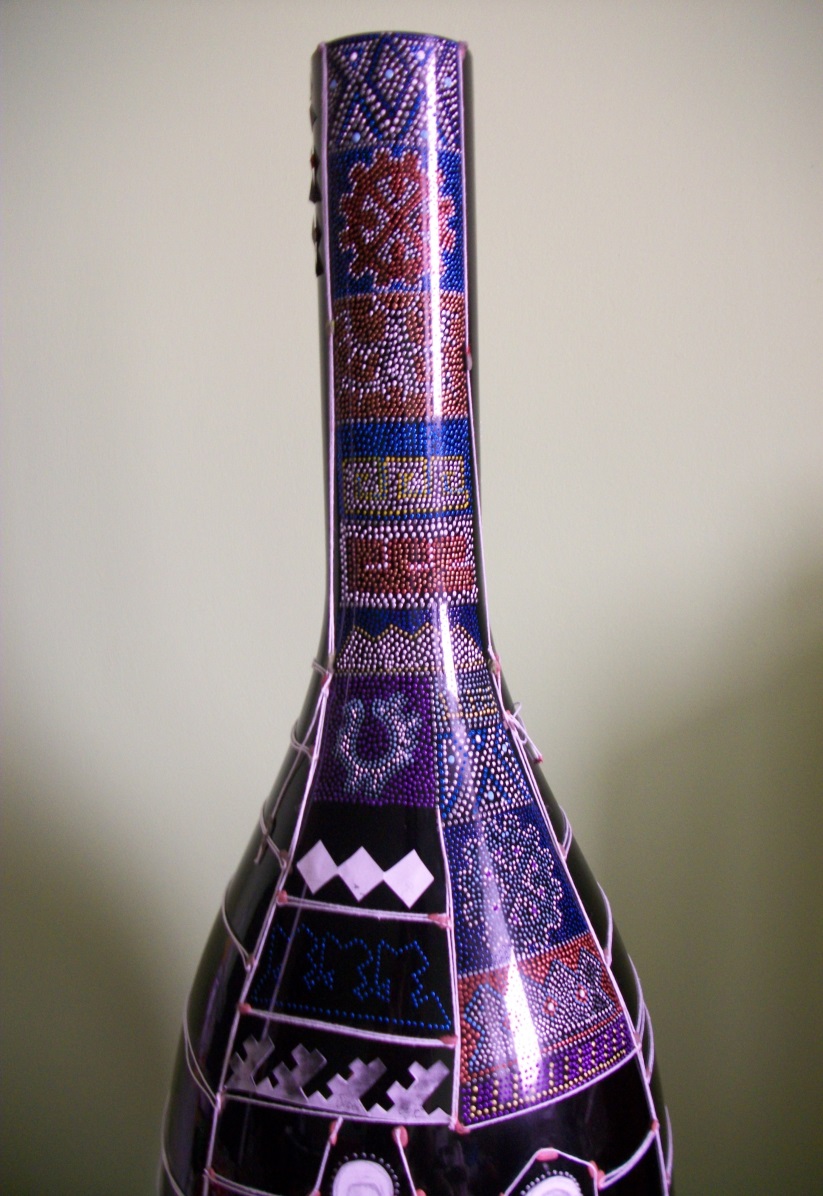 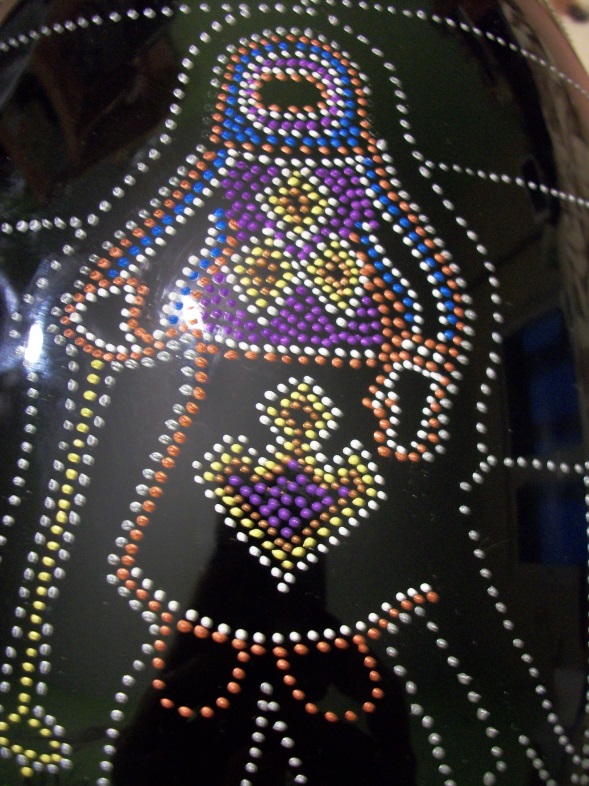 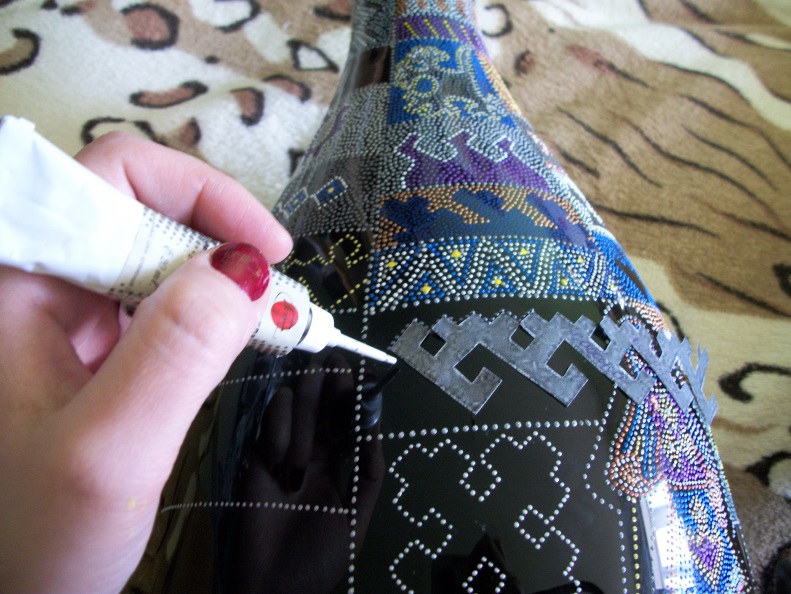 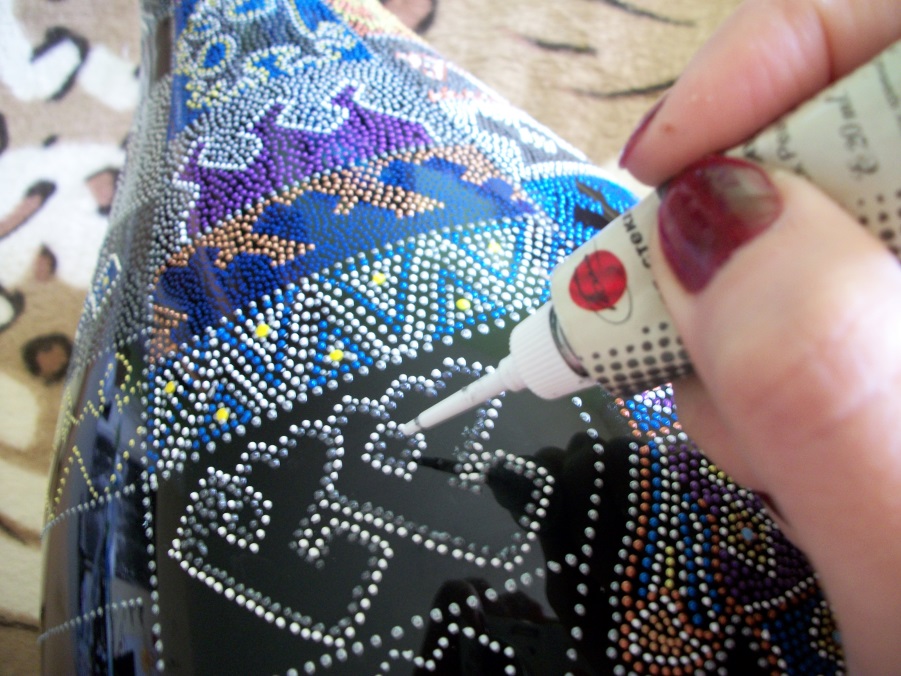 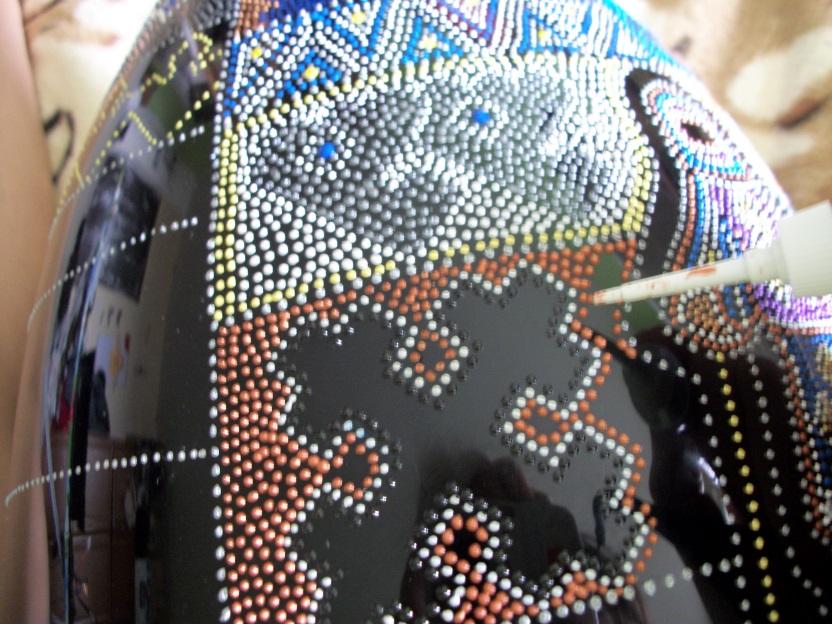 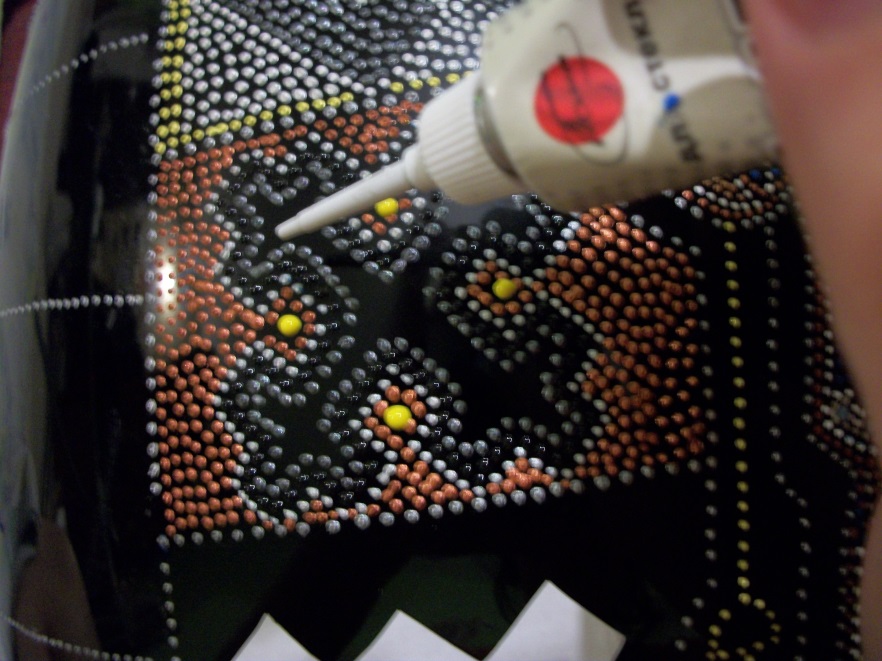 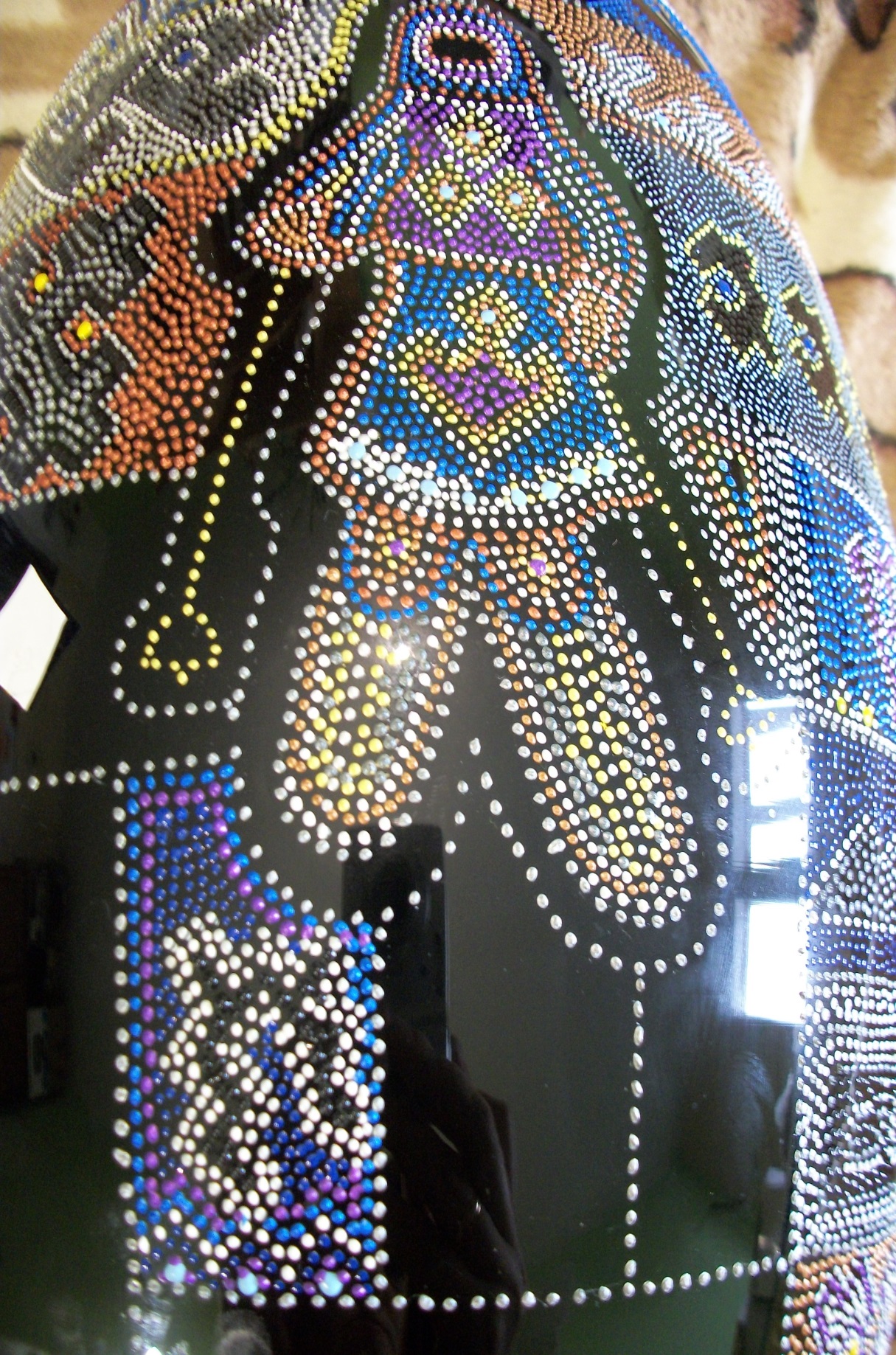 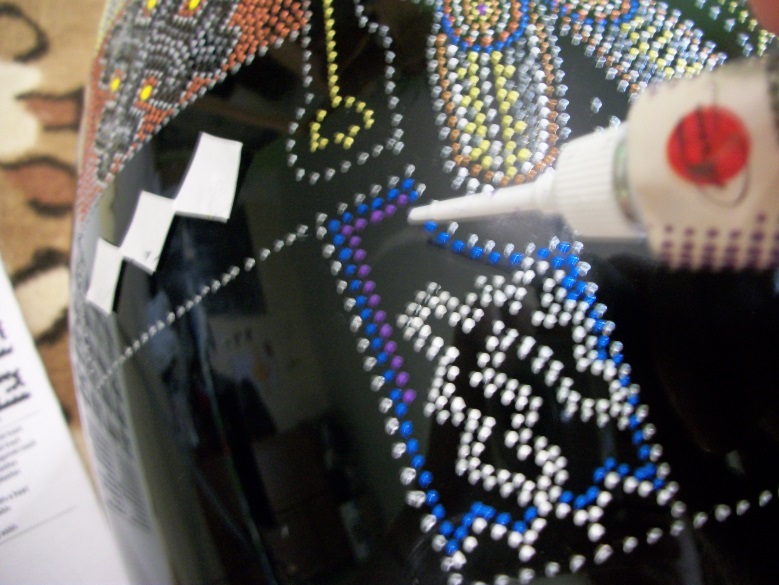 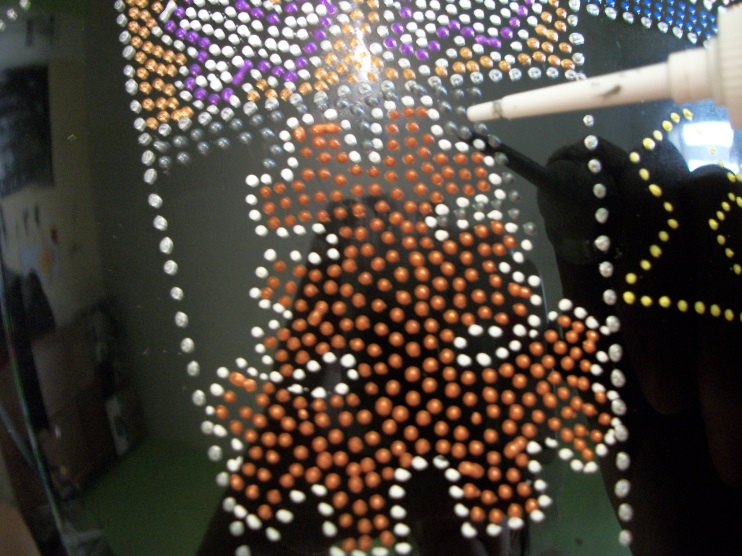 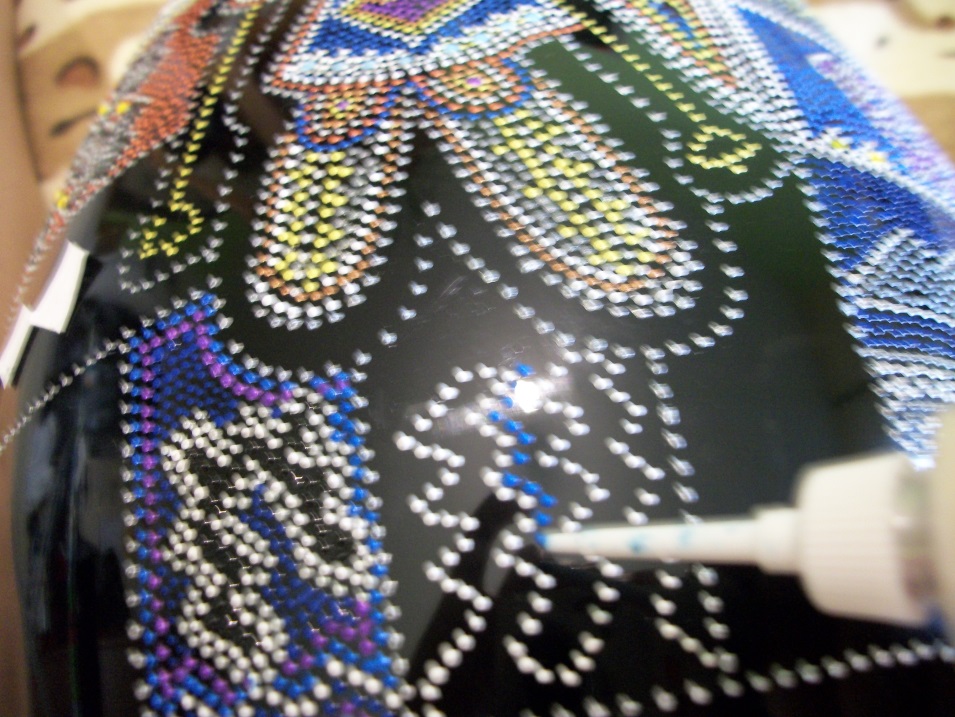 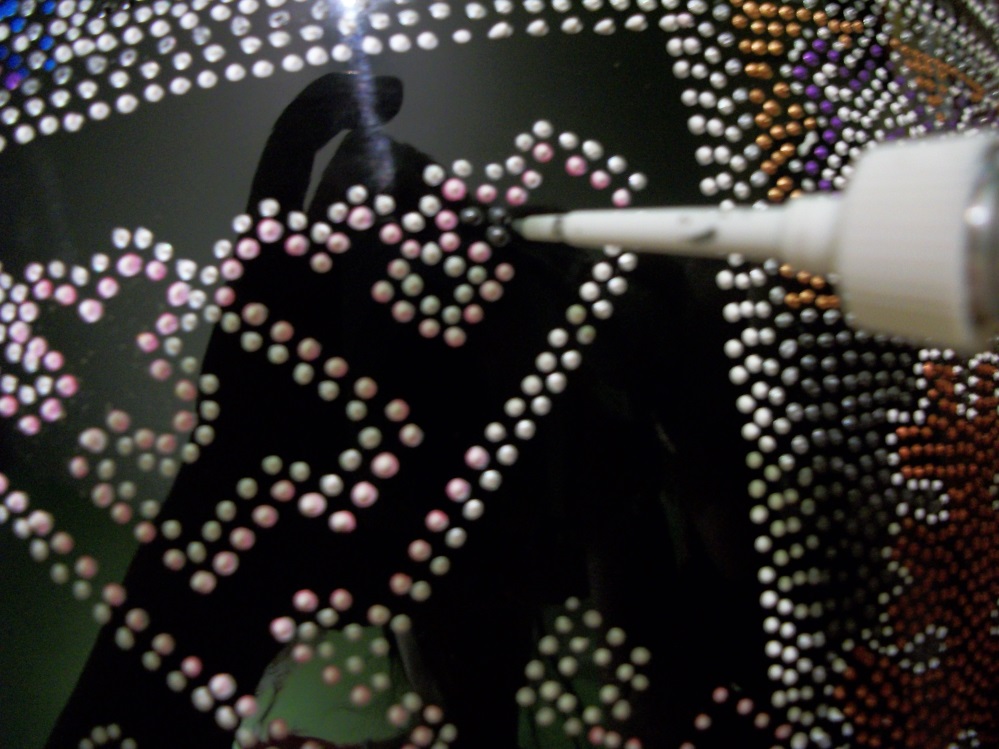 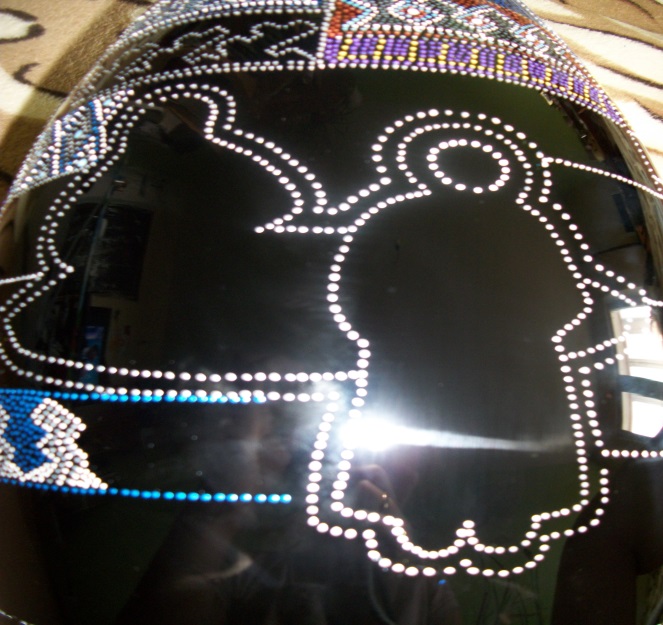 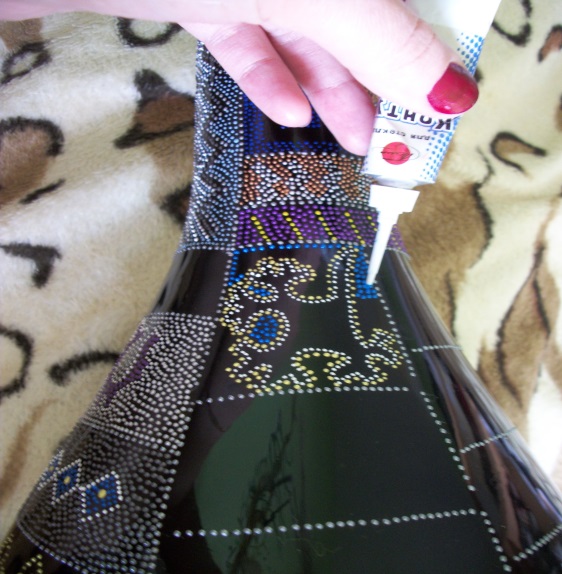 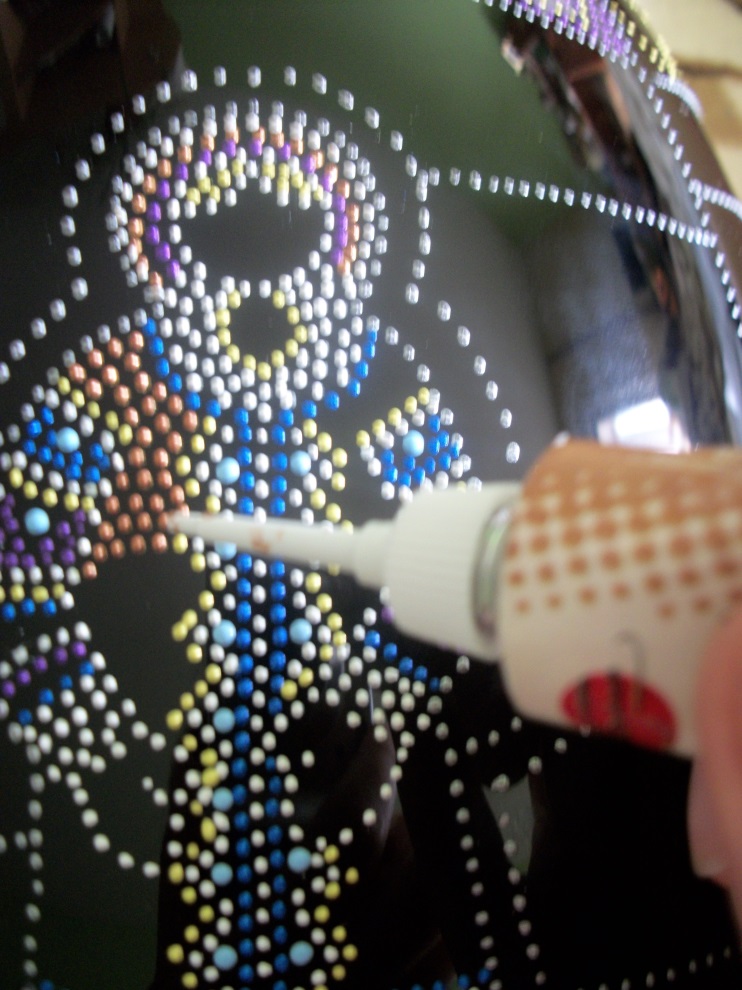 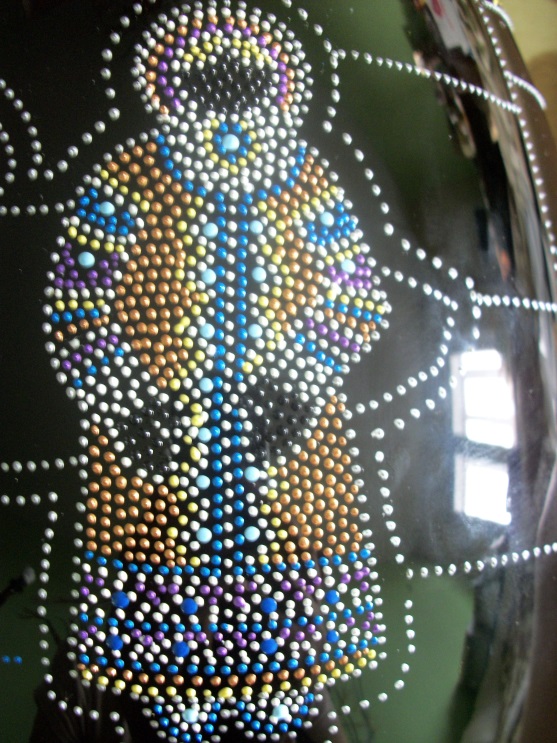 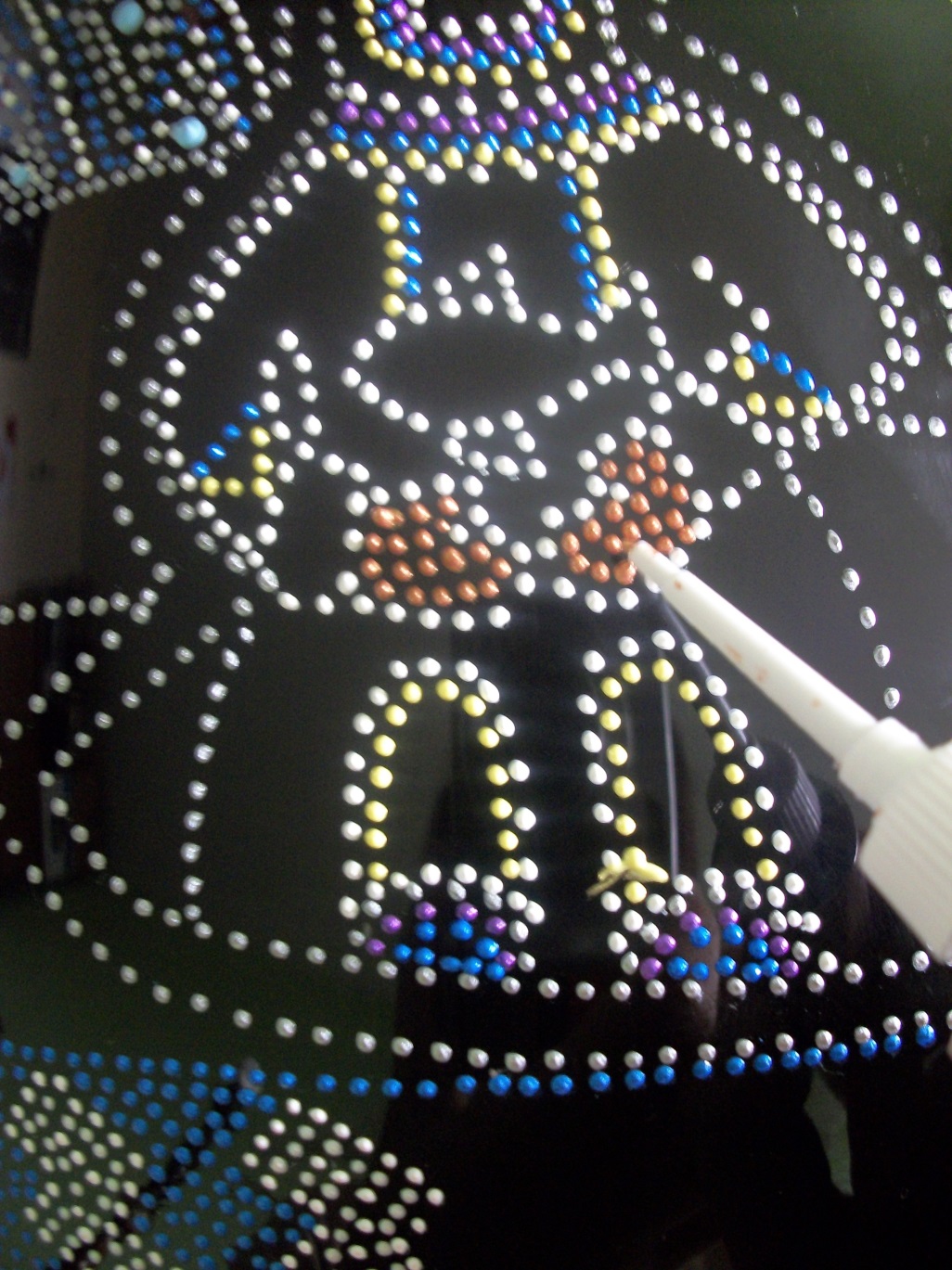 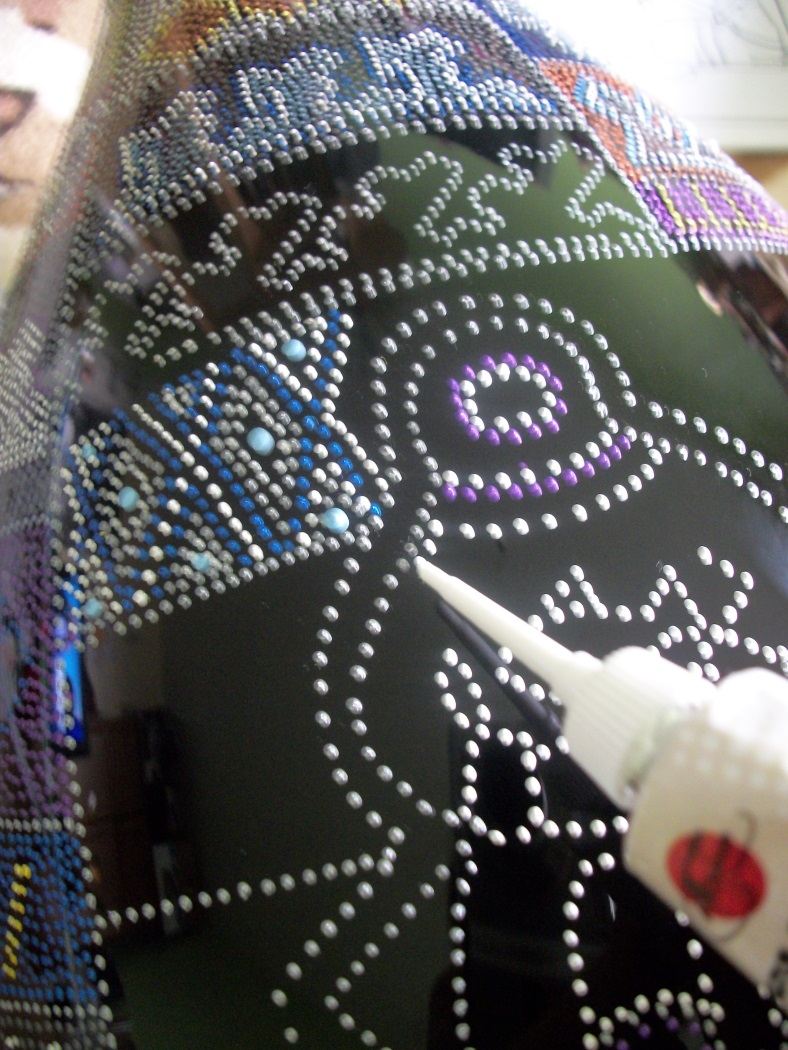 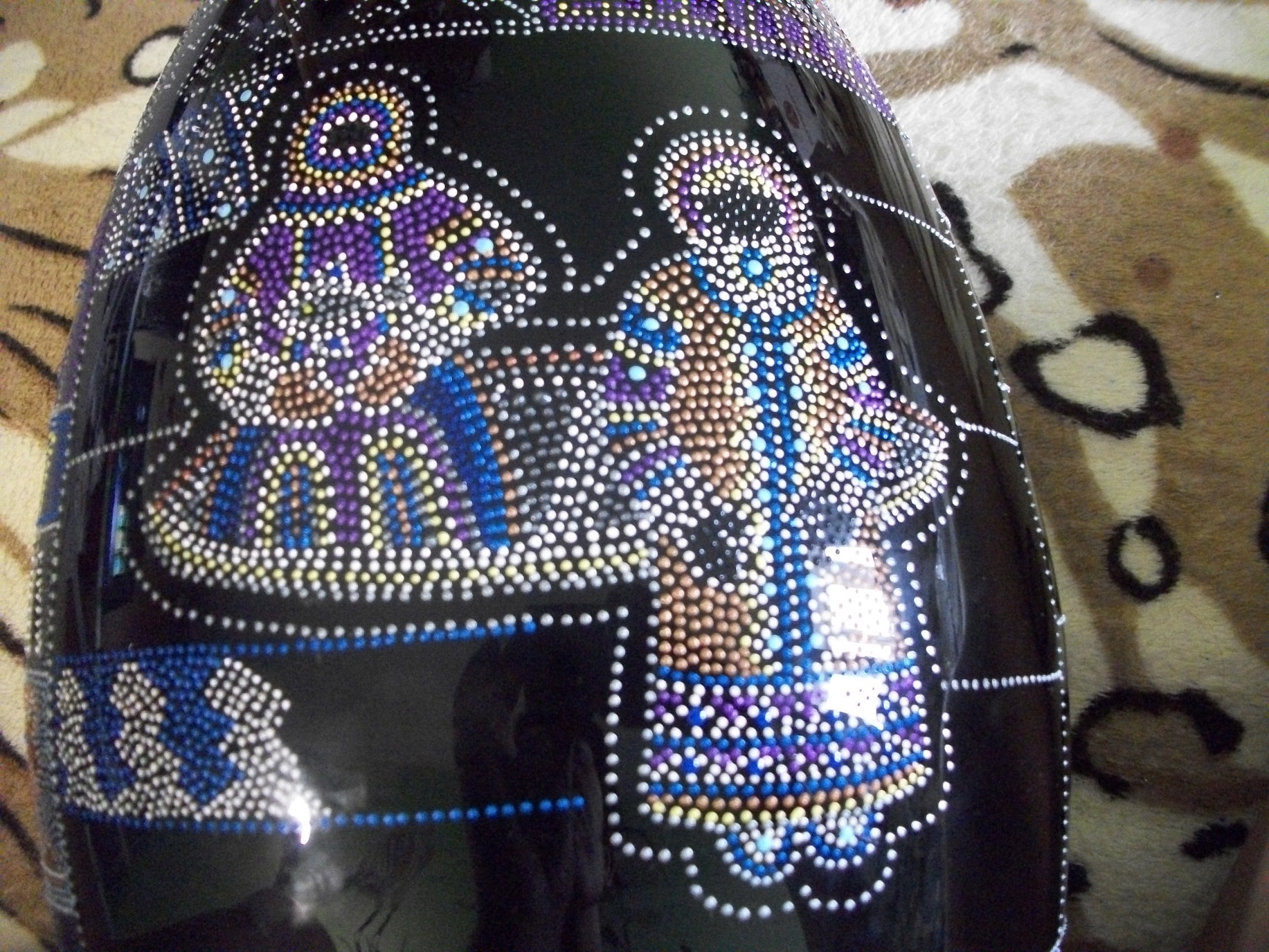 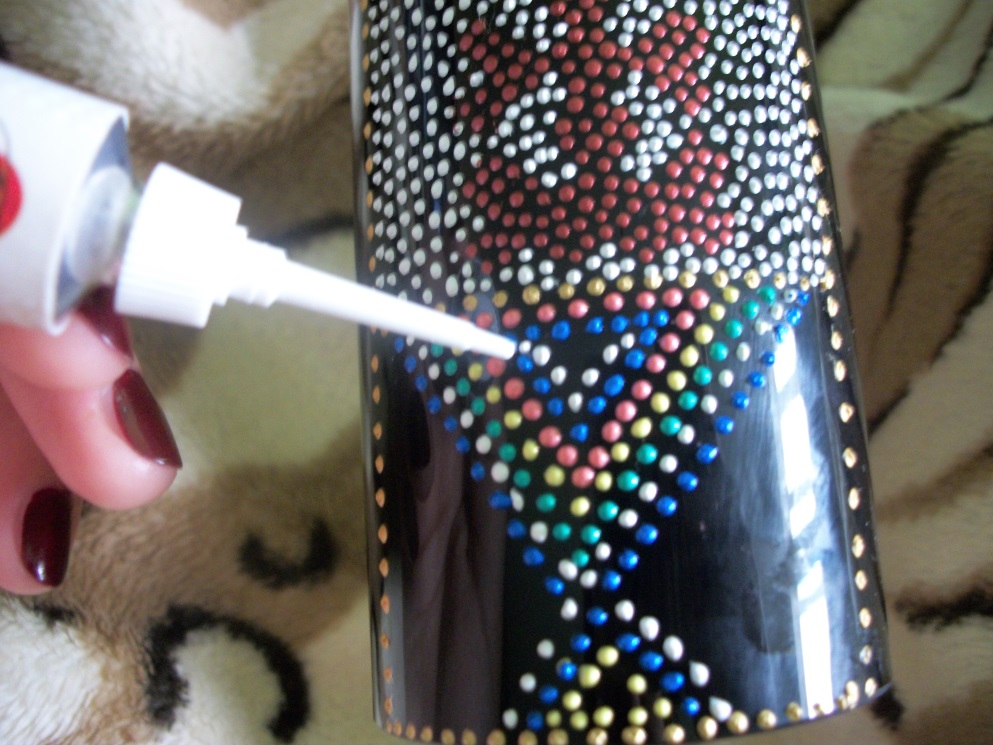 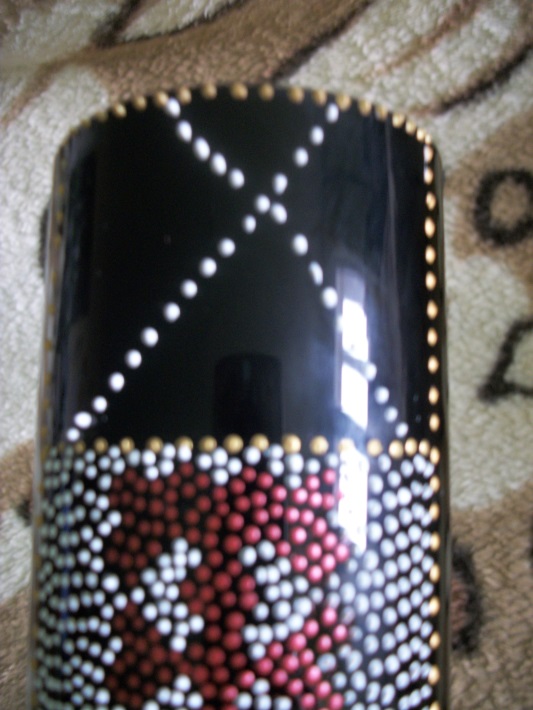 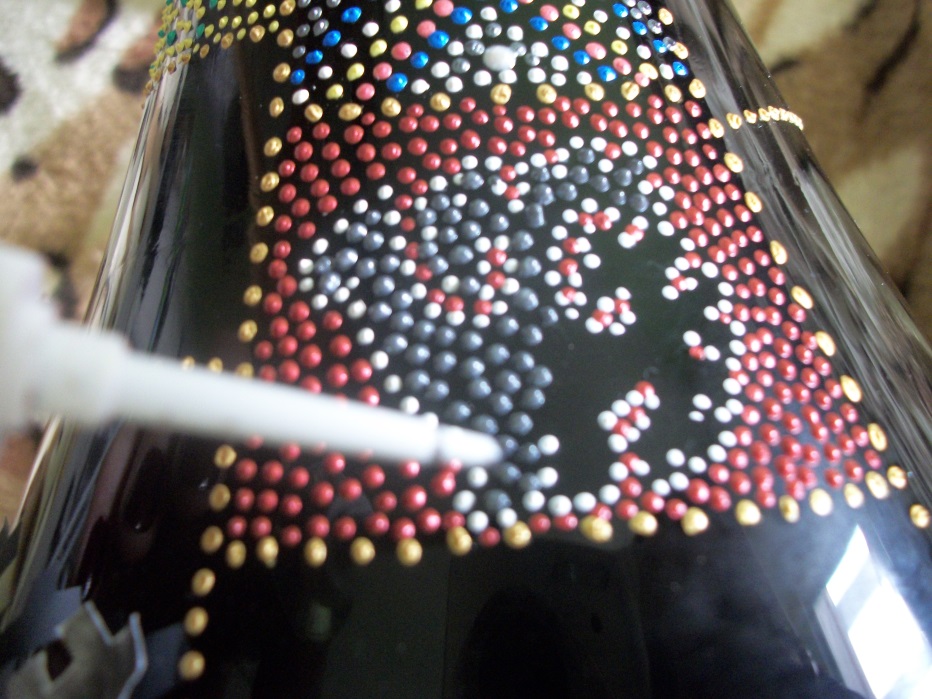 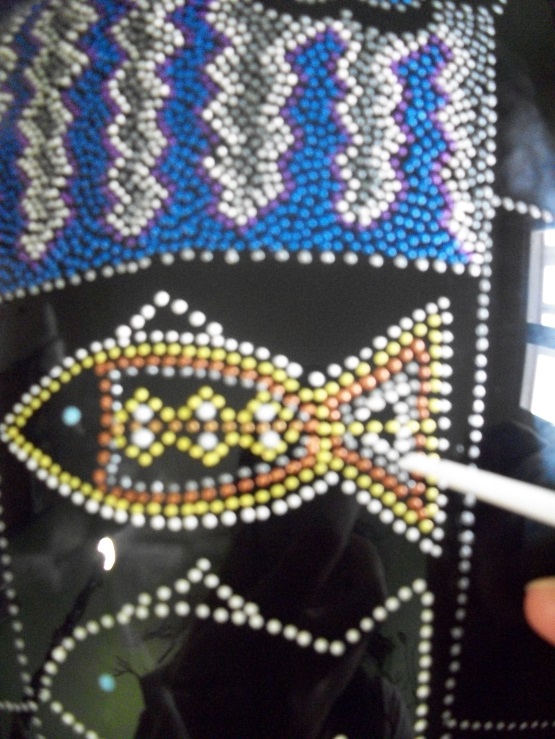 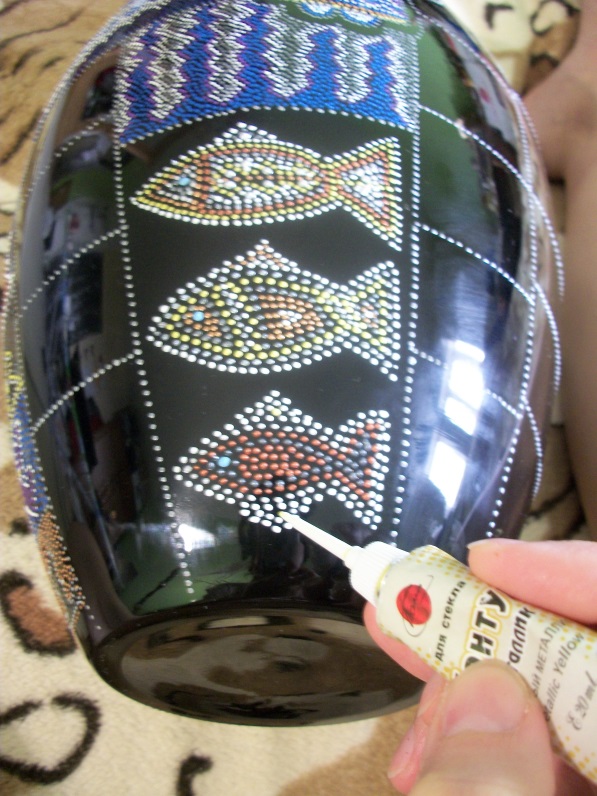 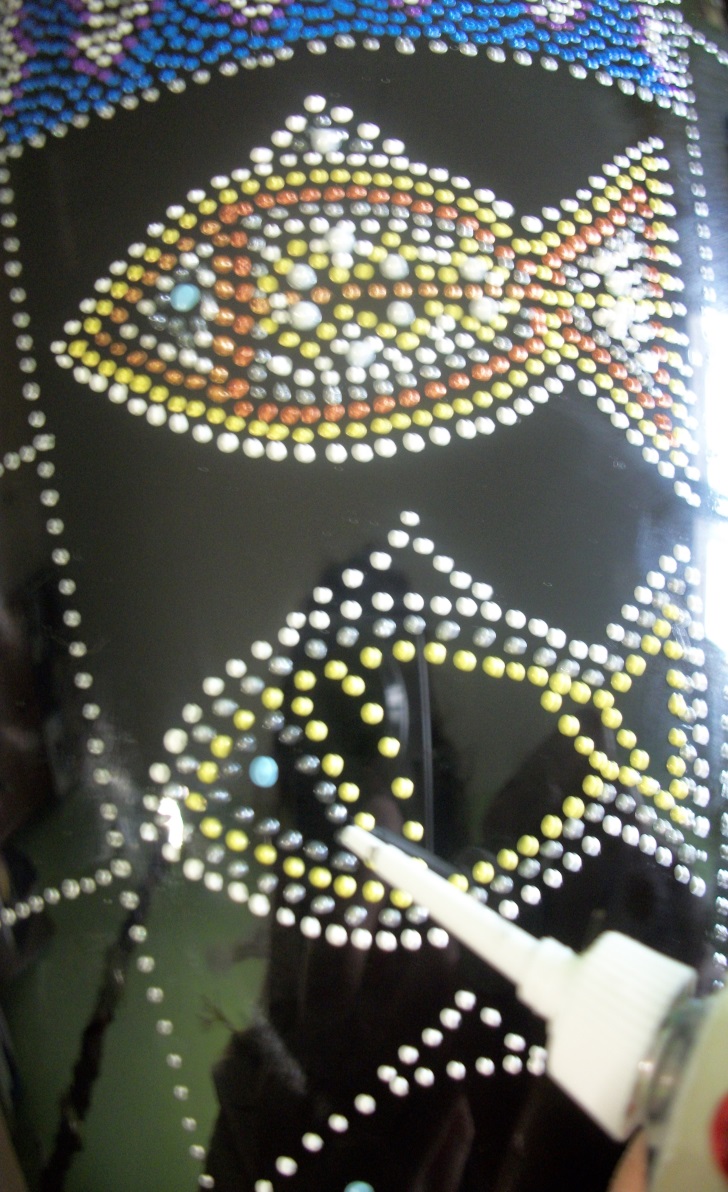 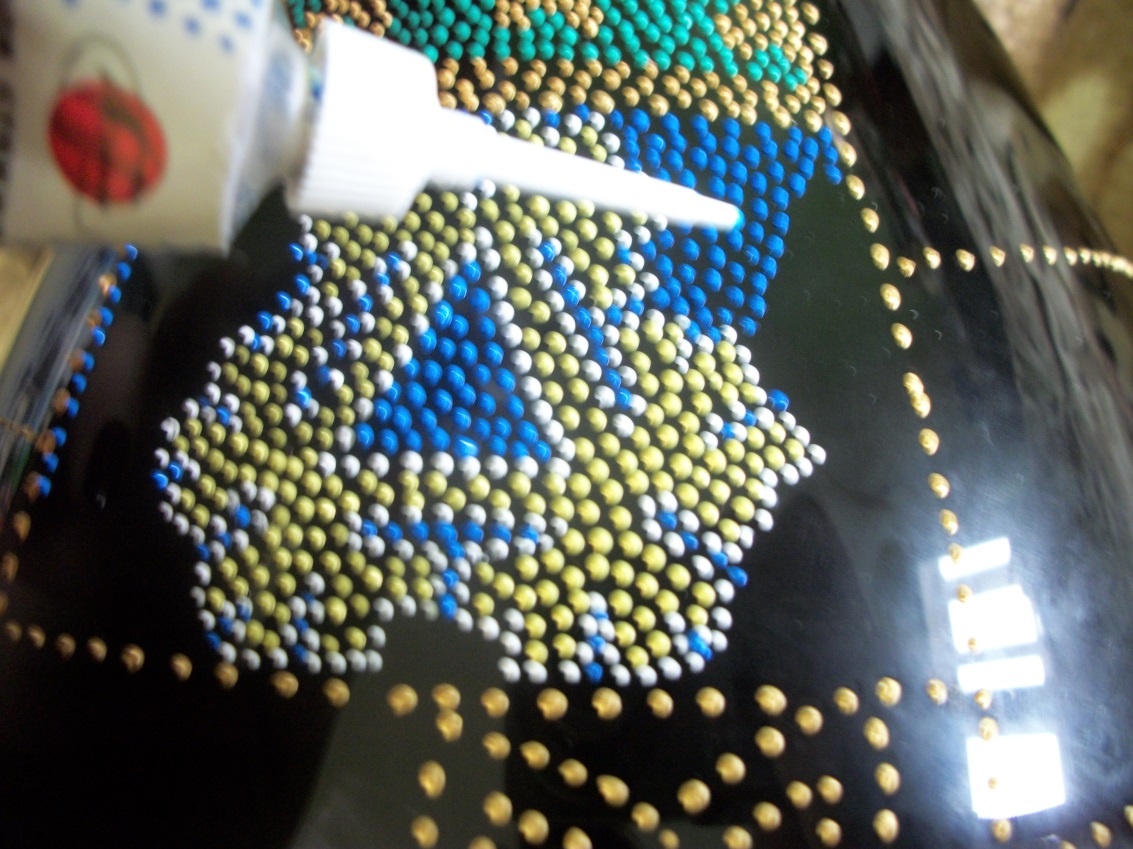 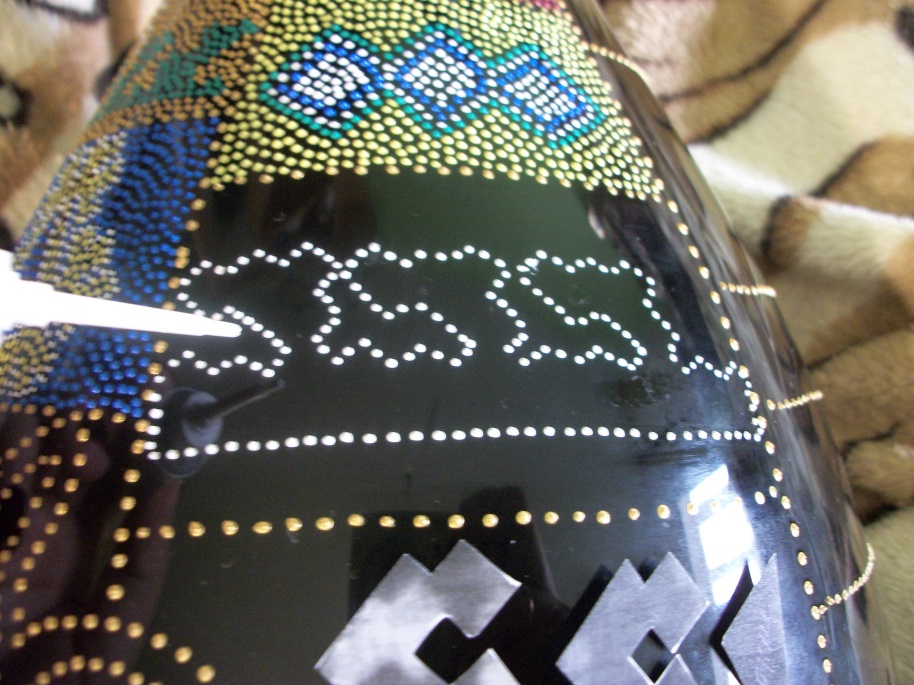 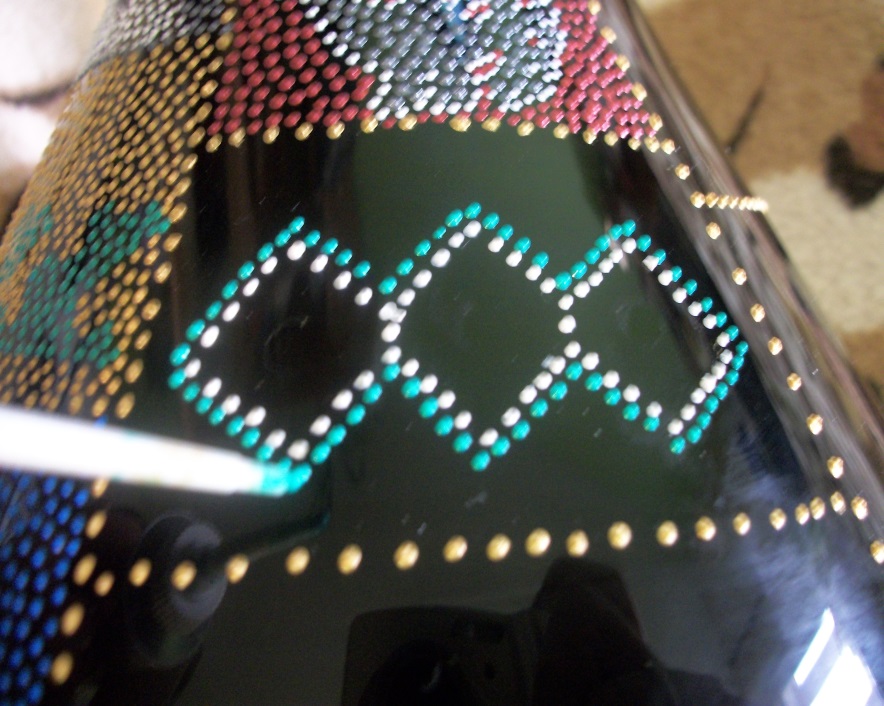 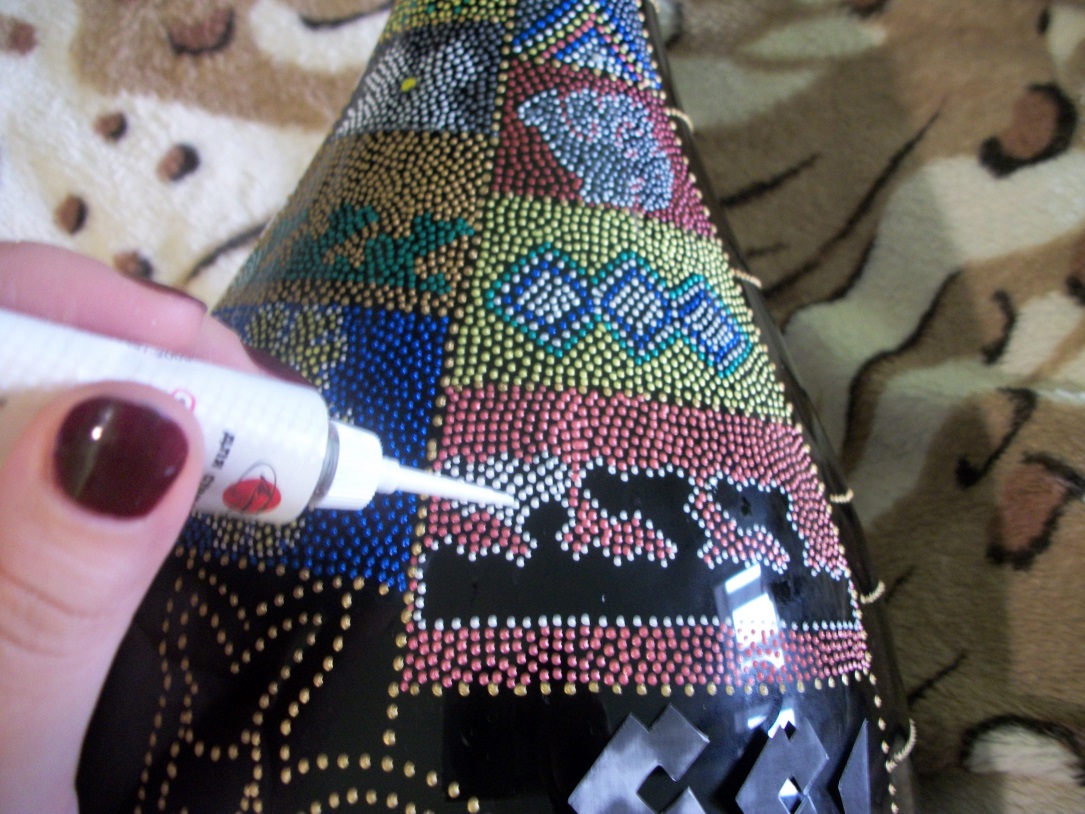 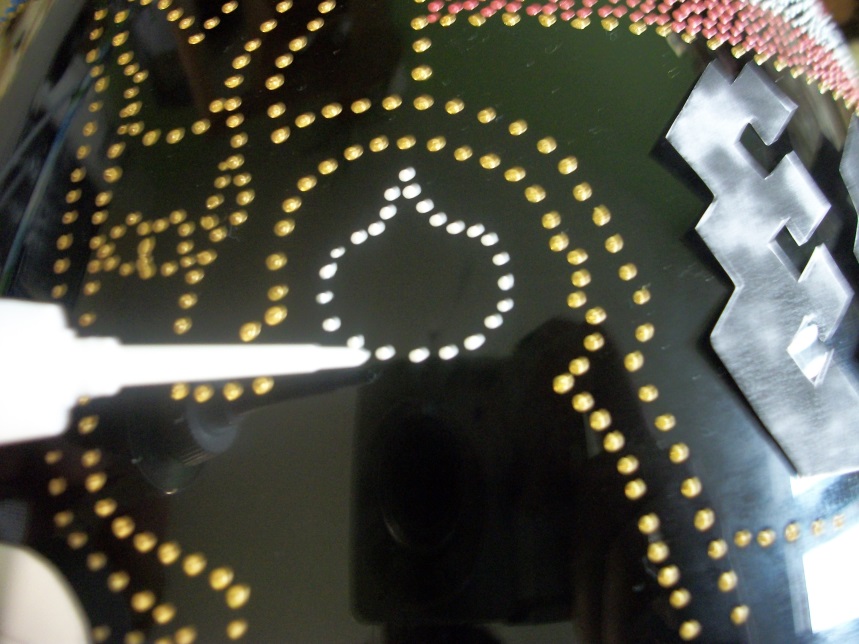 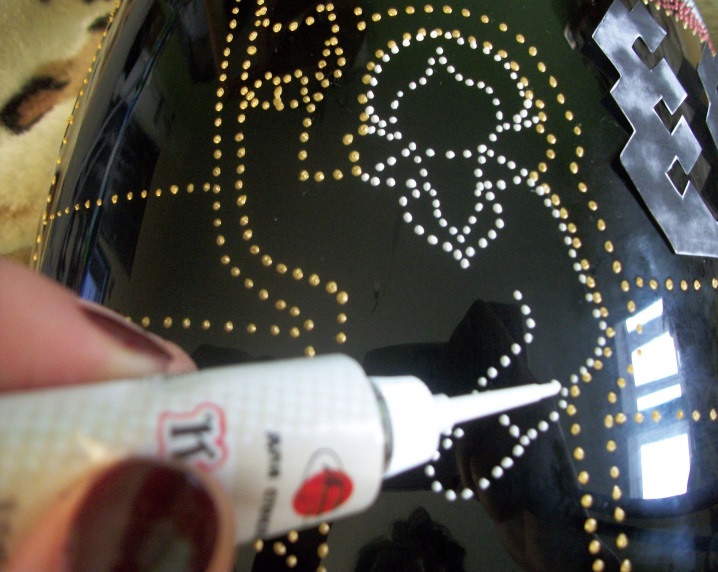 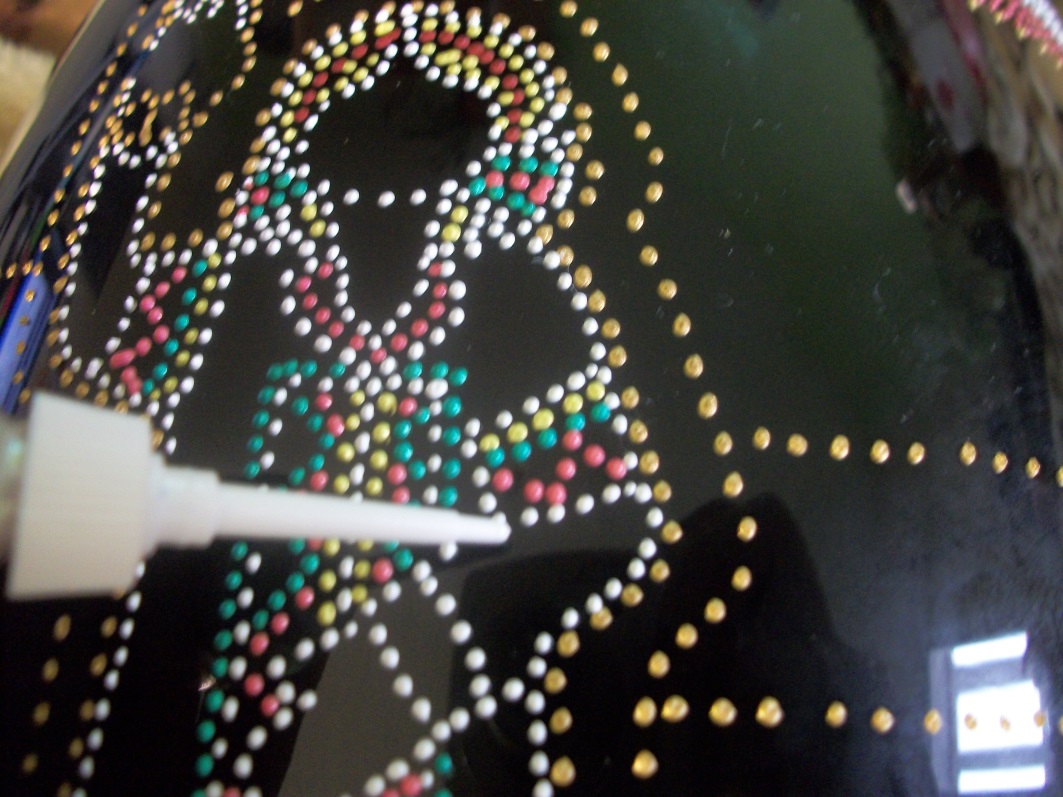 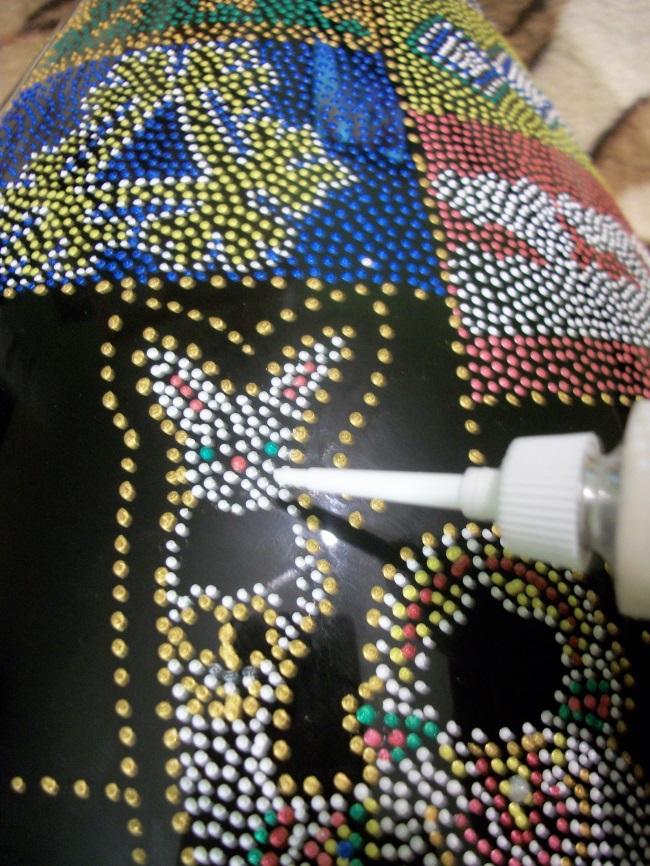 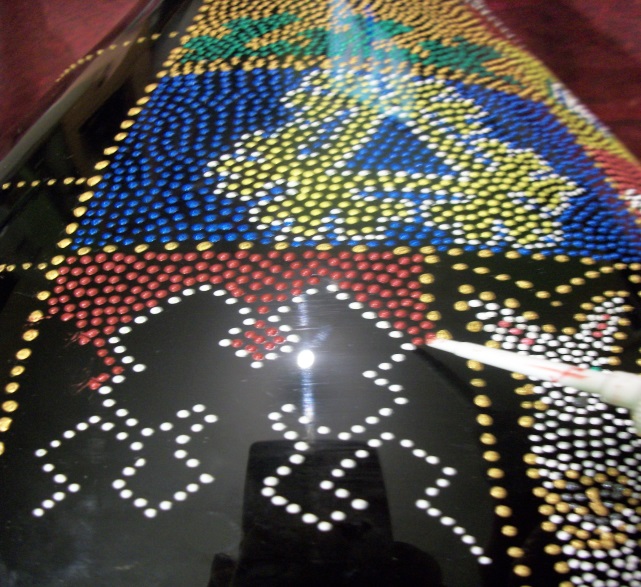 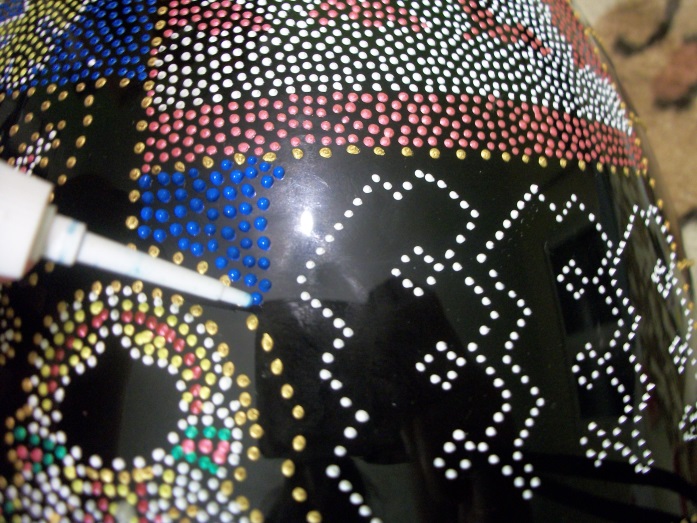 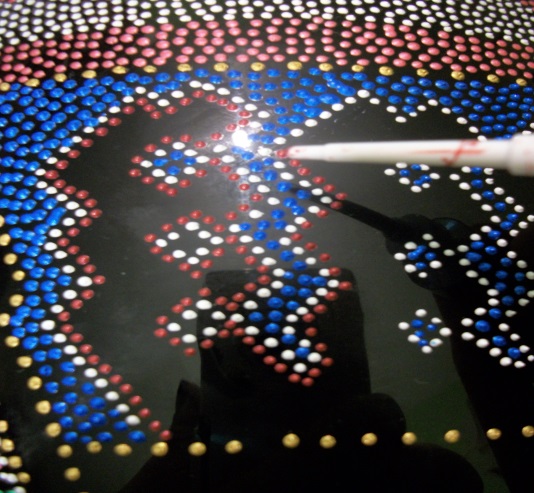 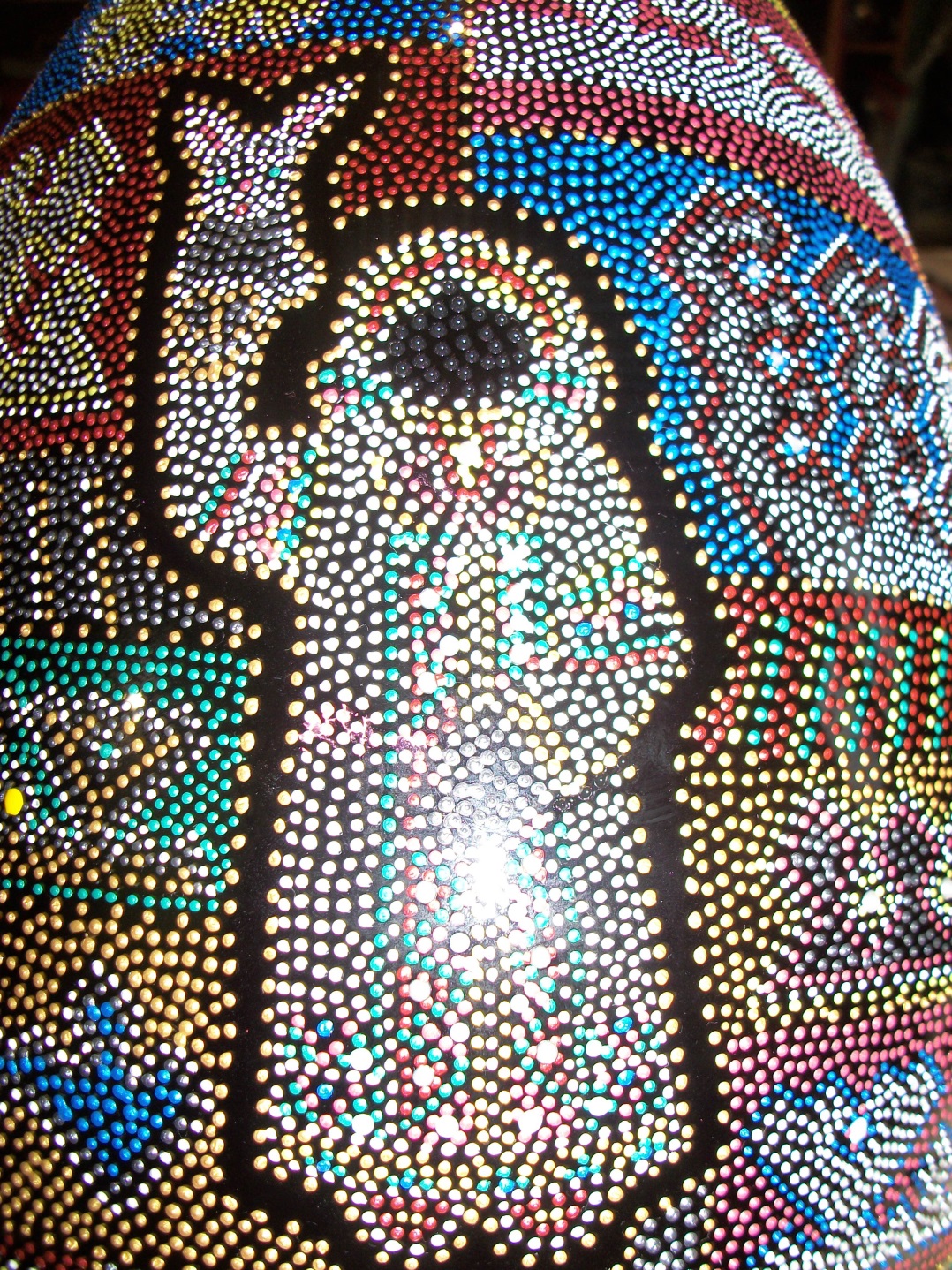 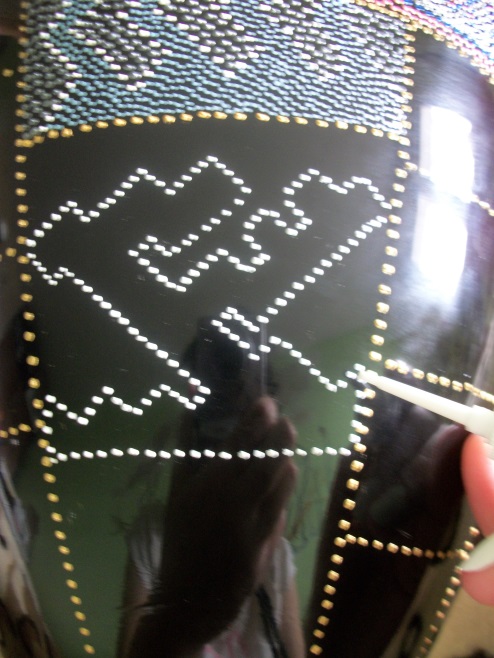 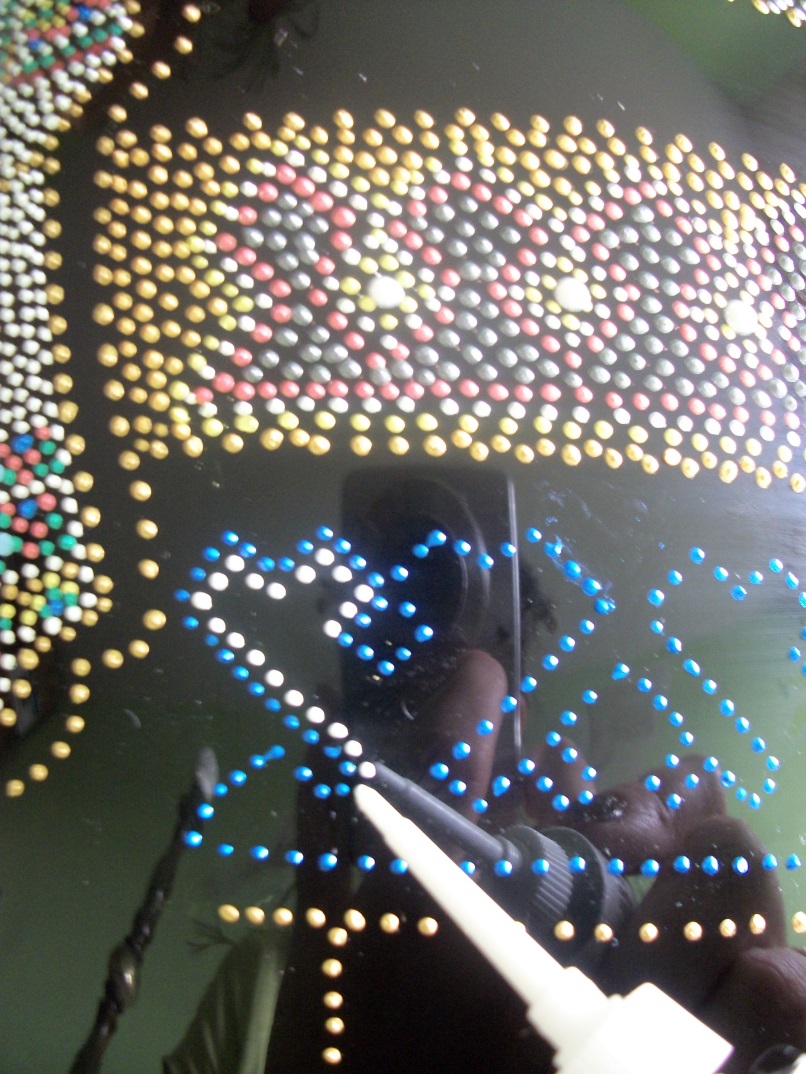 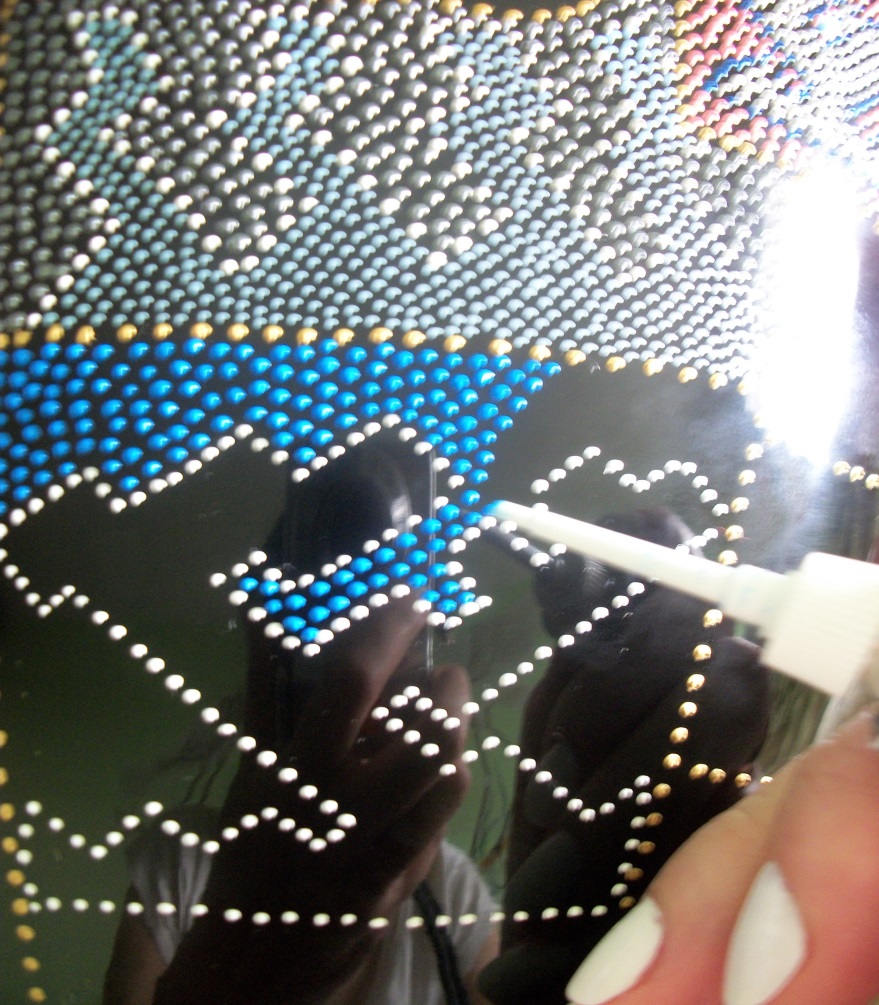 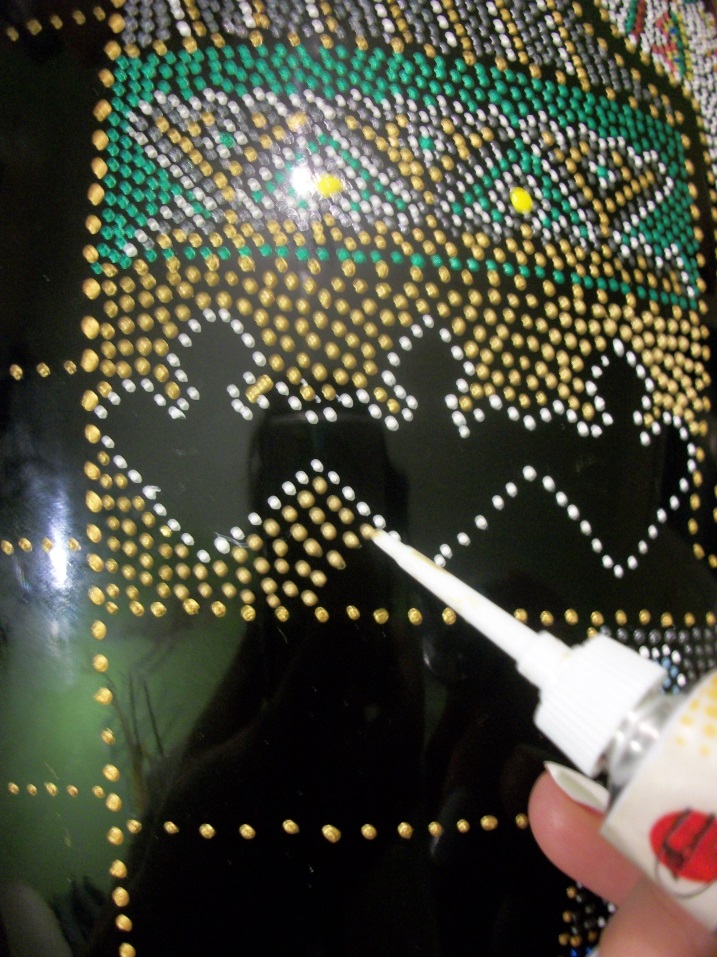 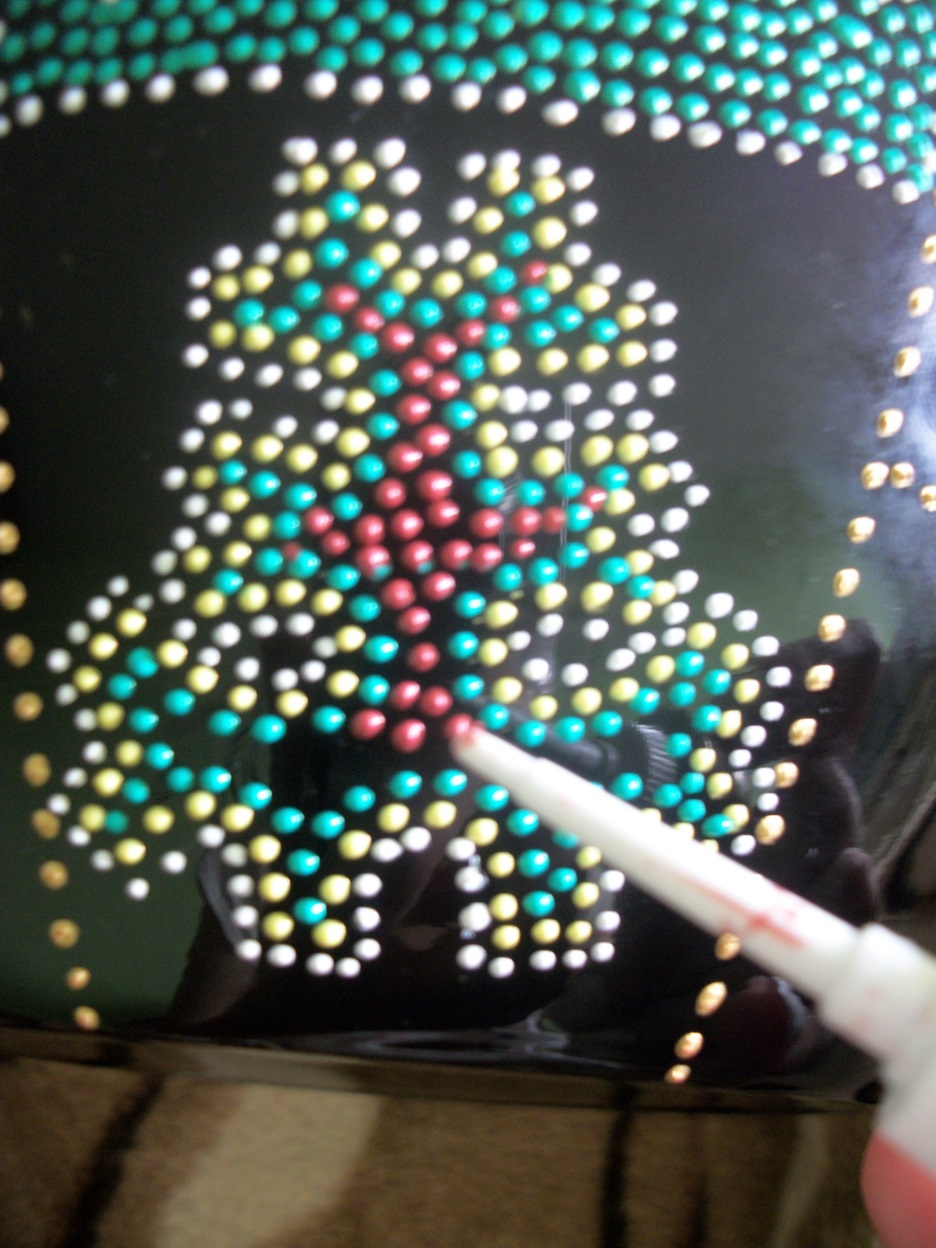 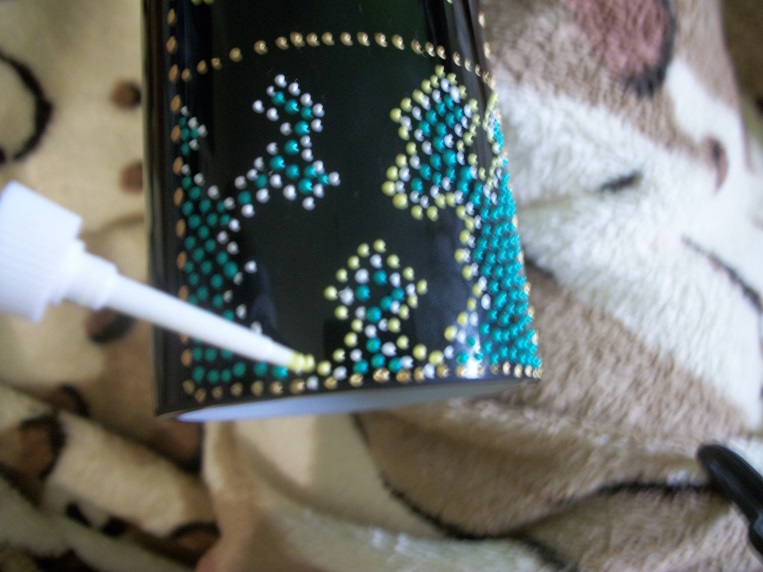 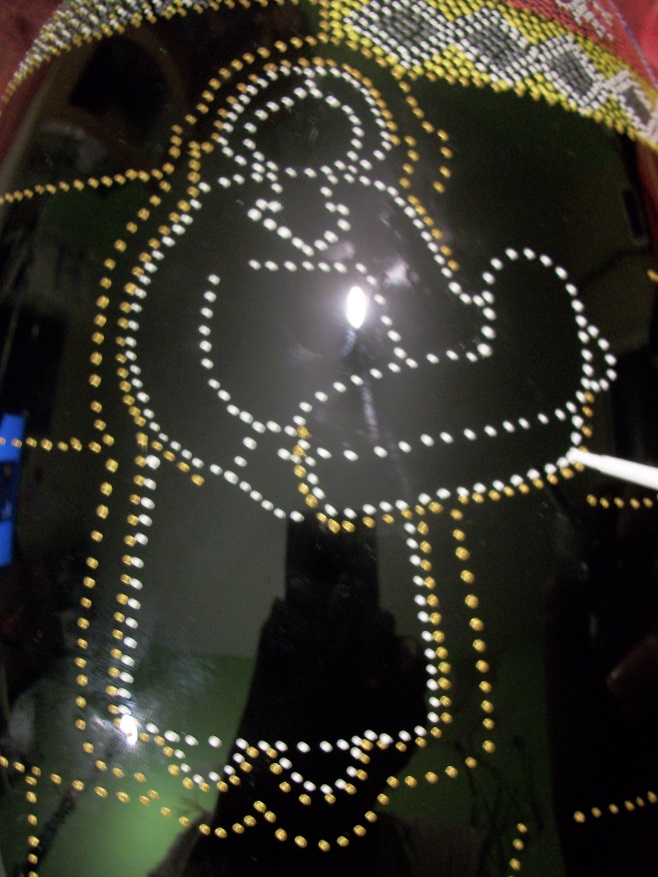 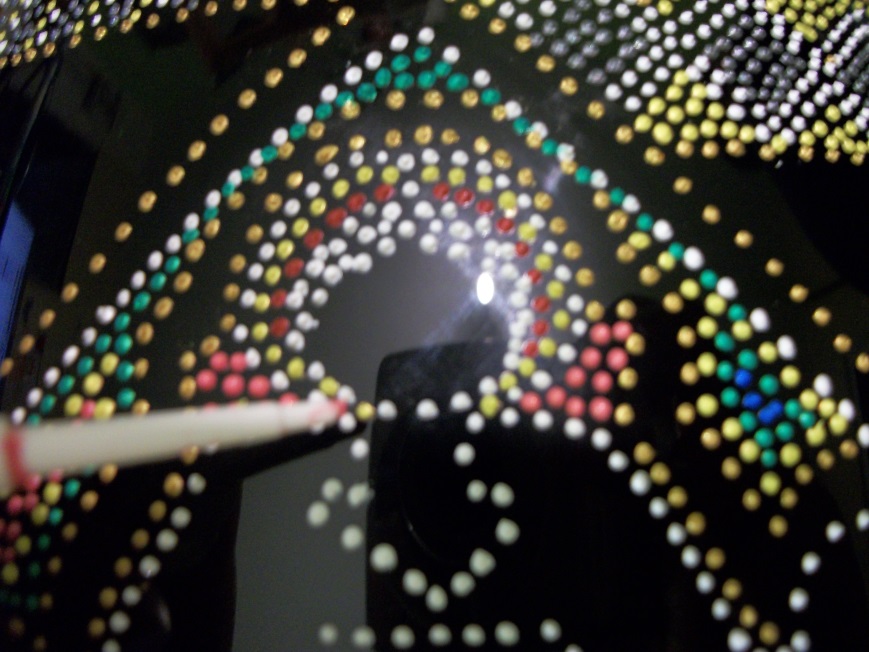 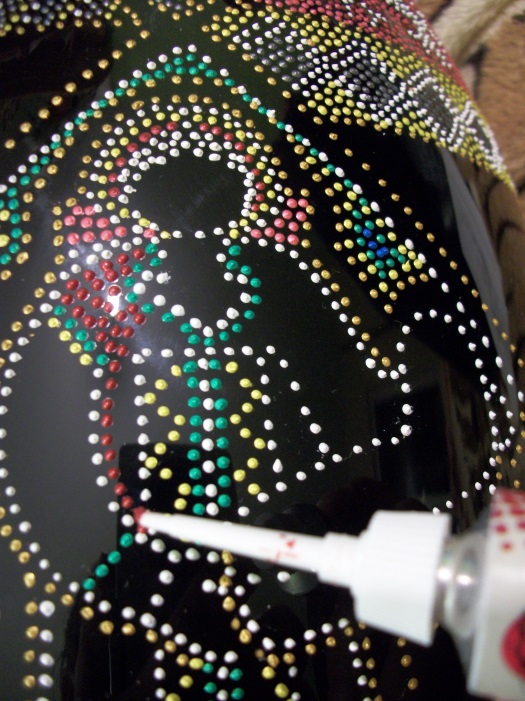 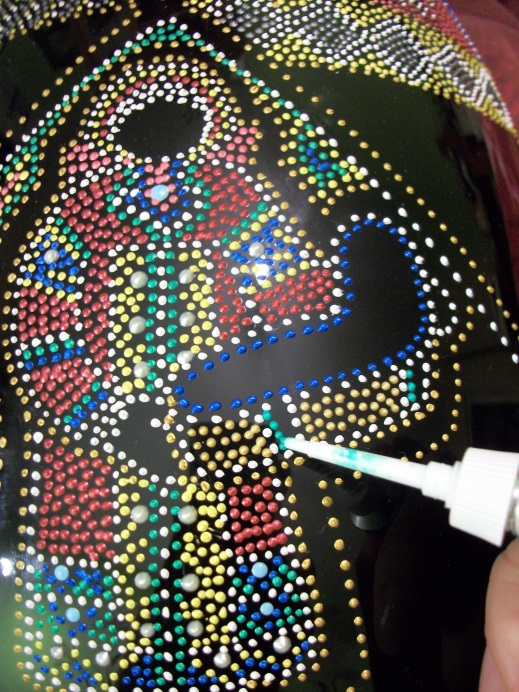 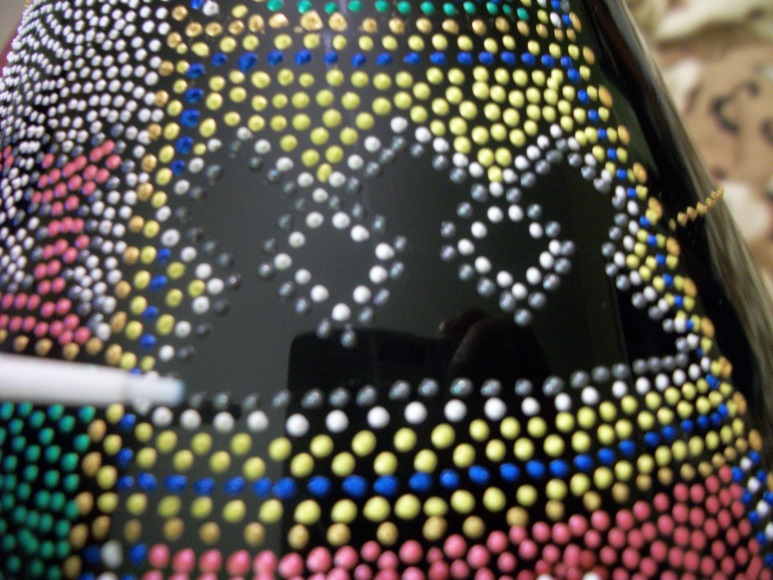 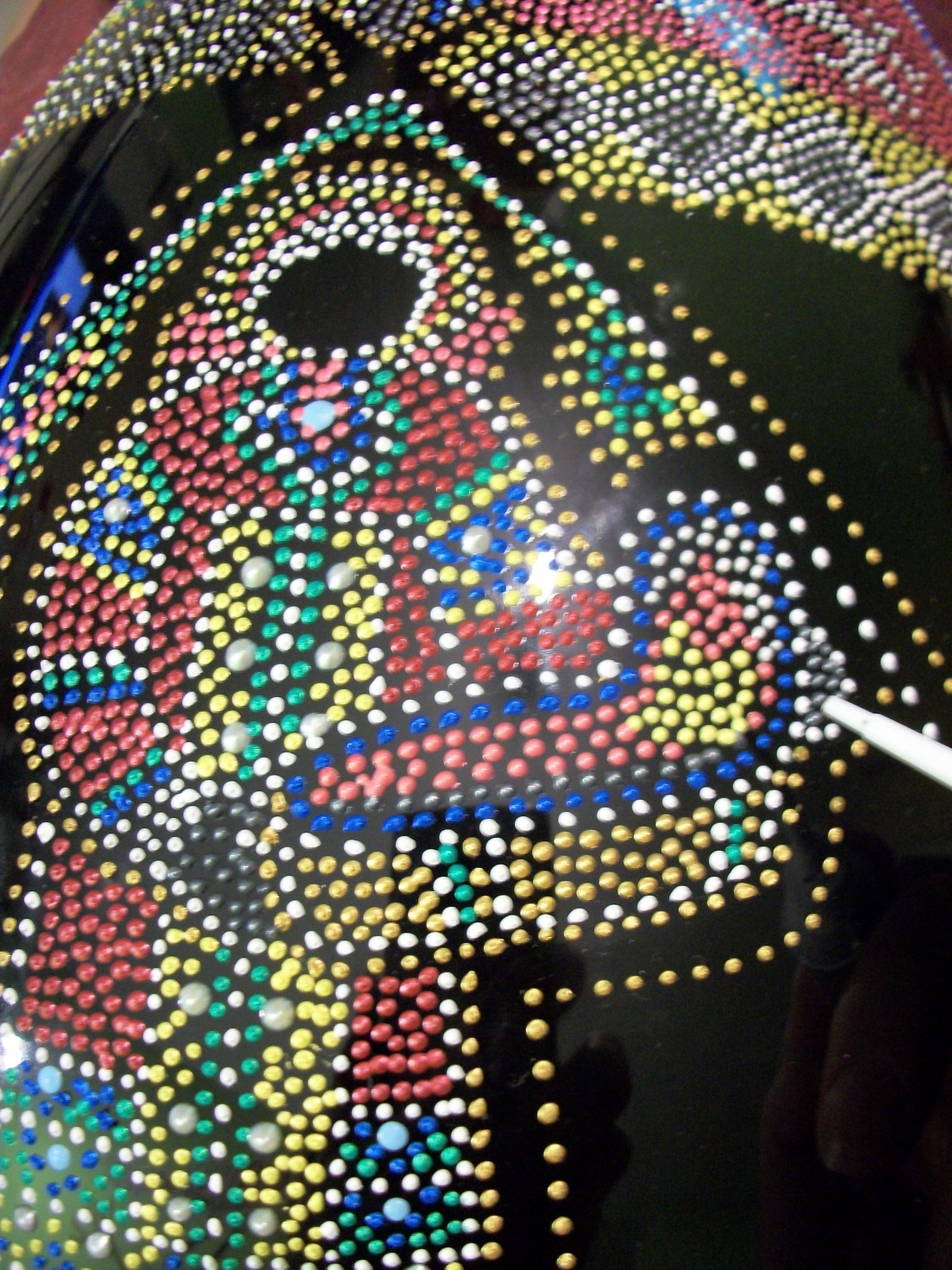 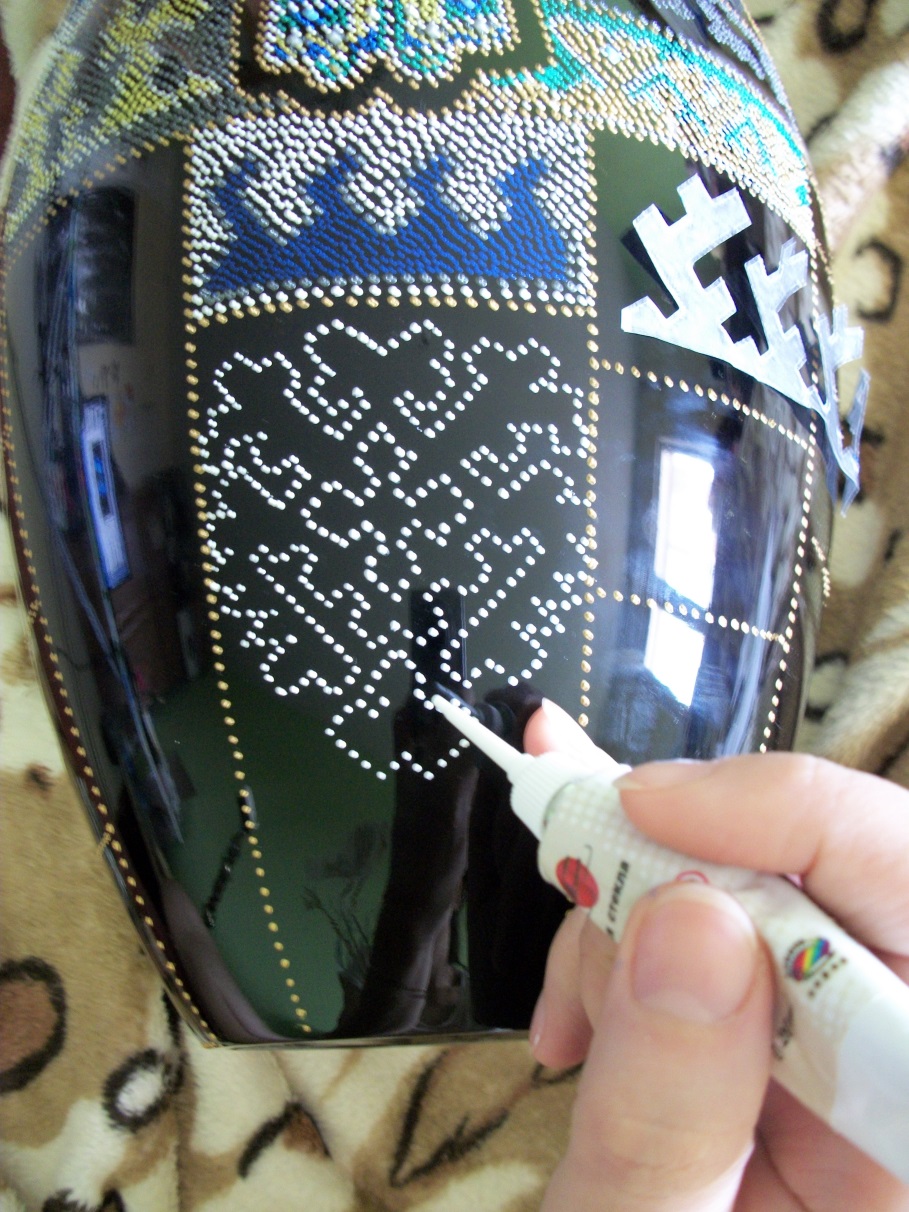 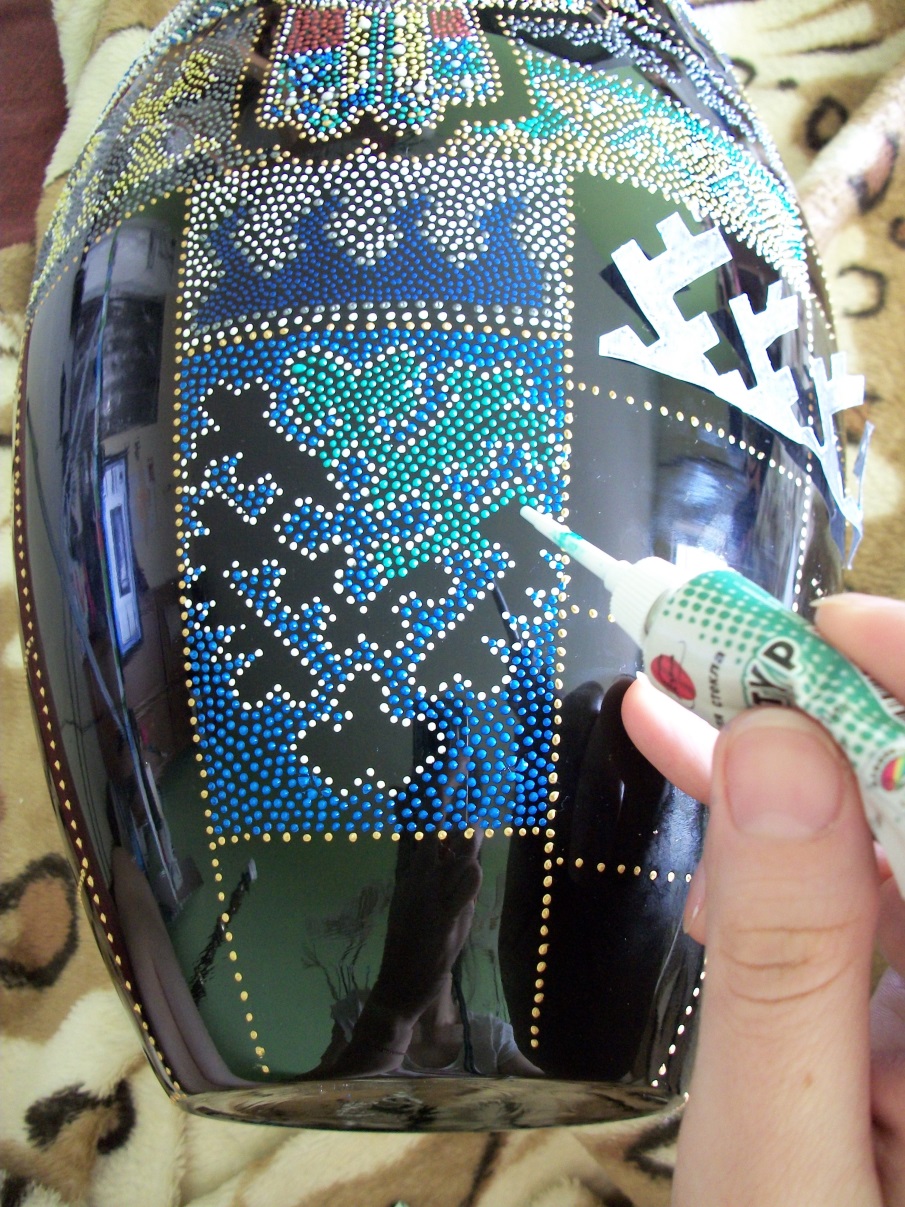 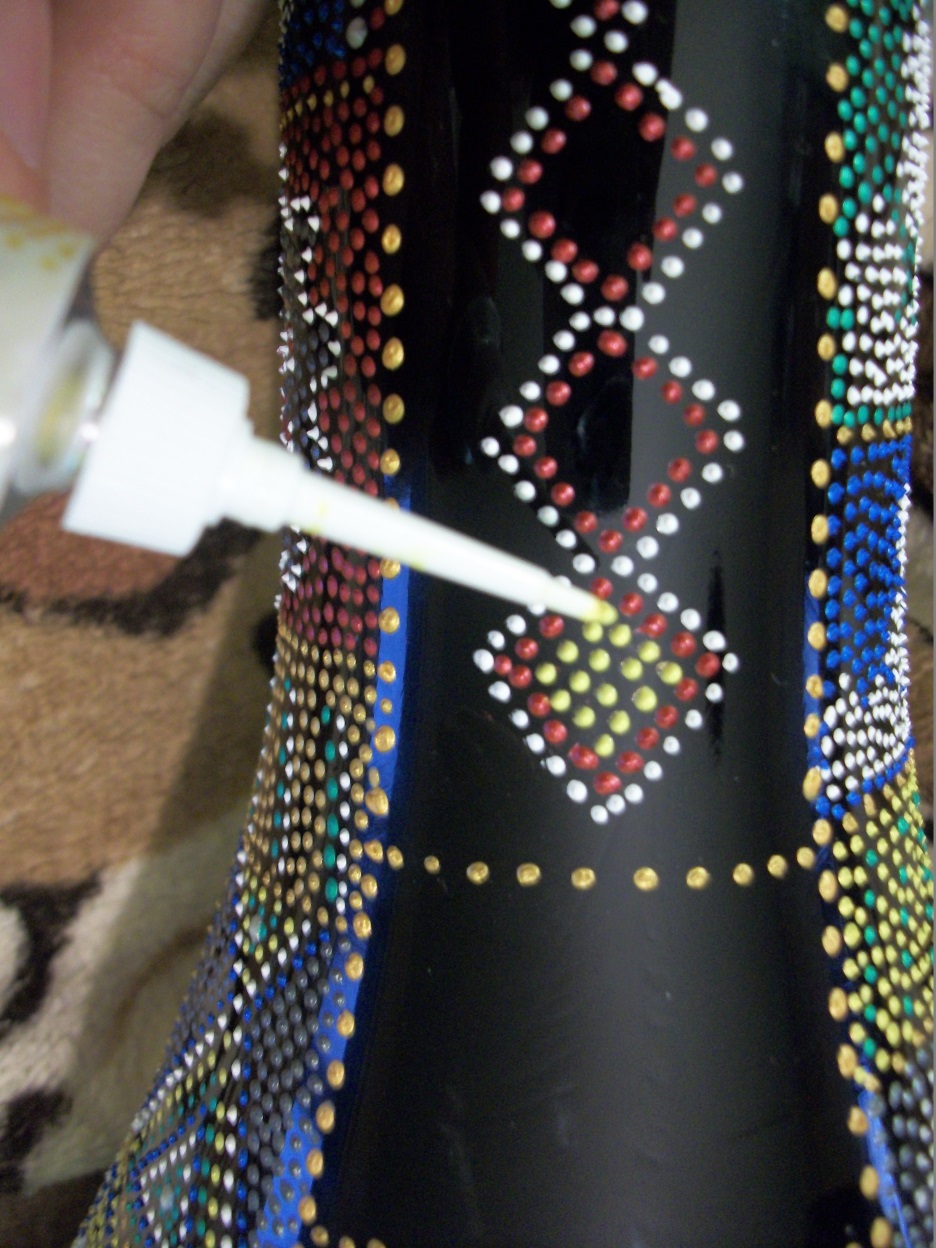 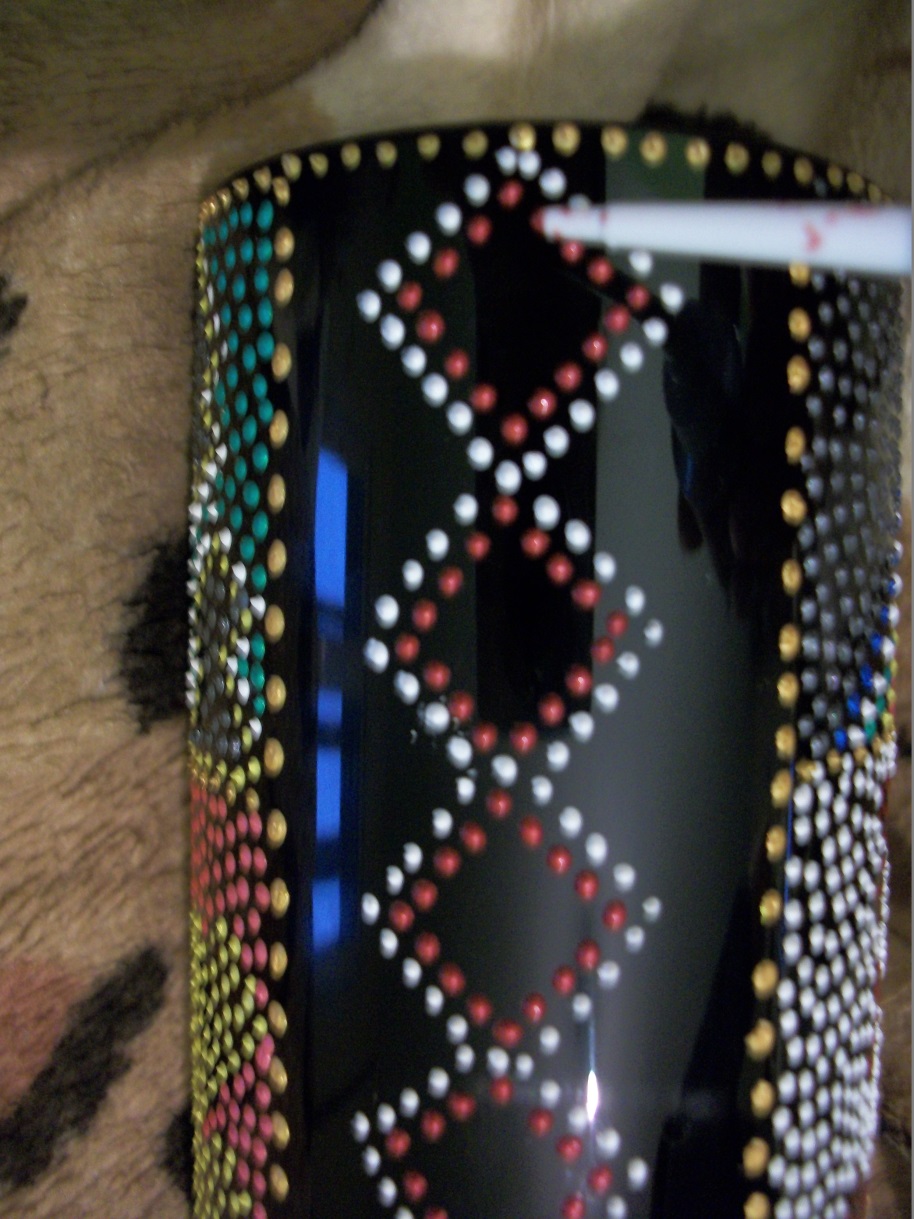 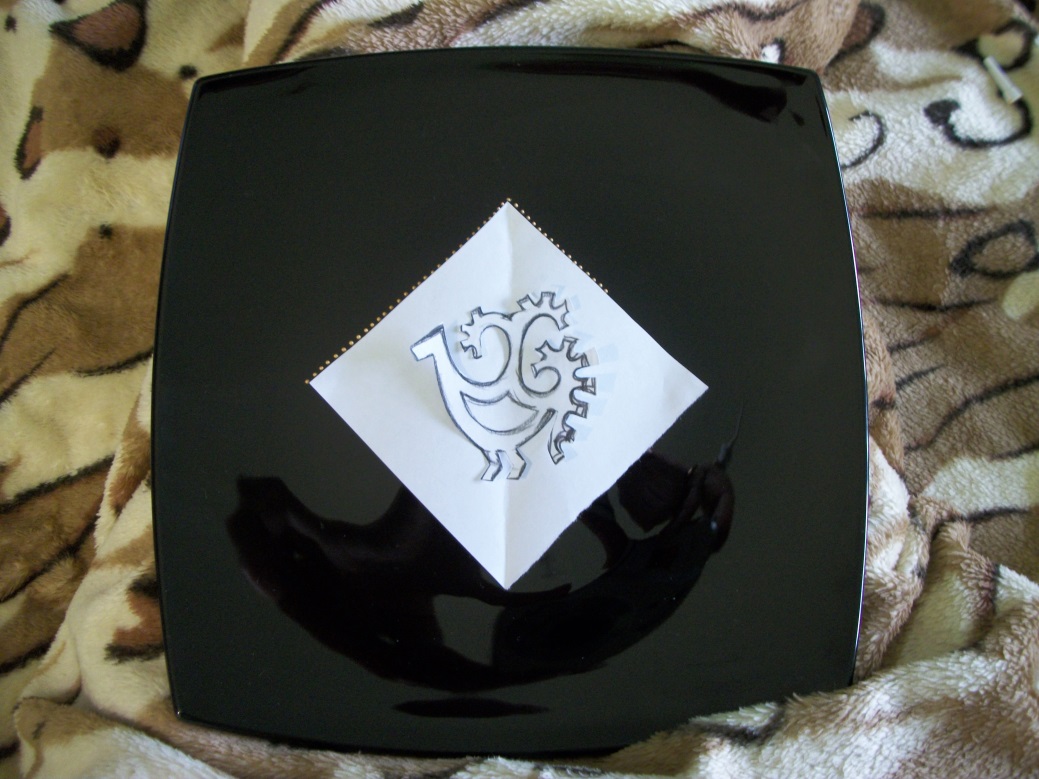 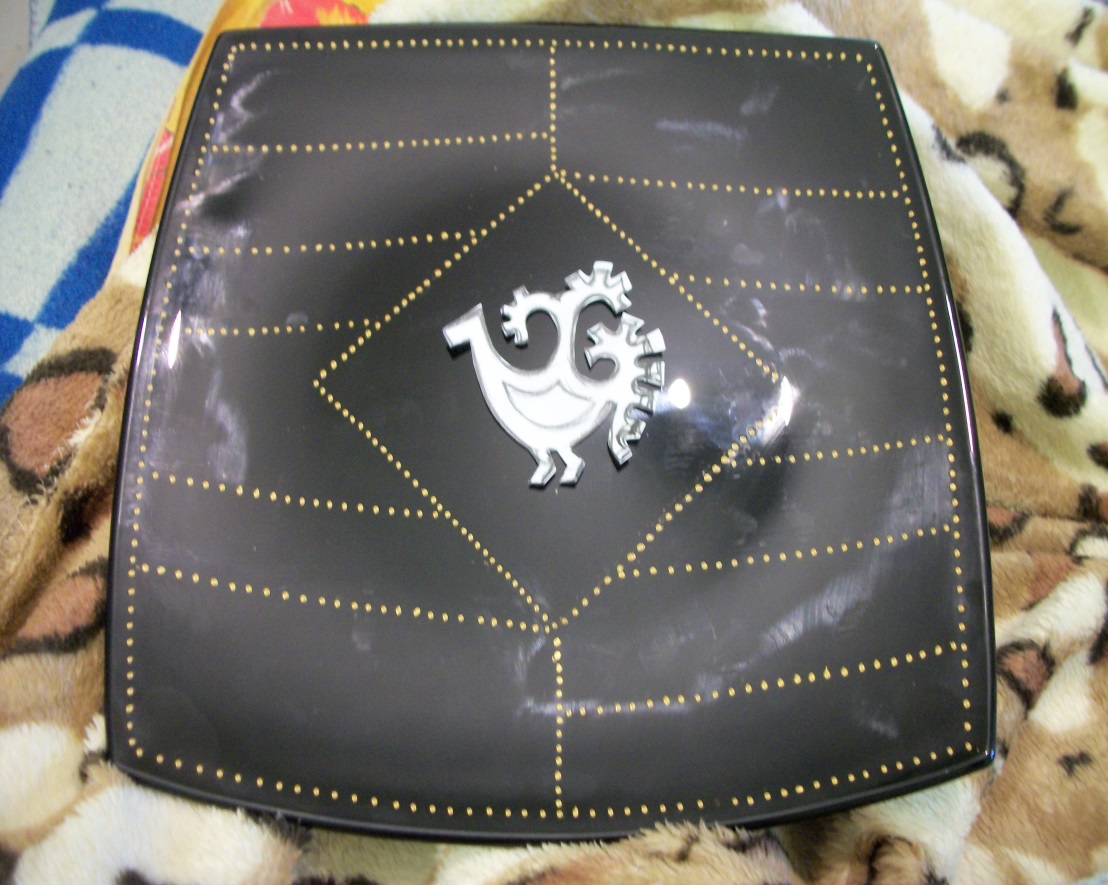 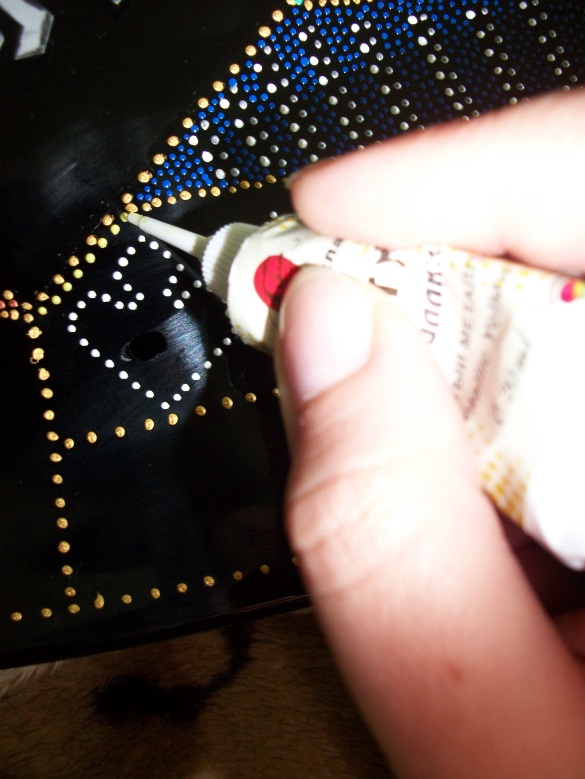 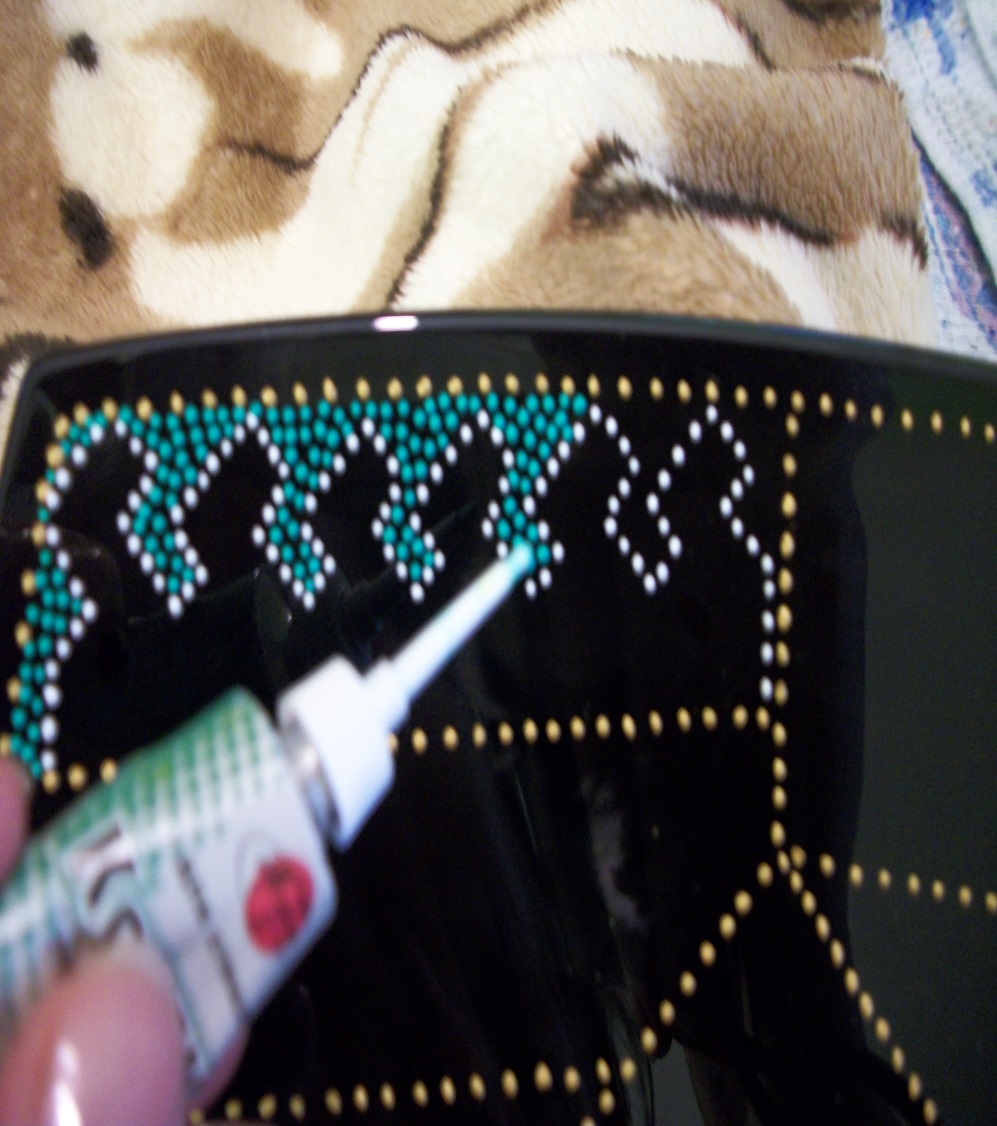 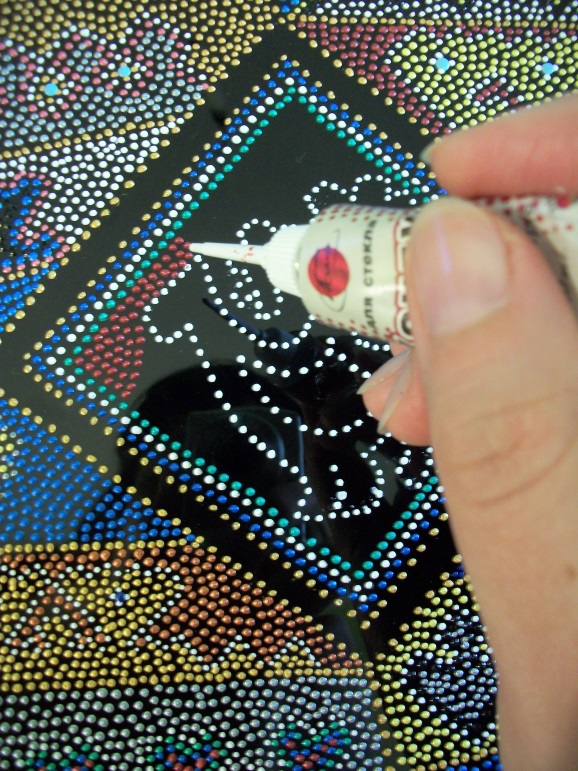 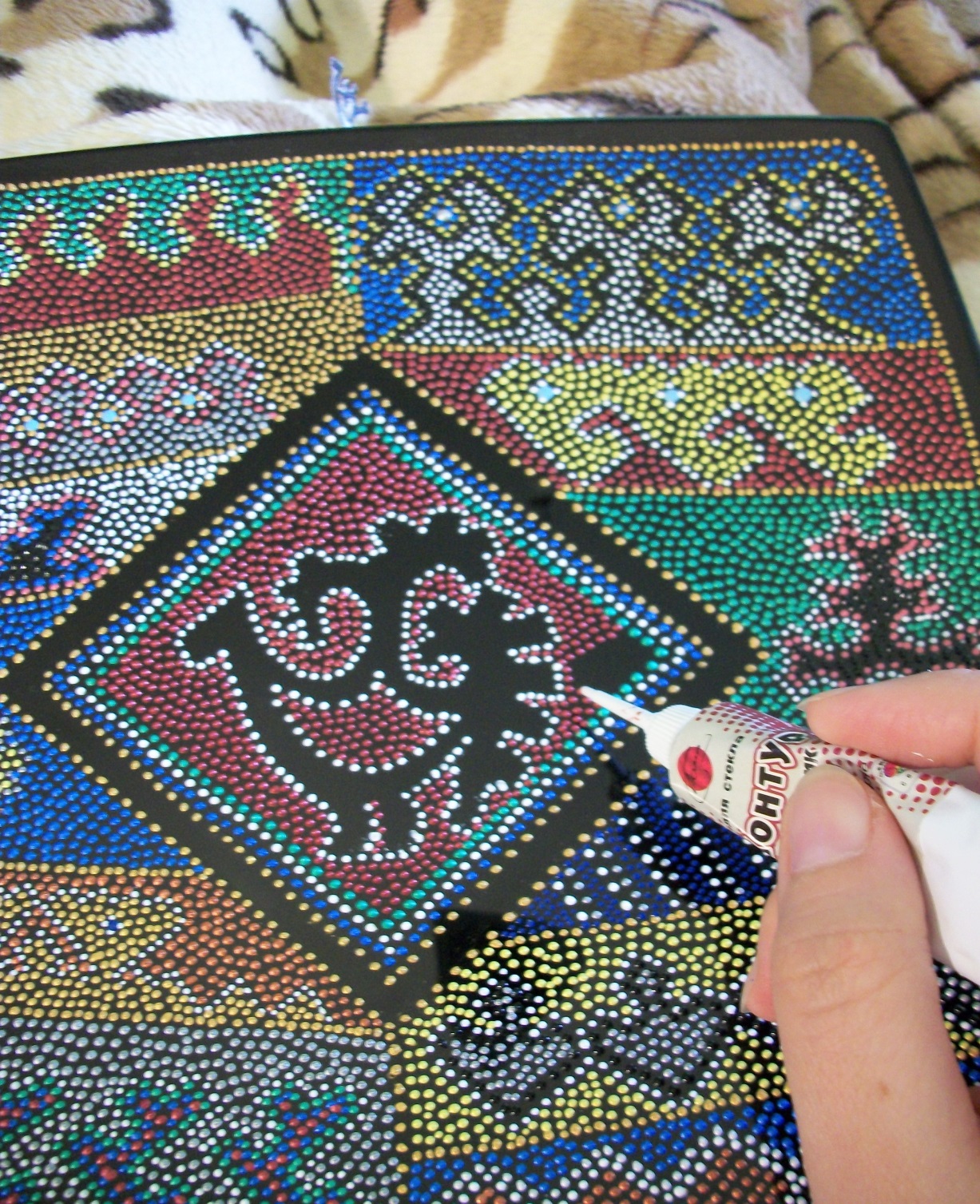 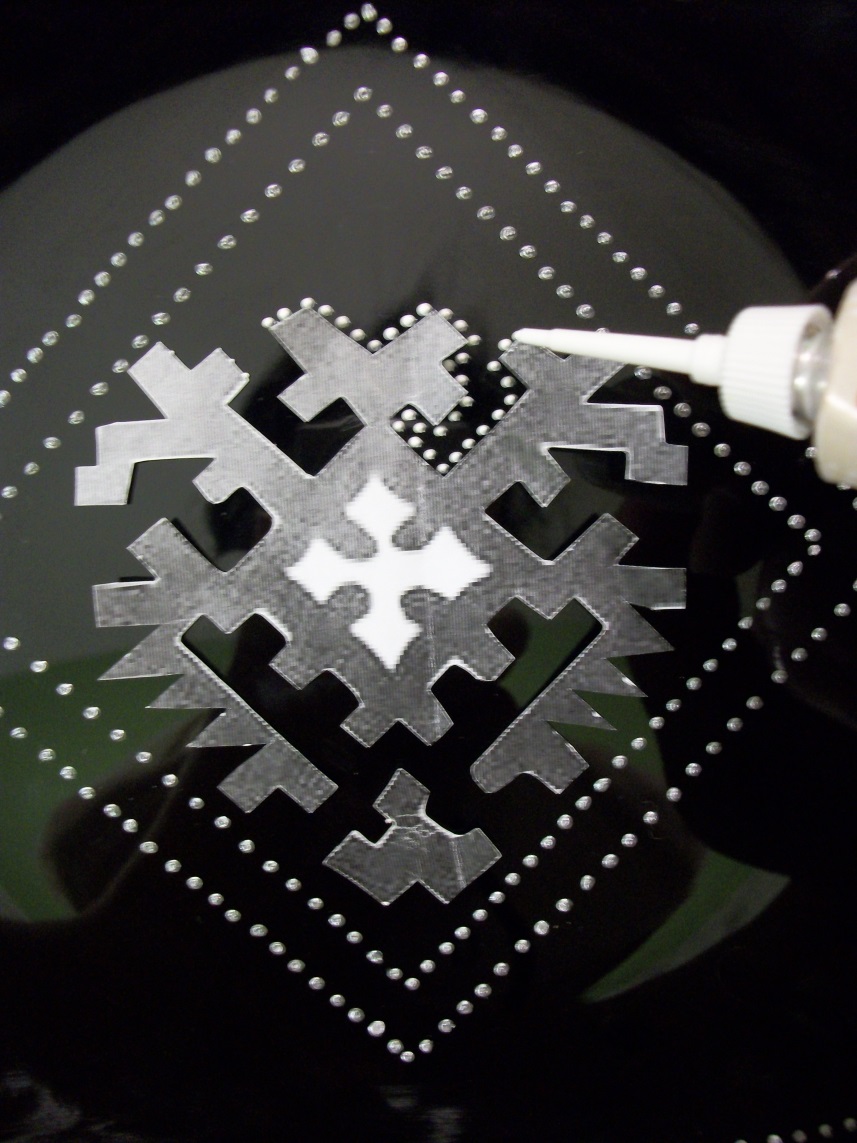 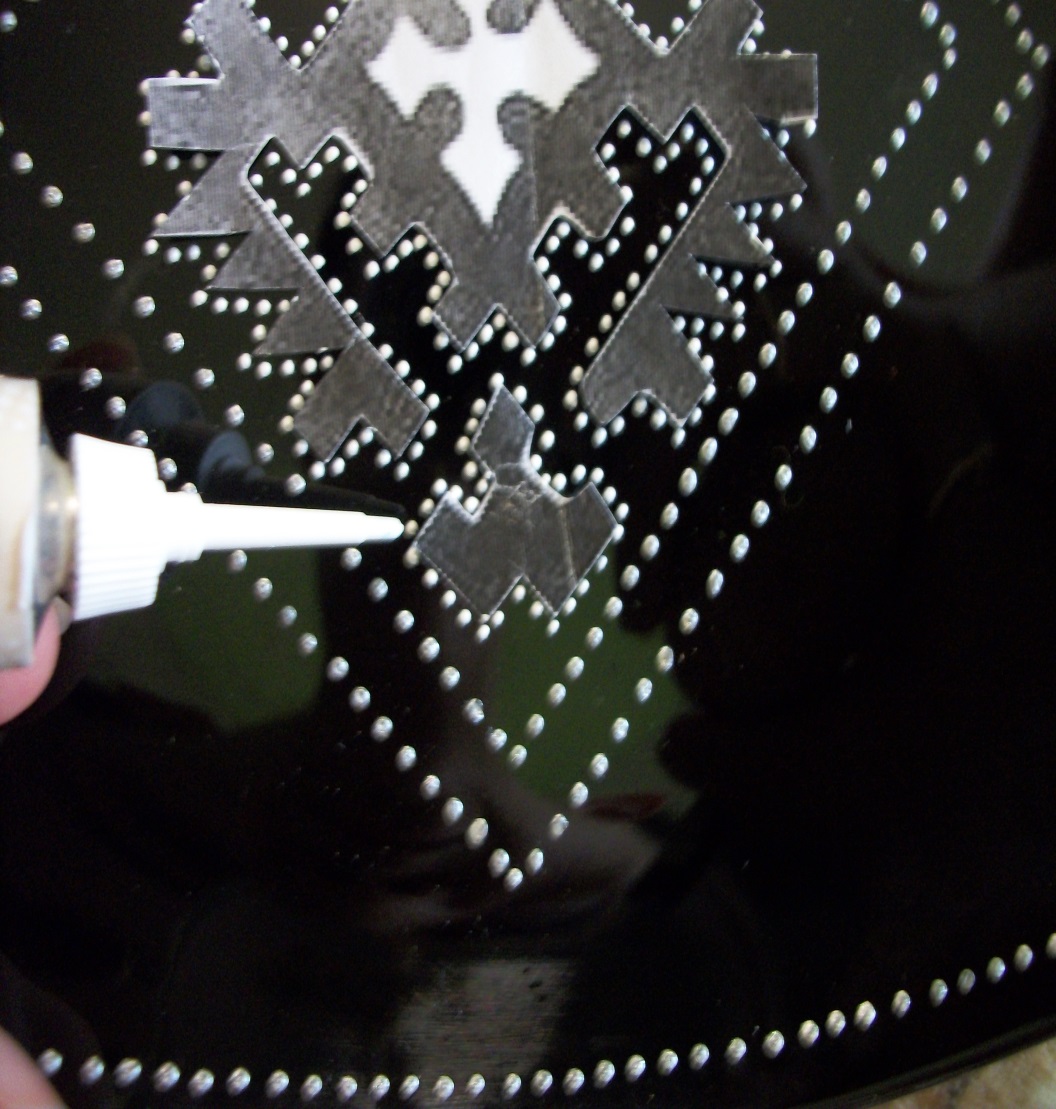 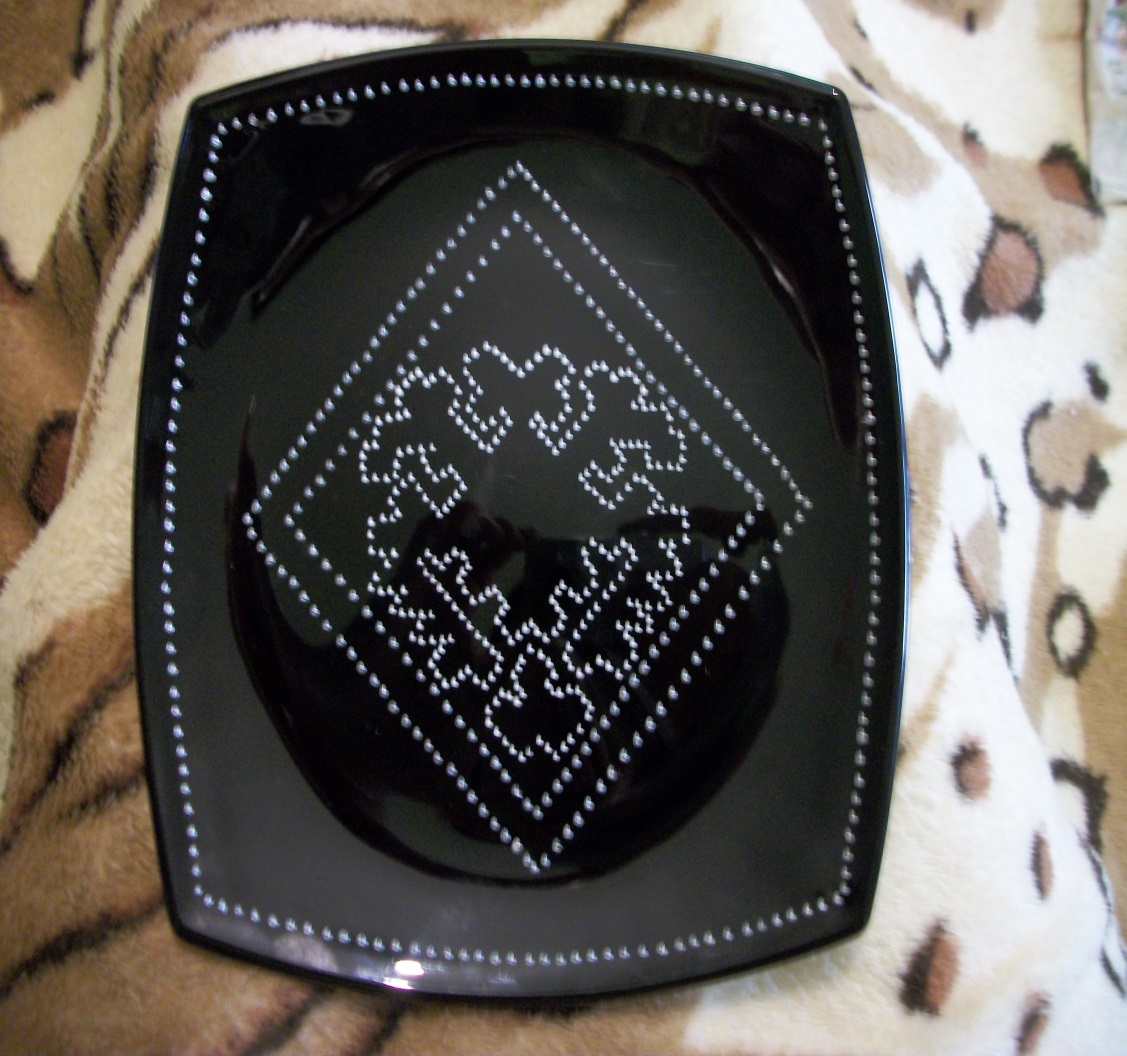 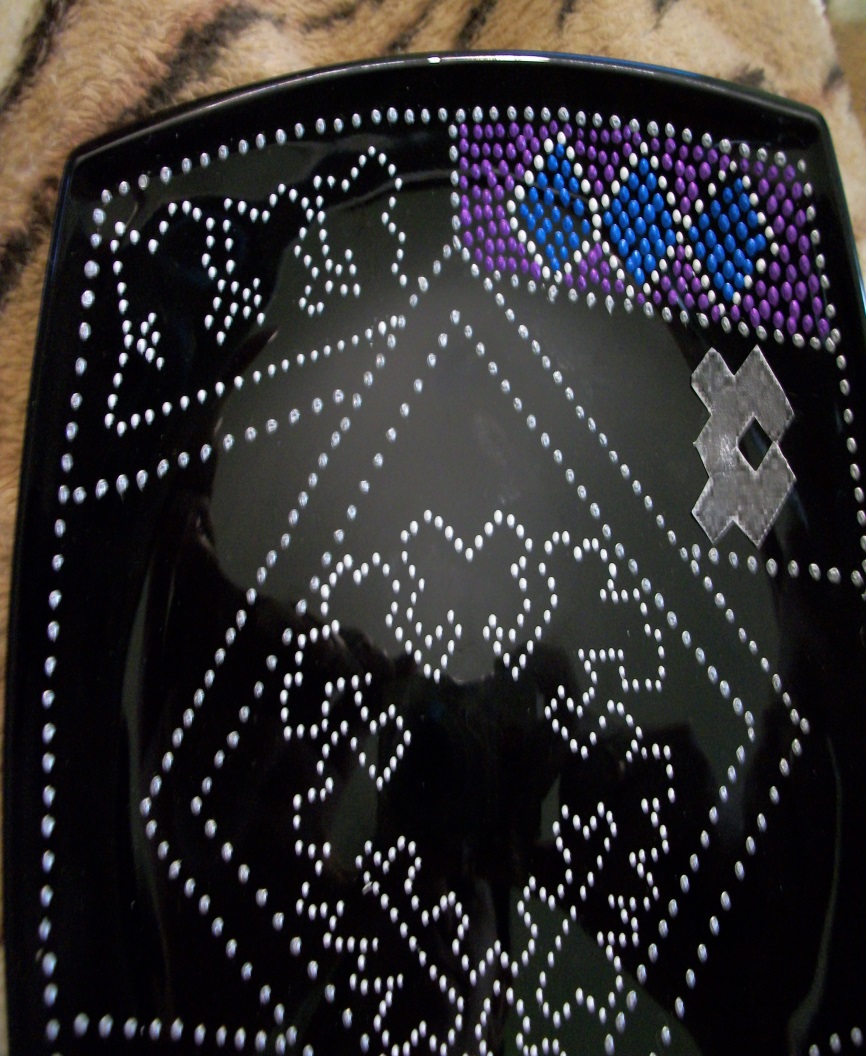 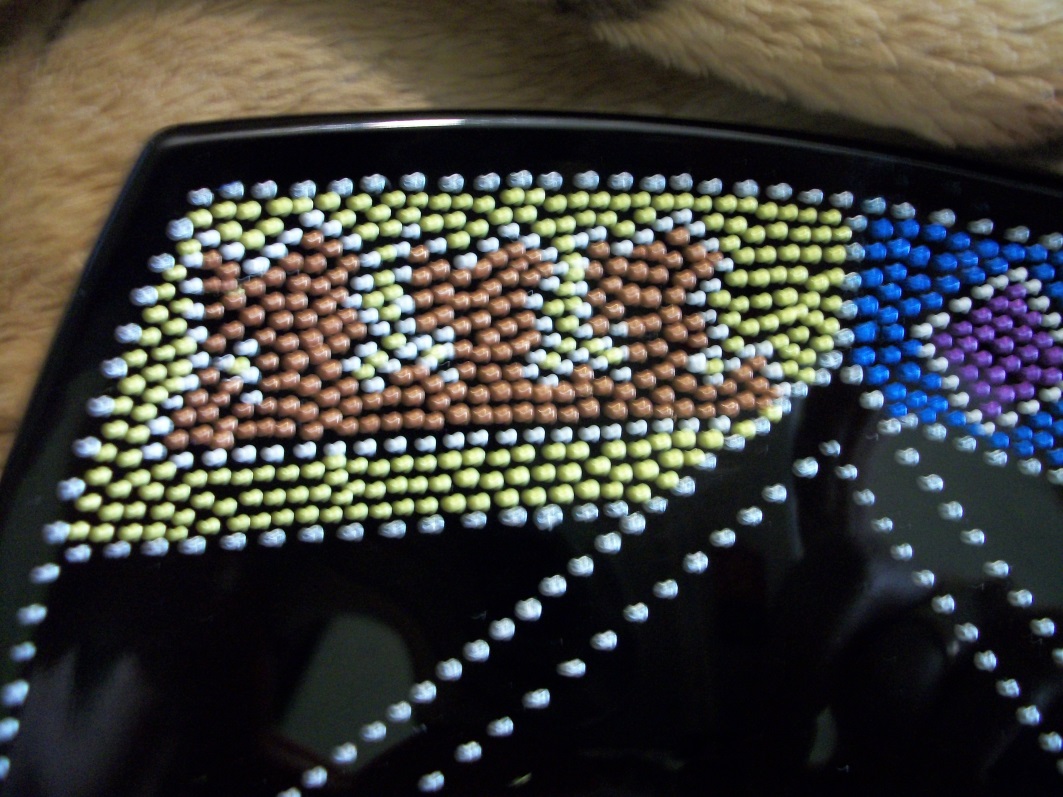 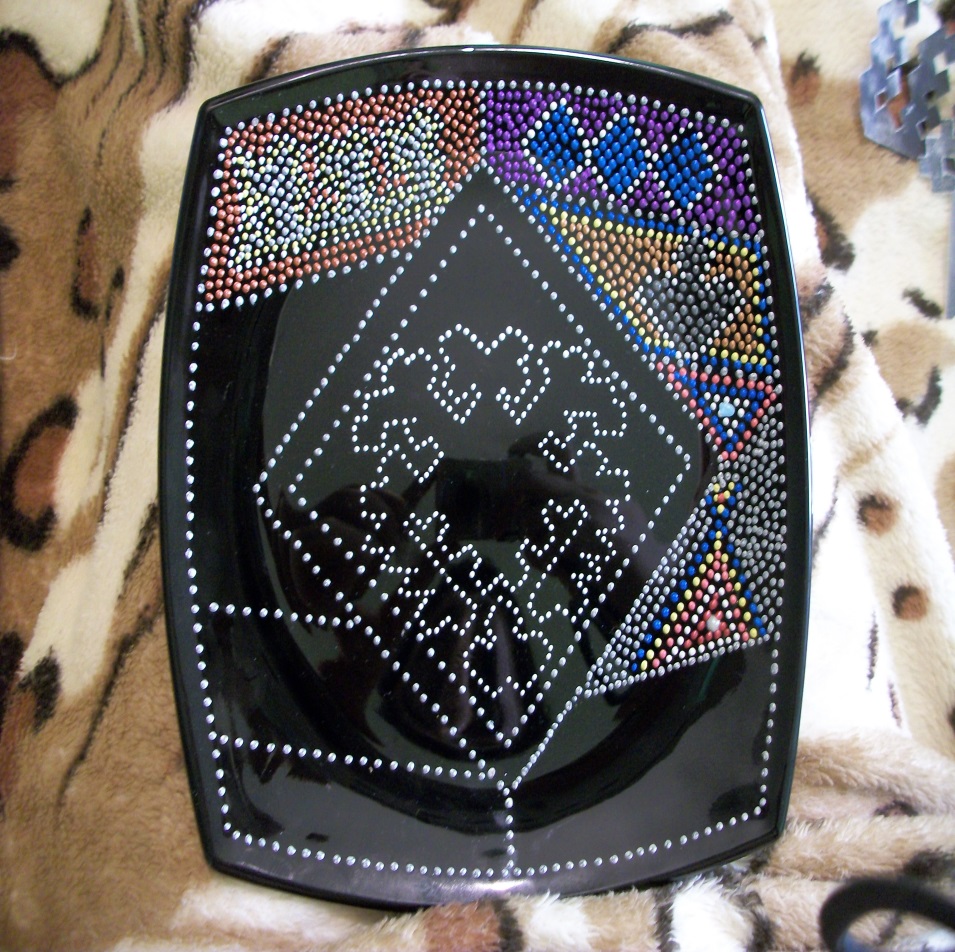 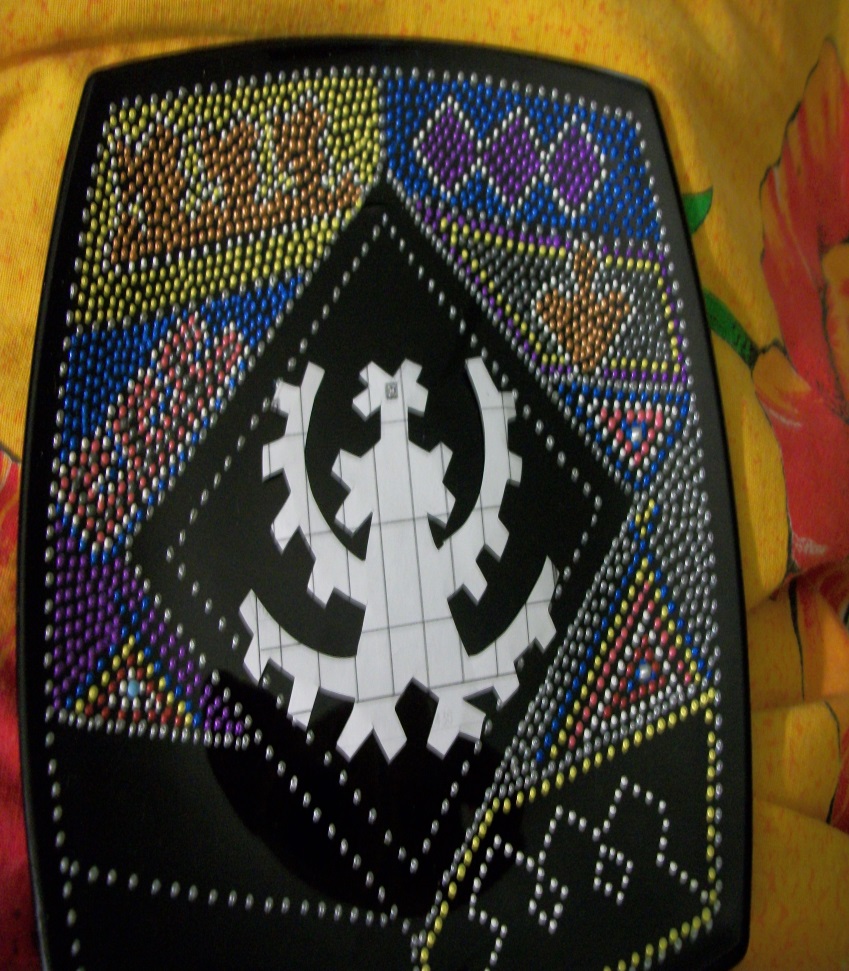 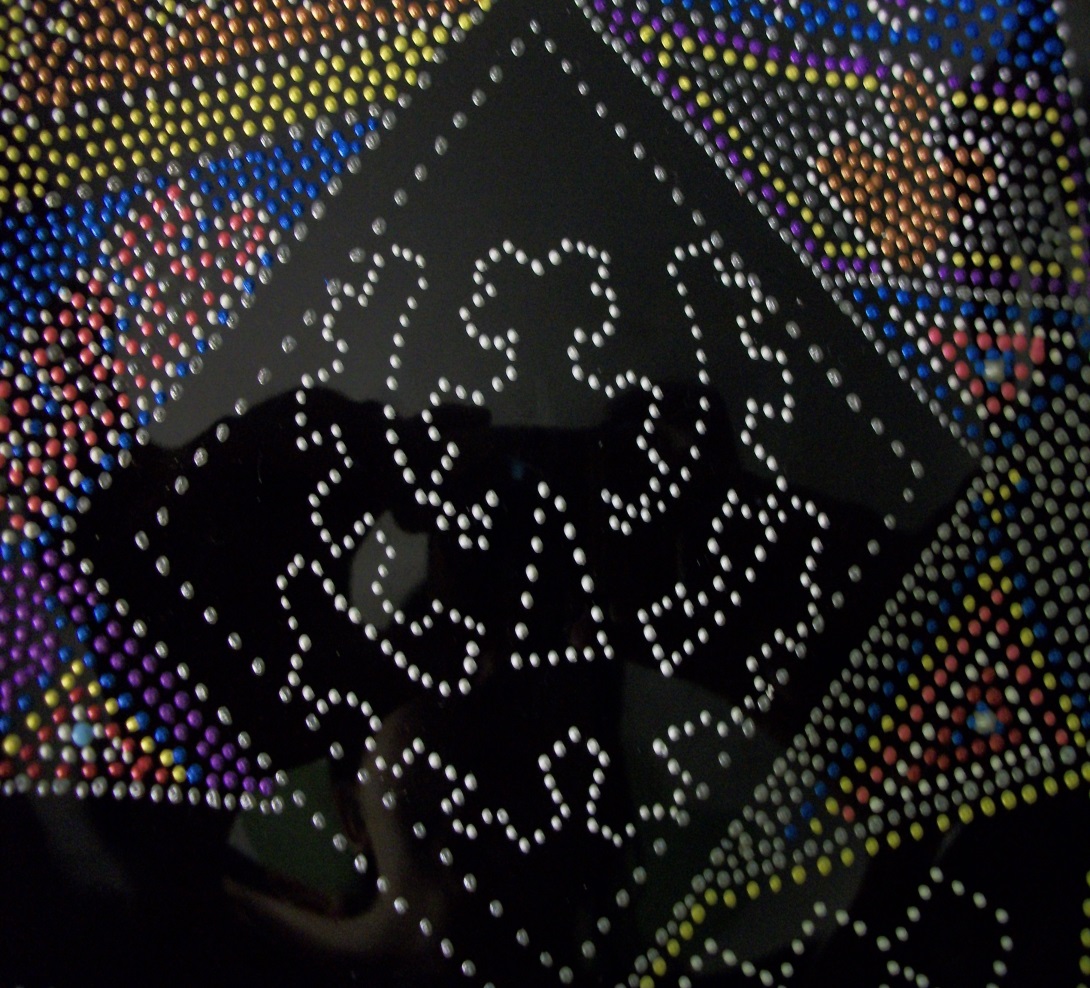 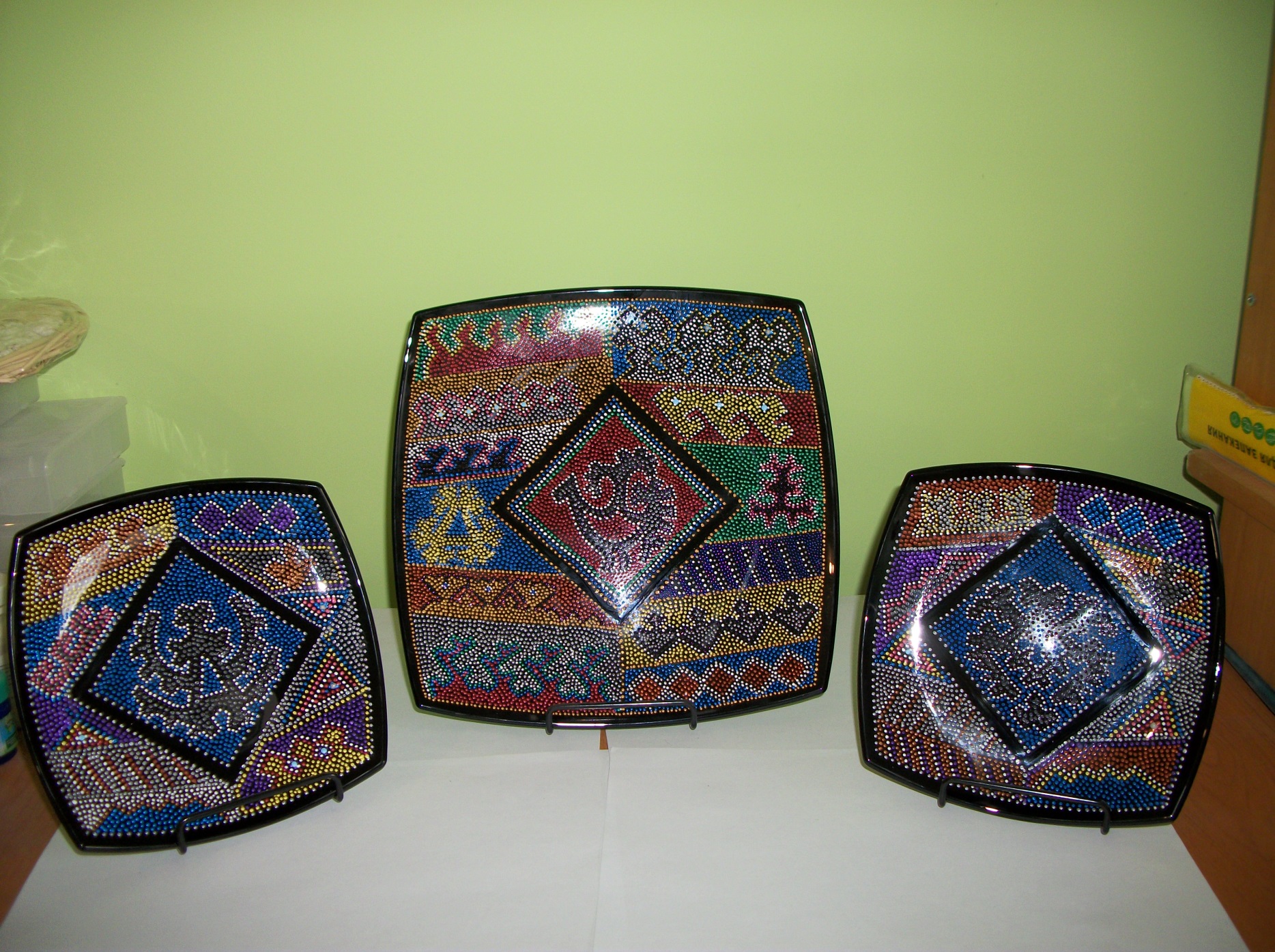 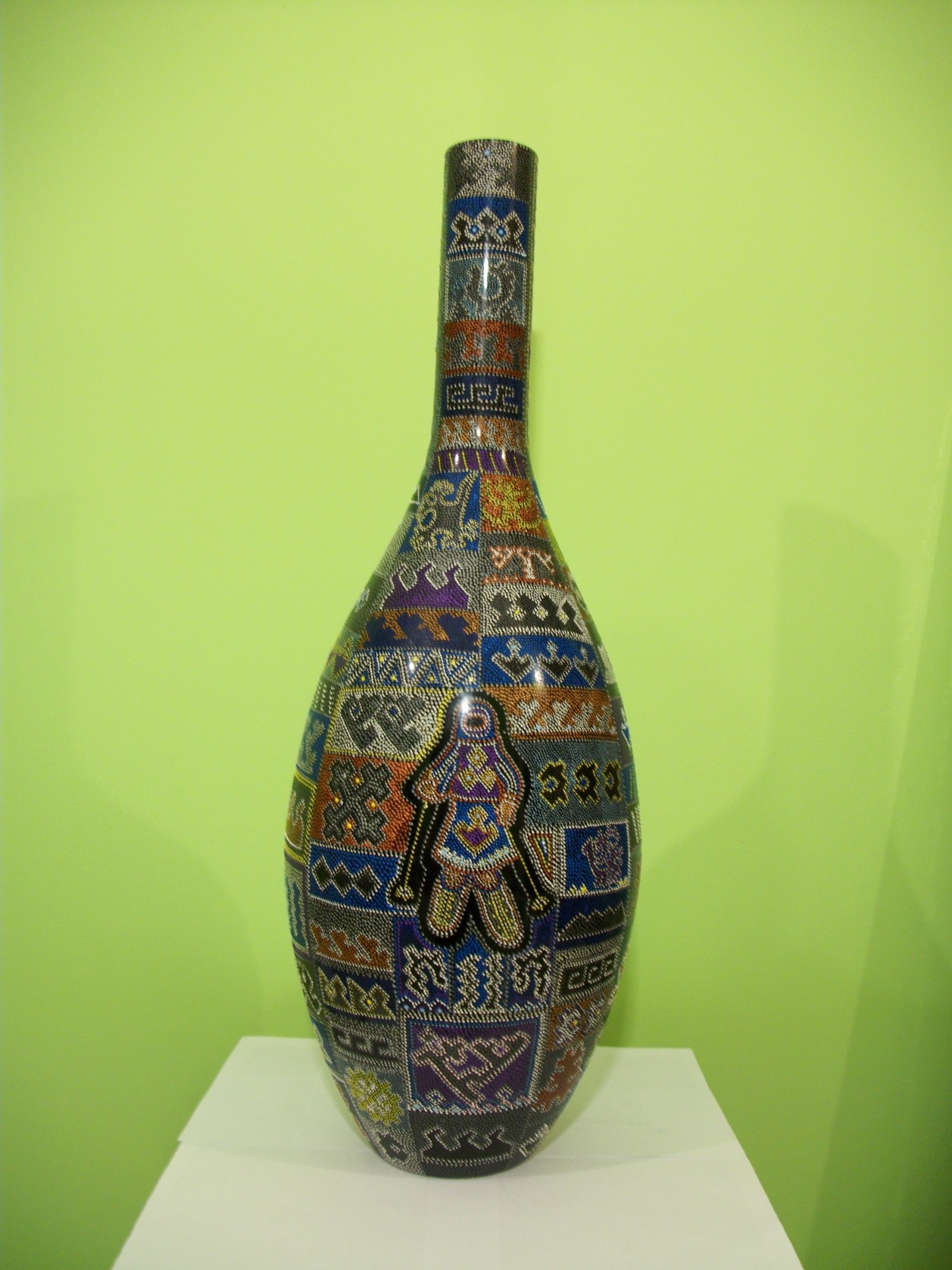 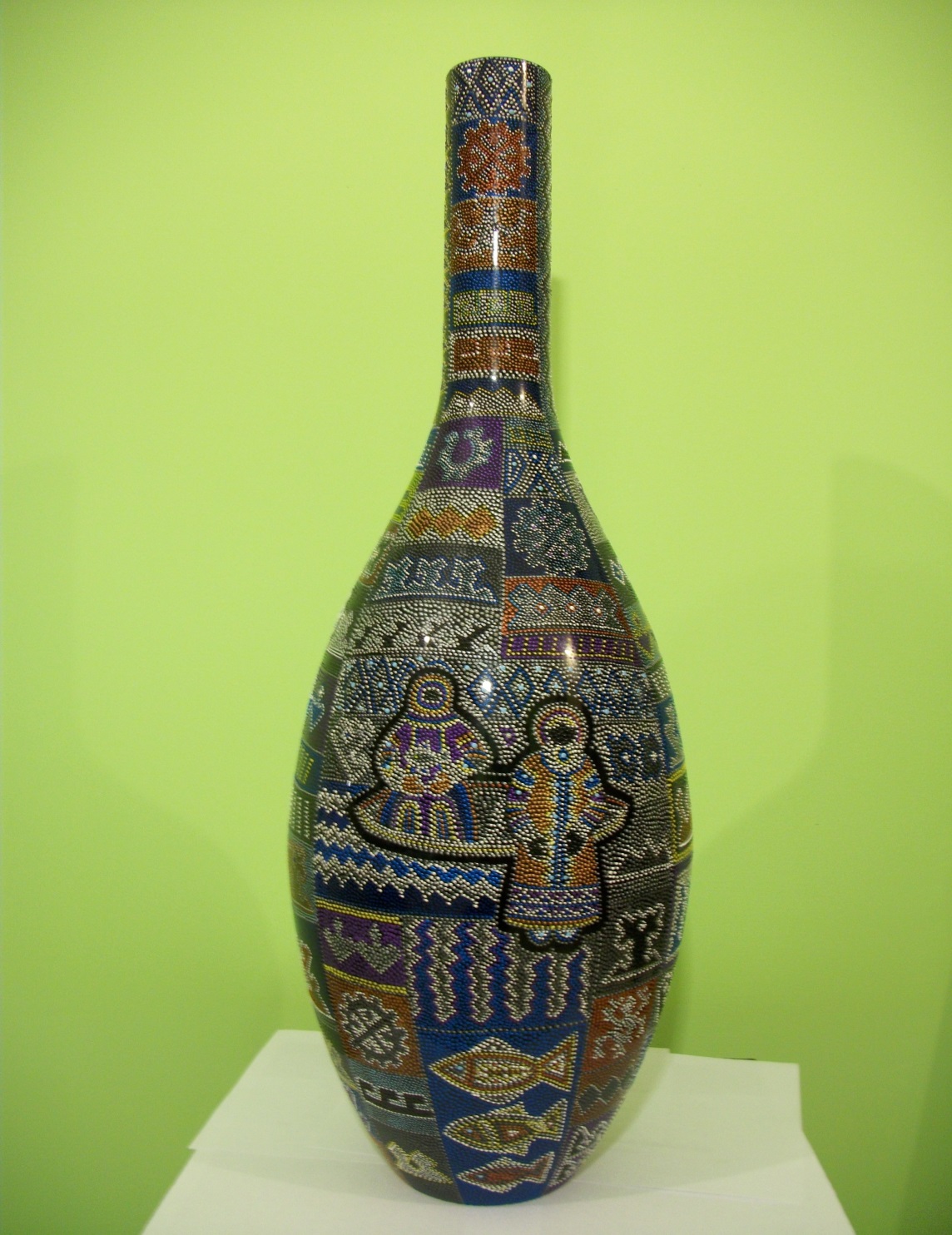 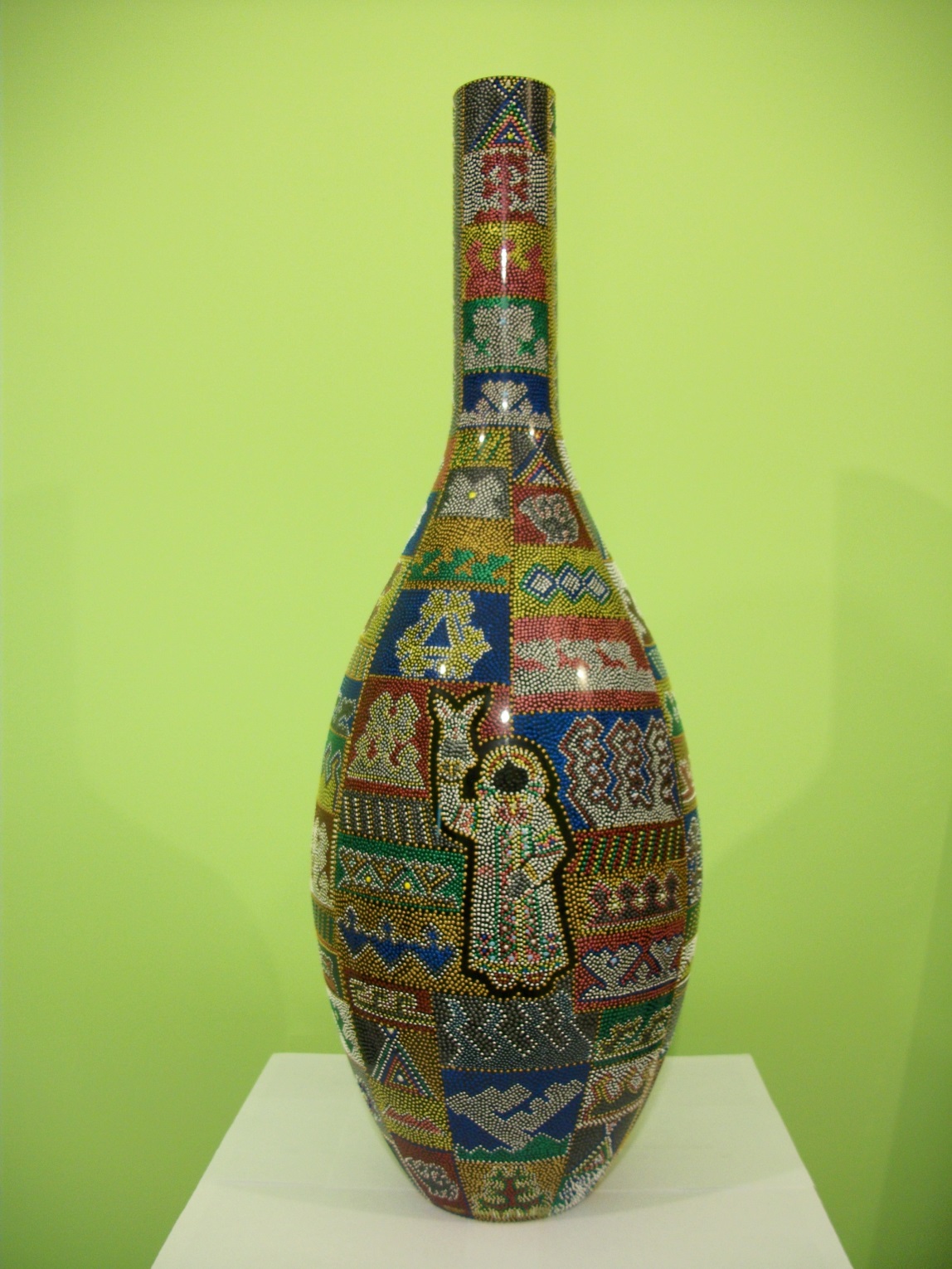 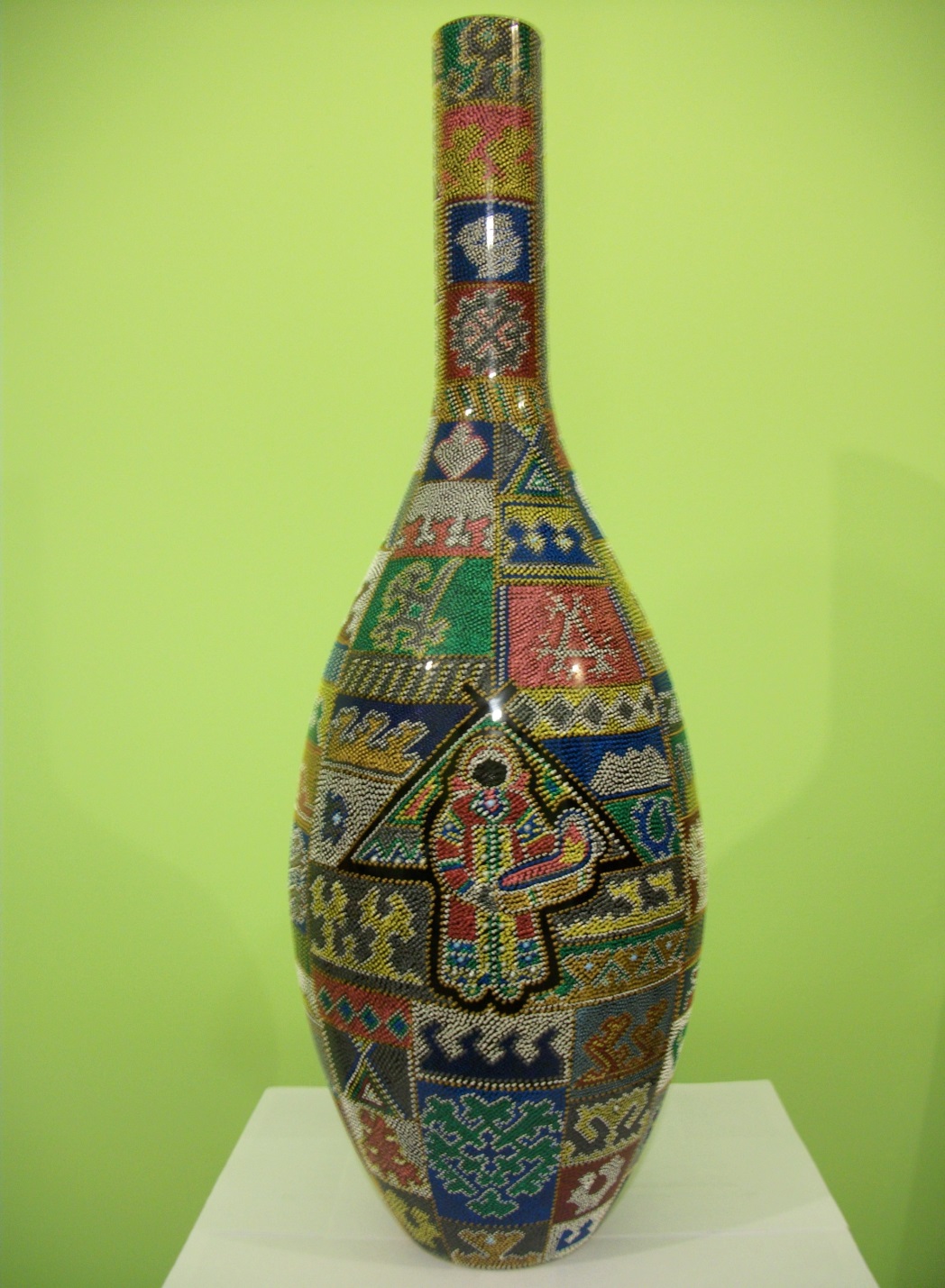 Развитие творческих способностей студентов СПО на занятиях по ДПИ в процессе освоения технологии росписи по стеклу на основе орнаментальных форм народов Севера
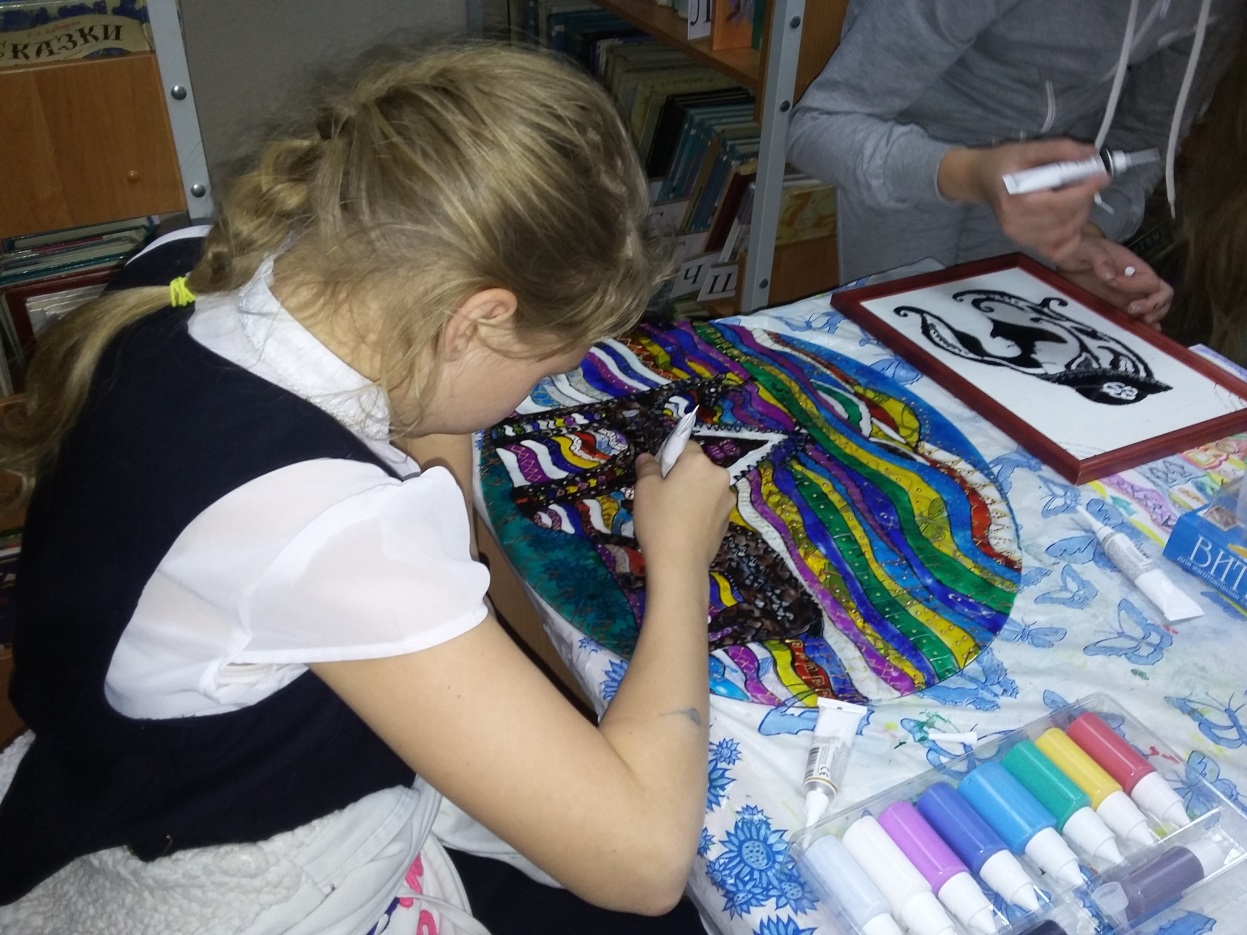 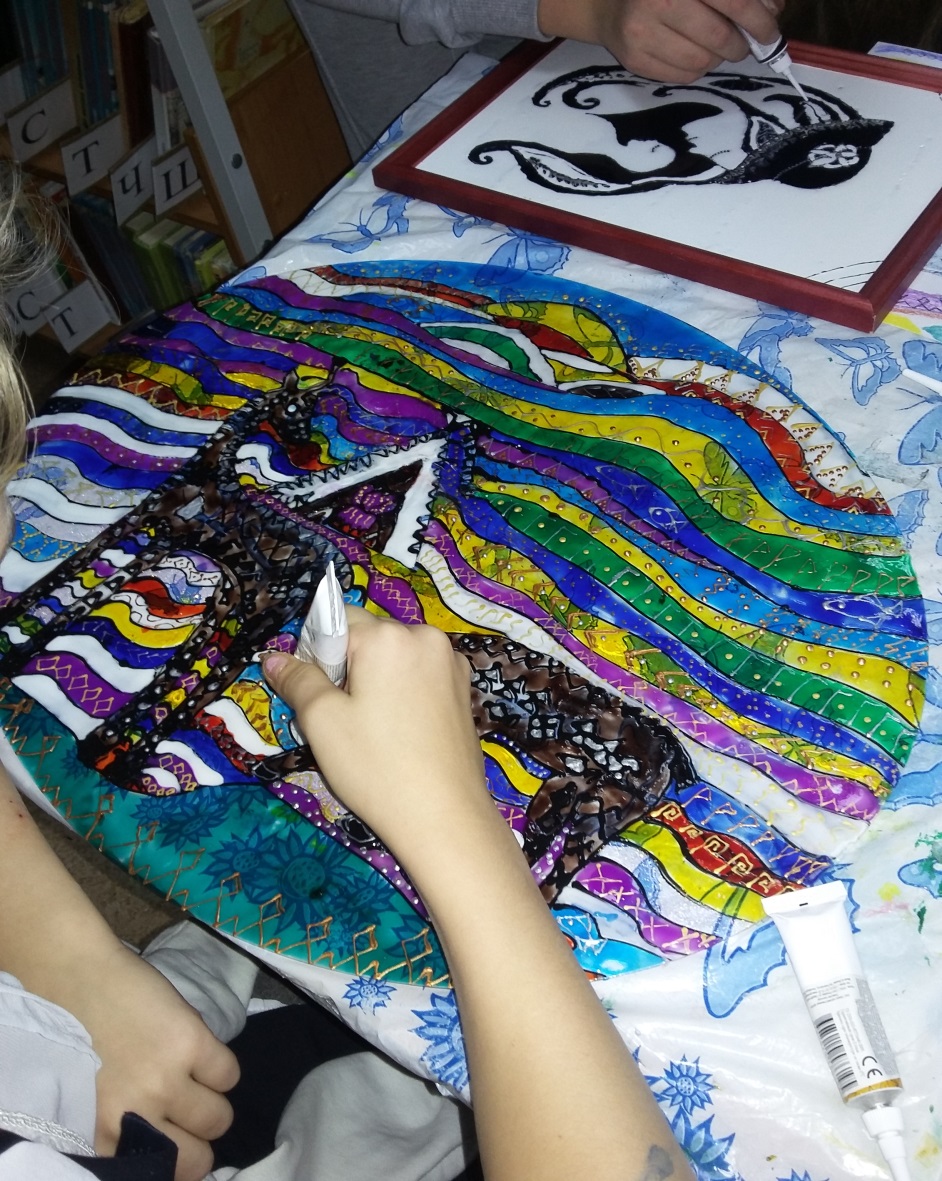 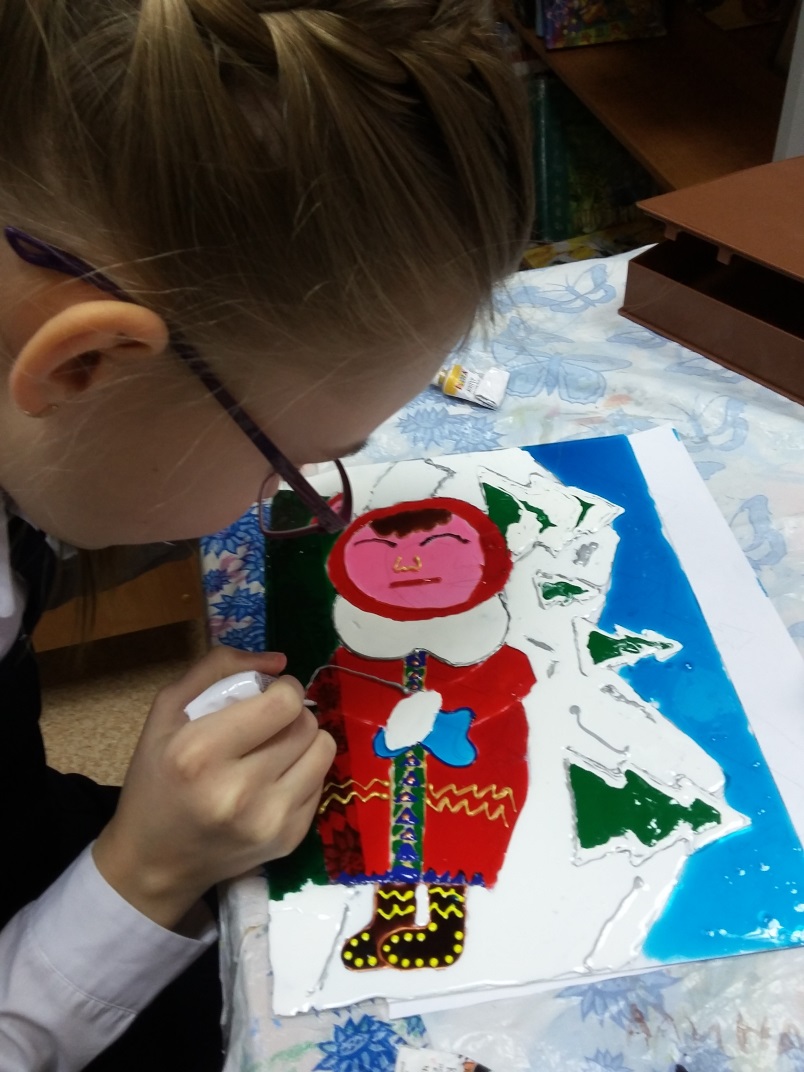 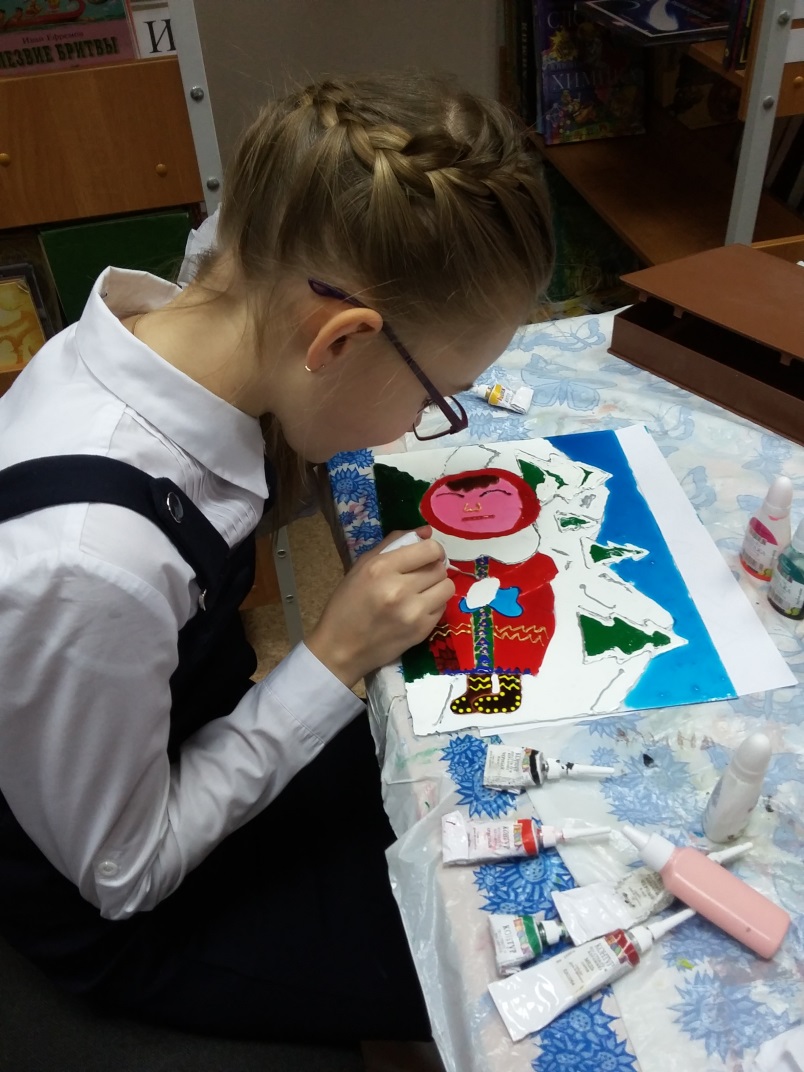 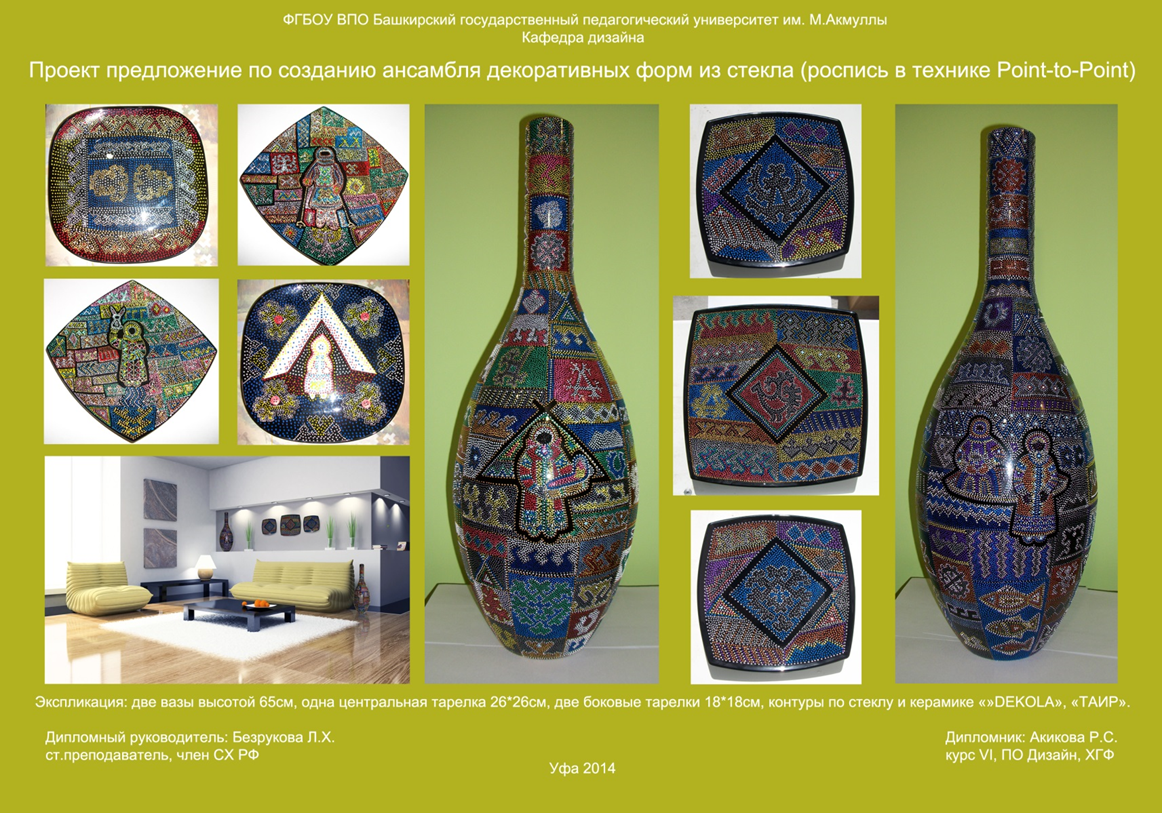 ЗАКЛЮЧЕНИЕ
исследование позволило решить поставленные задачи, получить необходимые теоретические данные, выполнить ансамбль  декоративных форм «Мотивы севера» в точечной технике  и сделать следующие общие выводы:
Специфика содержания программы по декоративно-прикладному искусству направлена на развитие  творческих способностей  студентов в процессе освоения технологии росписи по стеклу. Изучение приемов декорирования предметов дизайна,  заключается в том, что оно позволяет открывать новые эстетические свойства материалов и приемов росписи по стеклу, которые становятся способом выражения красоты, что способствует активному воспитанию профессиональных умений специалиста в области дизайна.
Благодарю за внимание